Fine-Grained Crowdsourcing for Fine-Grained Recognition
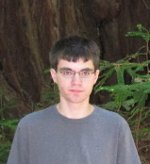 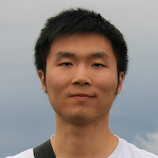 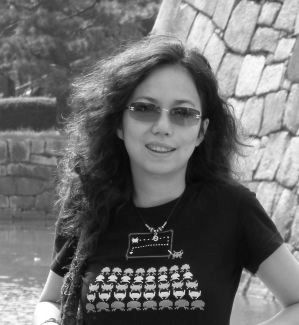 Jia Deng, Jonathan Krause, Li Fei-Fei
Stanford University
CVPR 2013
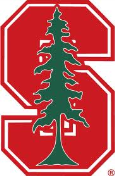 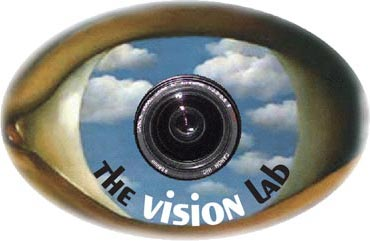 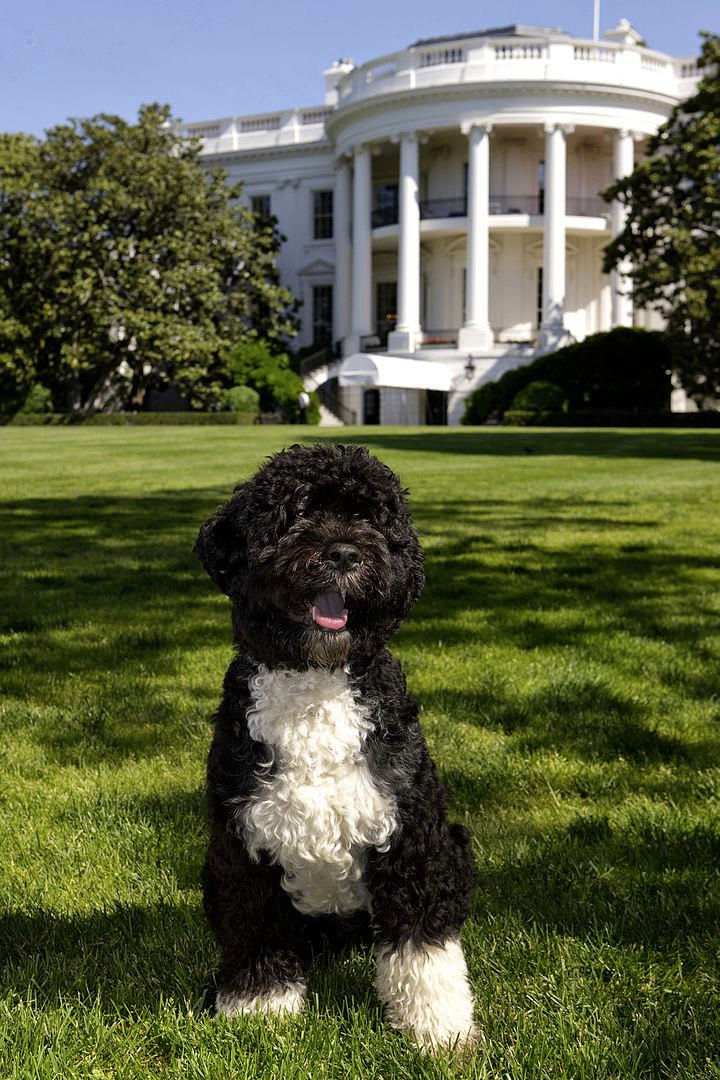 Dog
Portuguese Water Dog
Bo, the First Dog of the U.S.
Fine-Grained Recognition
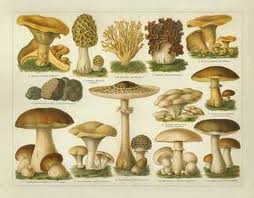 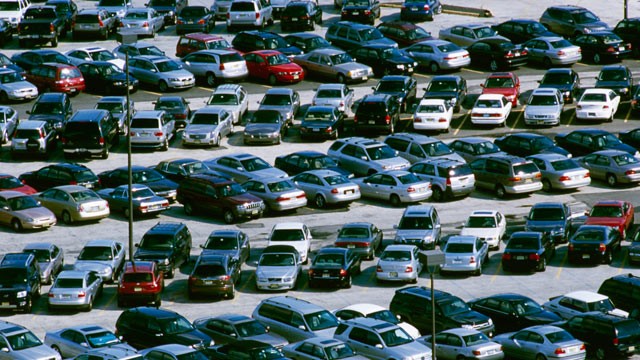 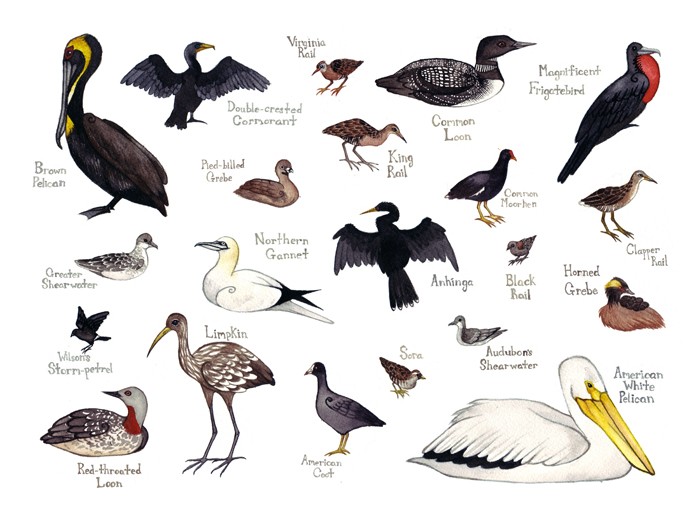 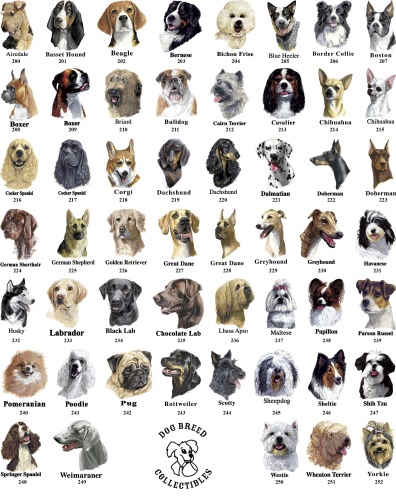 Why is Fine-Grained Recognition Difficult?
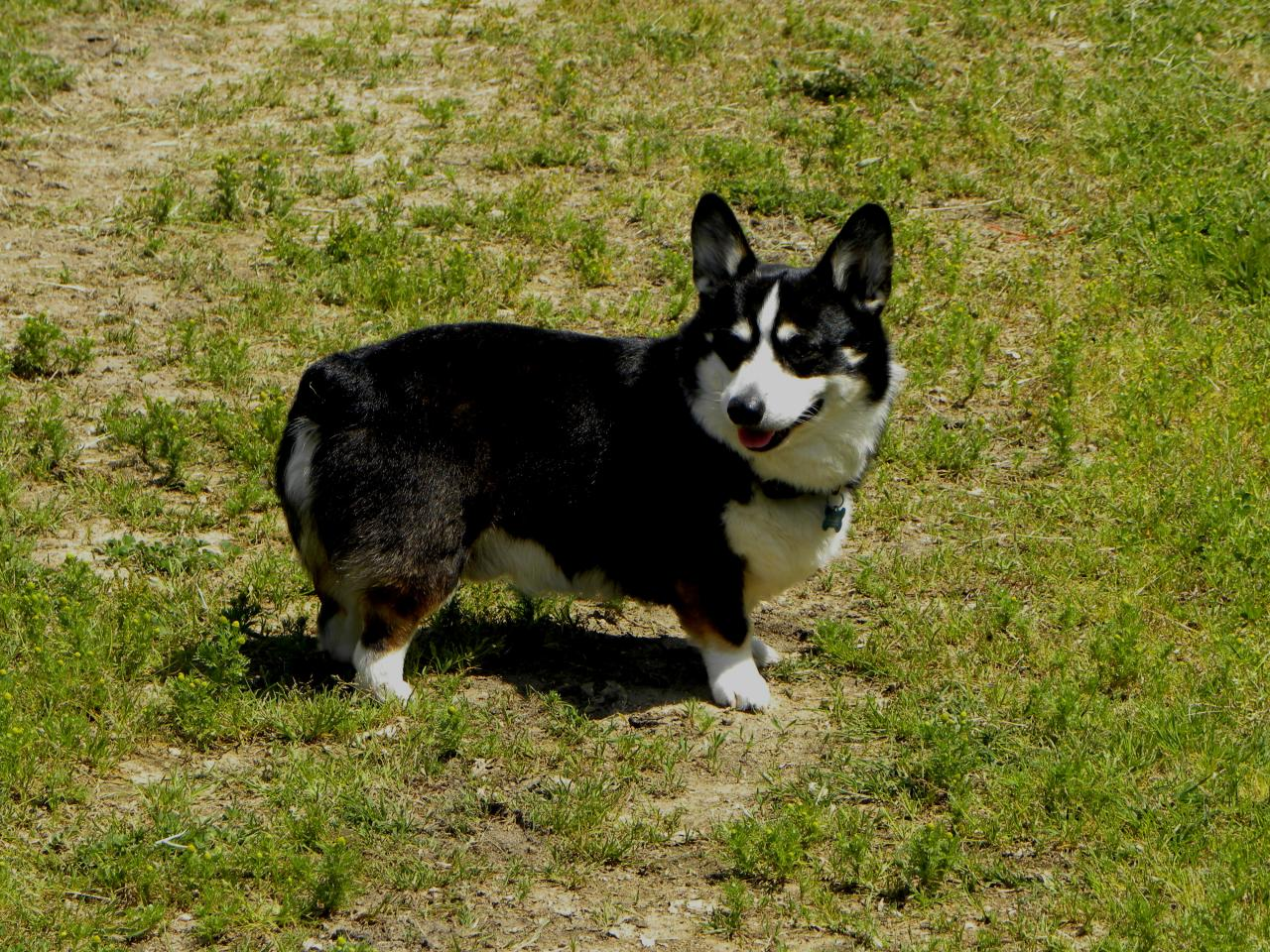 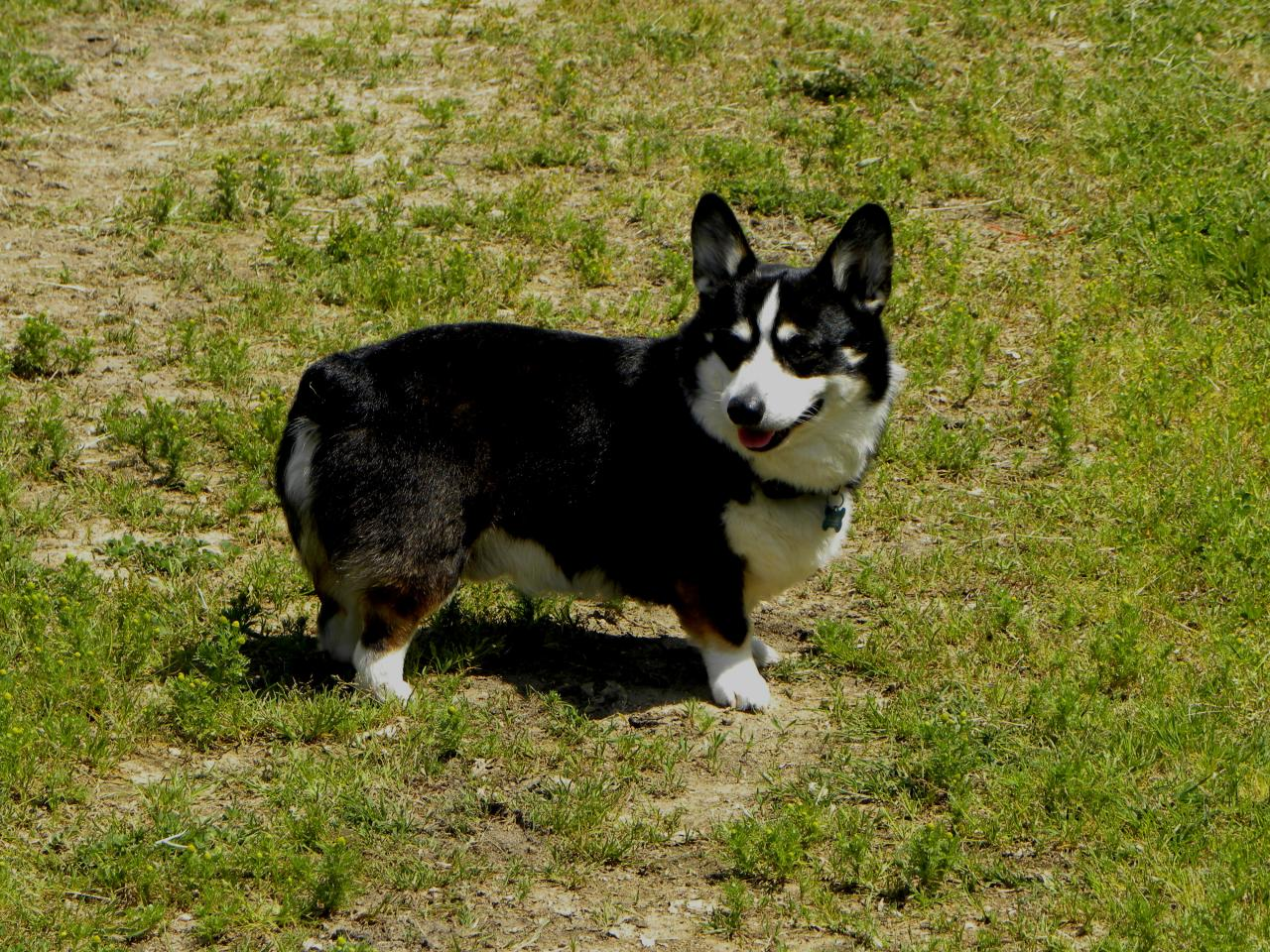 ?
What breed is this dog?
Why is Fine-Grained Recognition Difficult?
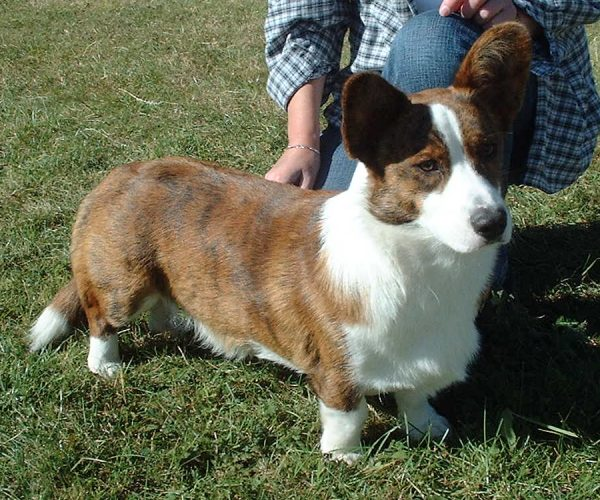 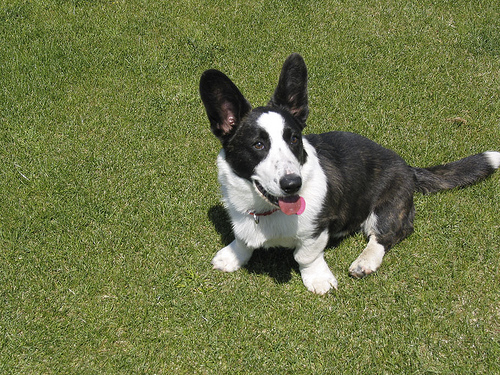 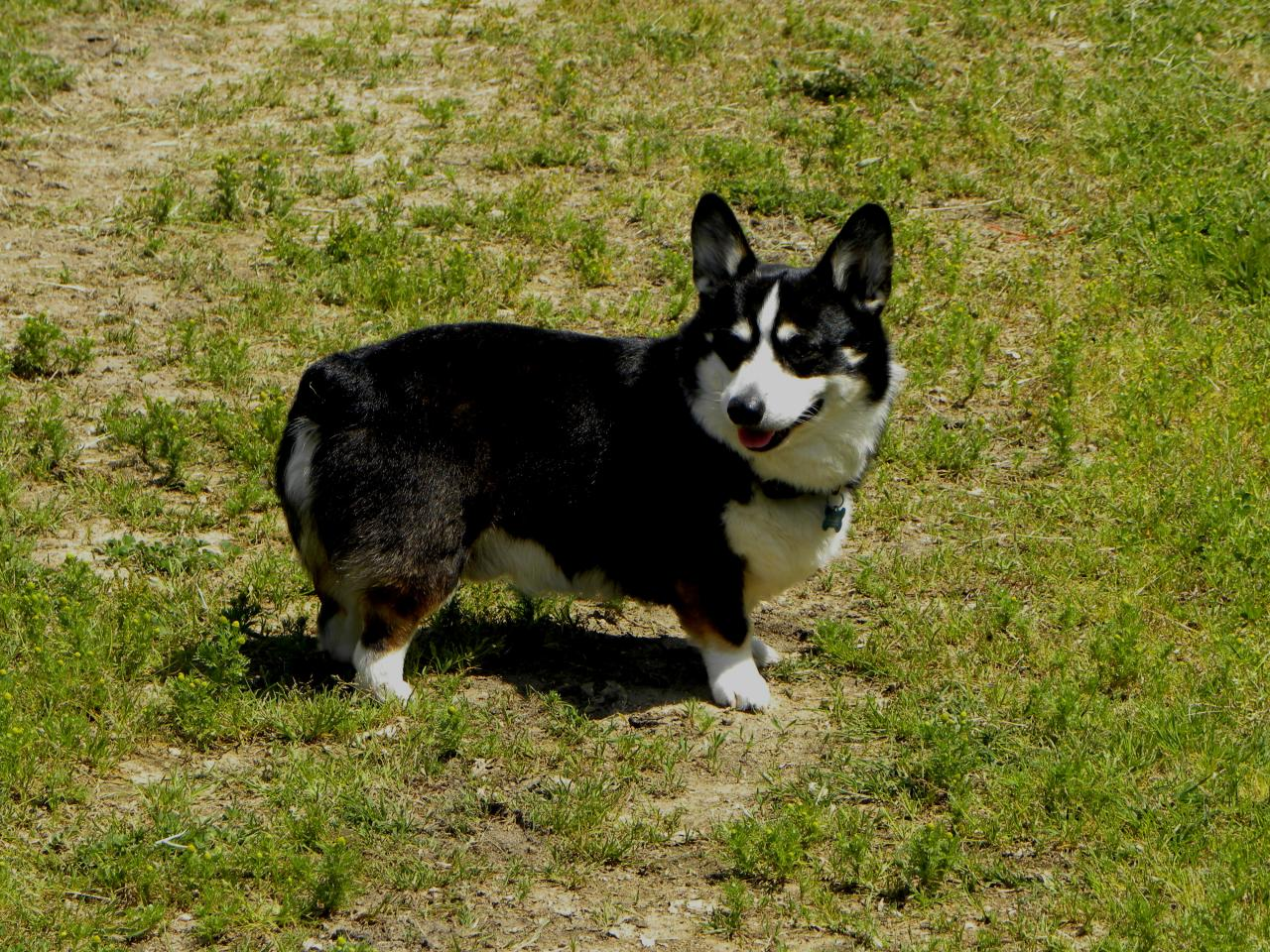 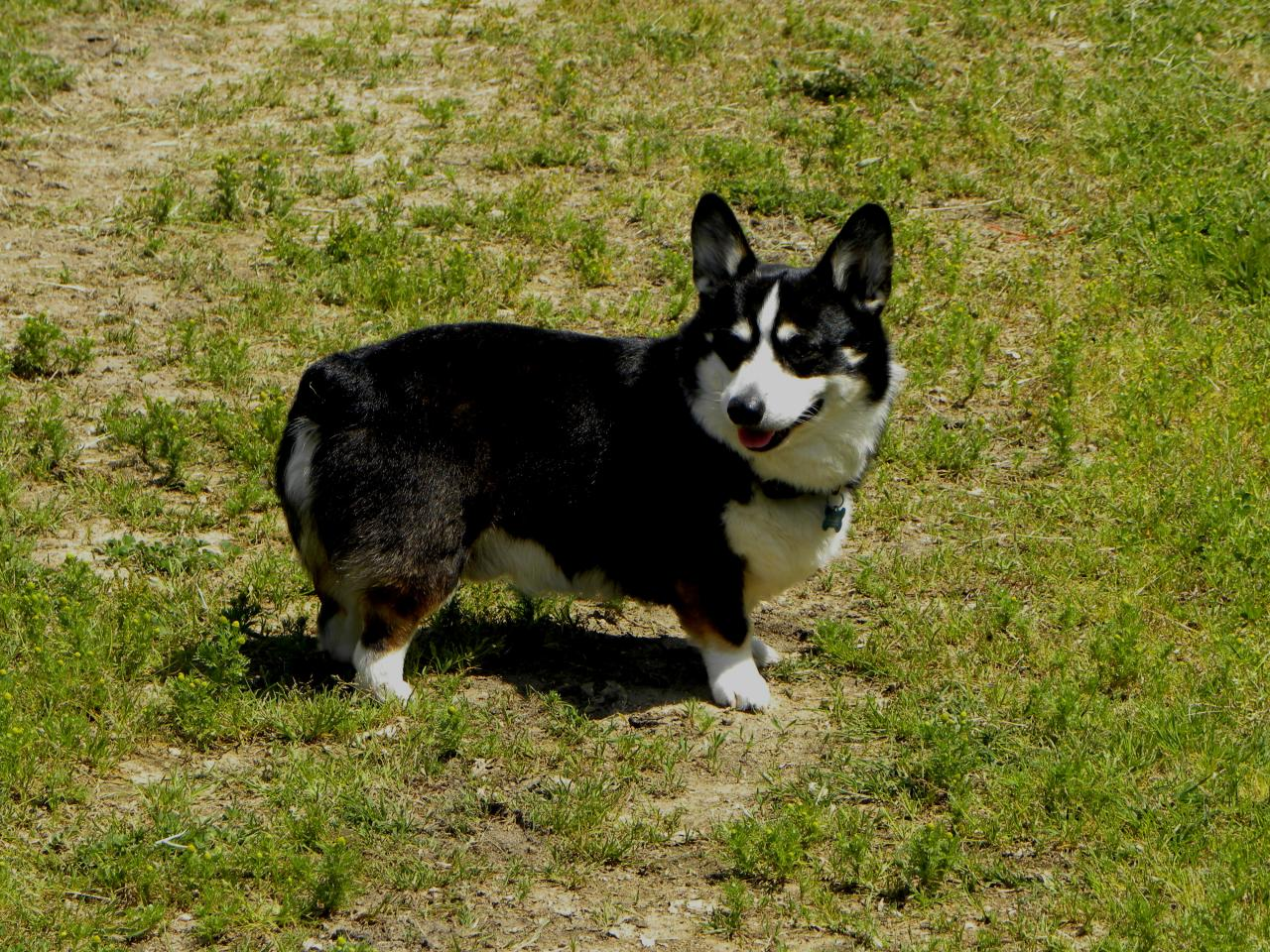 ?
Cardigan Welsh Corgi
…
…
What breed is this dog?
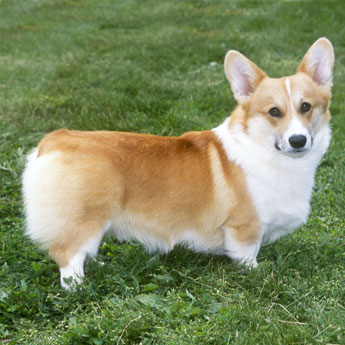 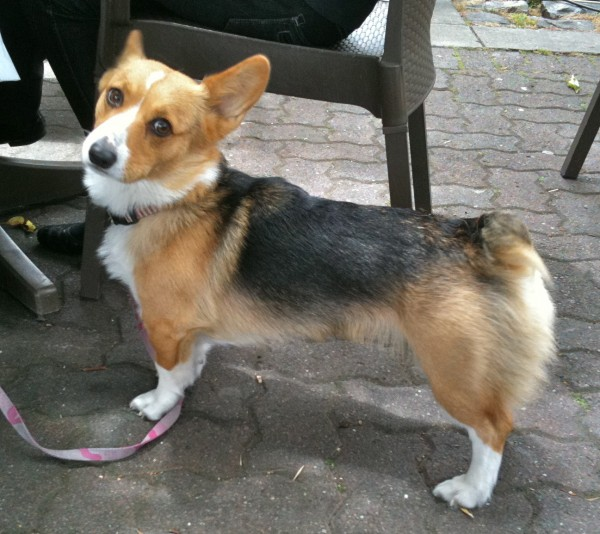 Key: Find the right features.
Pembroke Welsh Corgi
Why is Fine-Grained Recognition Difficult?
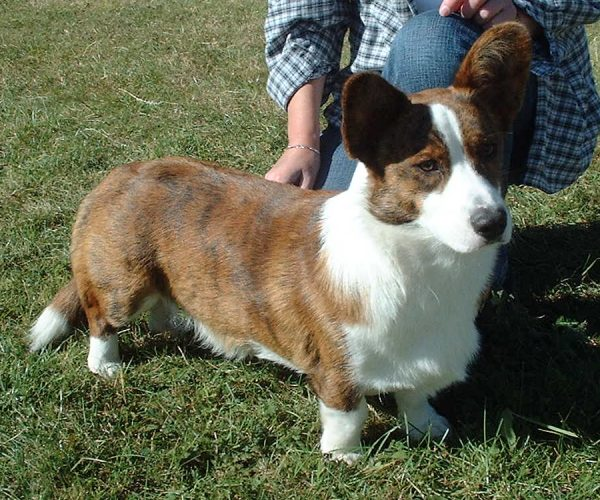 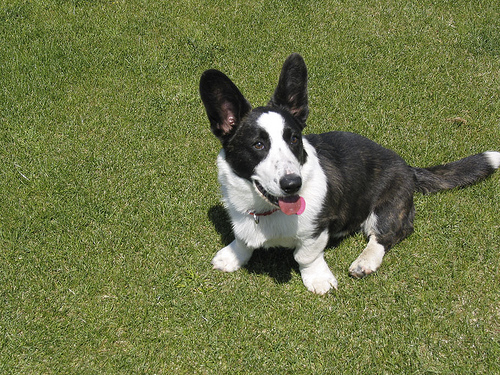 Learning
Cardigan Welsh Corgi
…
…
Existing Work
[Branson et al. '10]
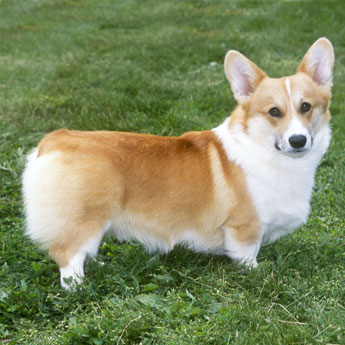 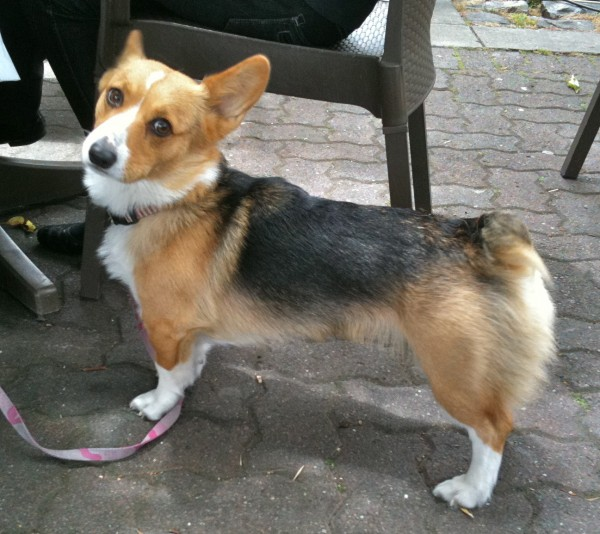 [Bo et al. '10]
[Farrell et al. '11]
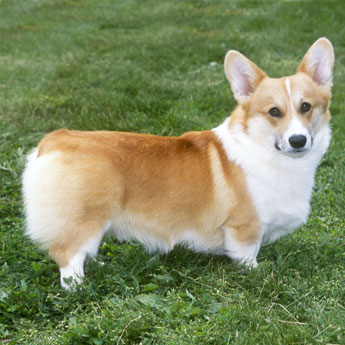 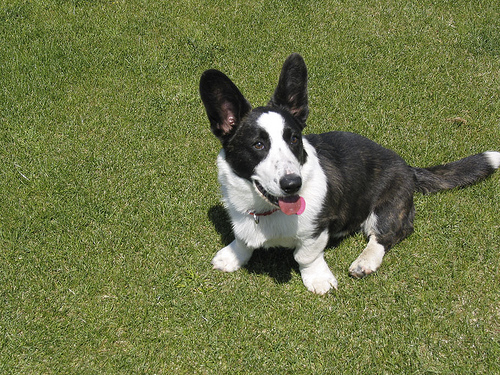 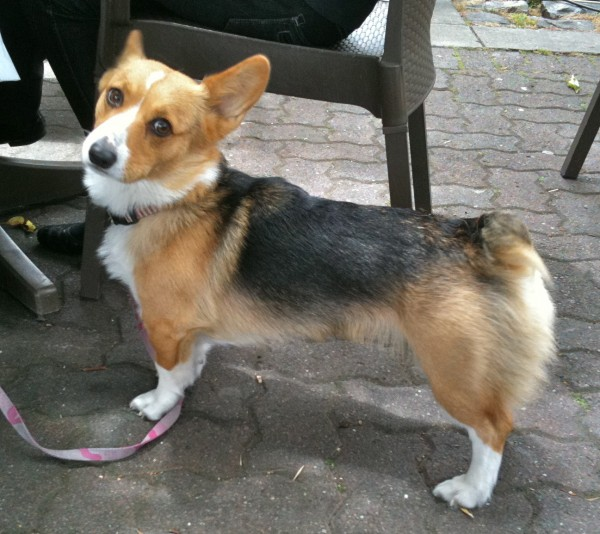 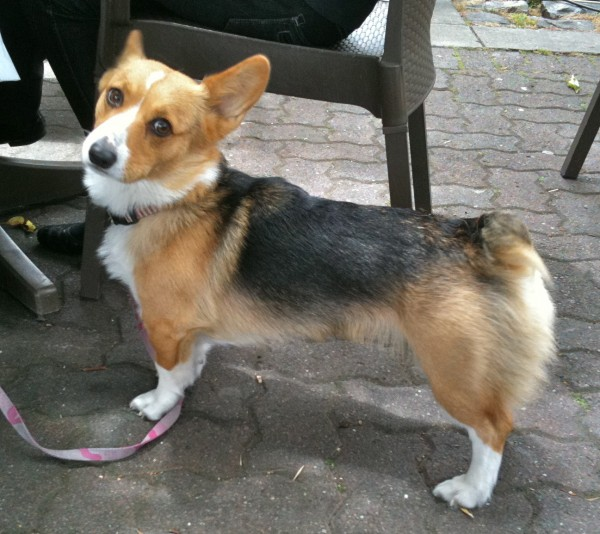 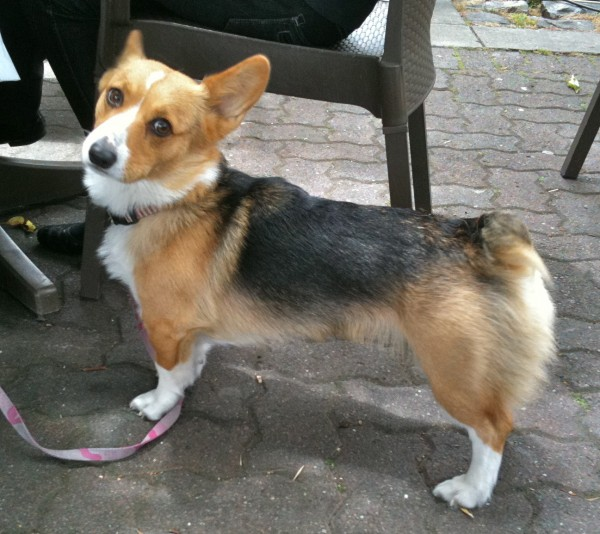 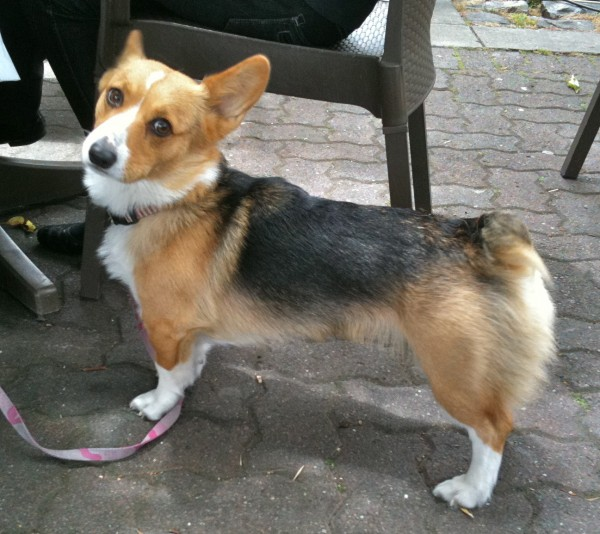 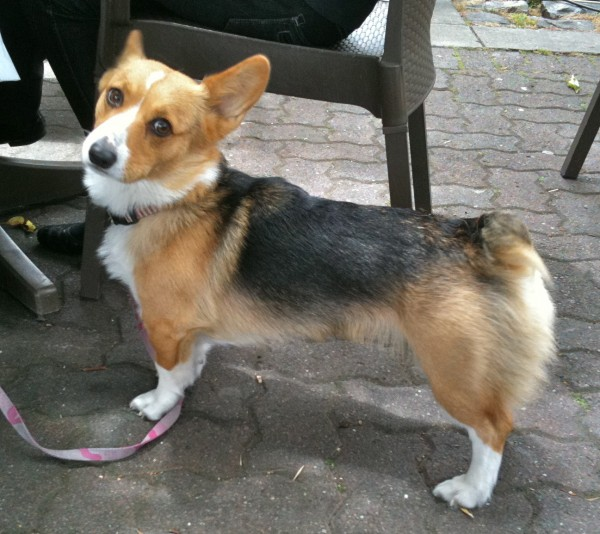 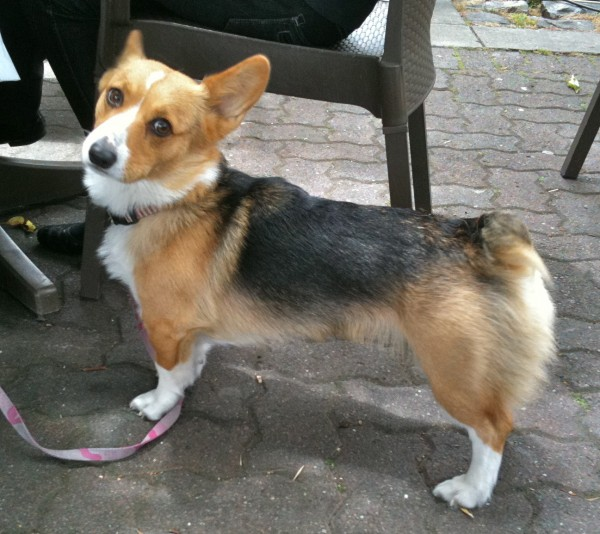 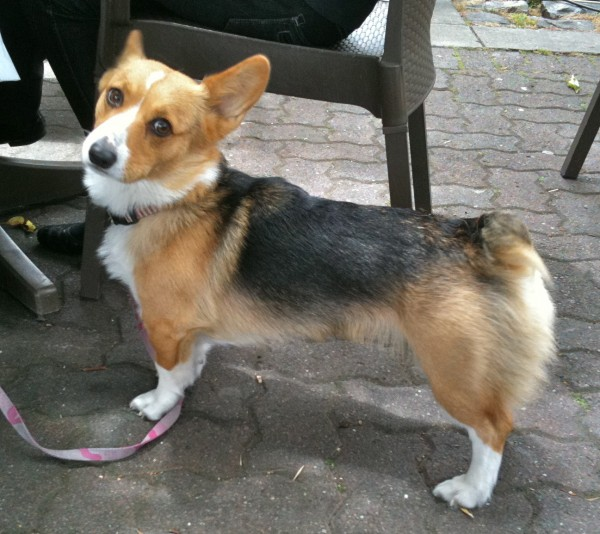 [Yao et al. ’11]
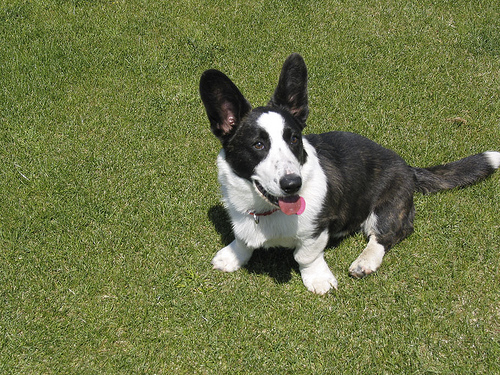 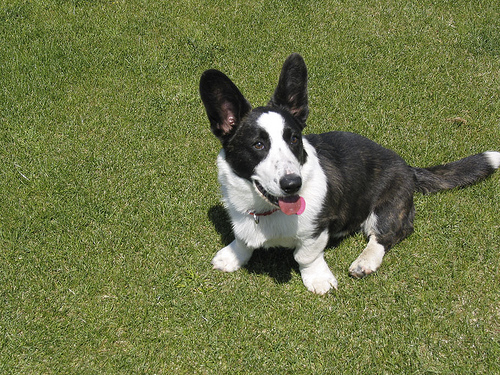 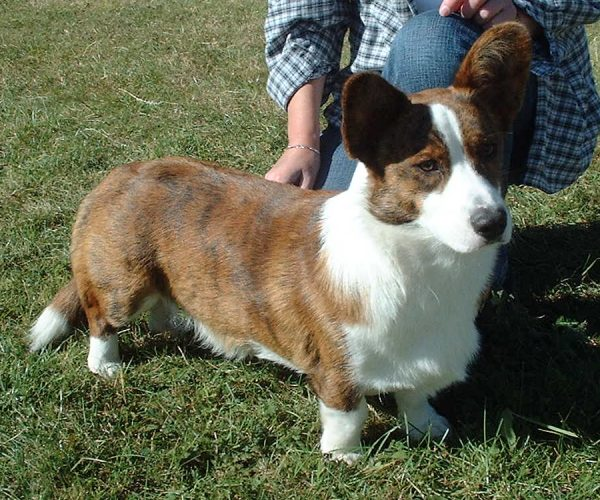 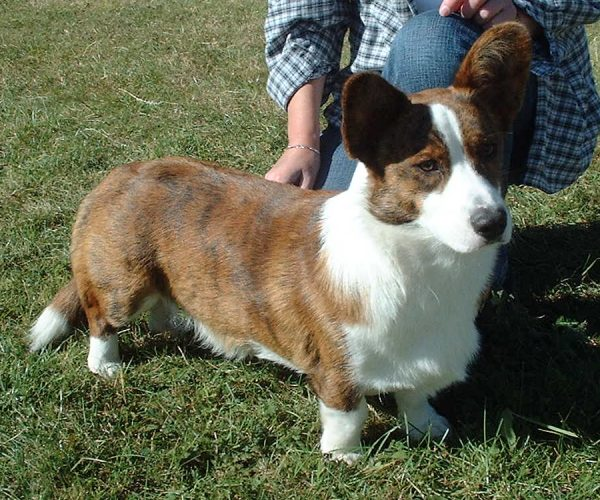 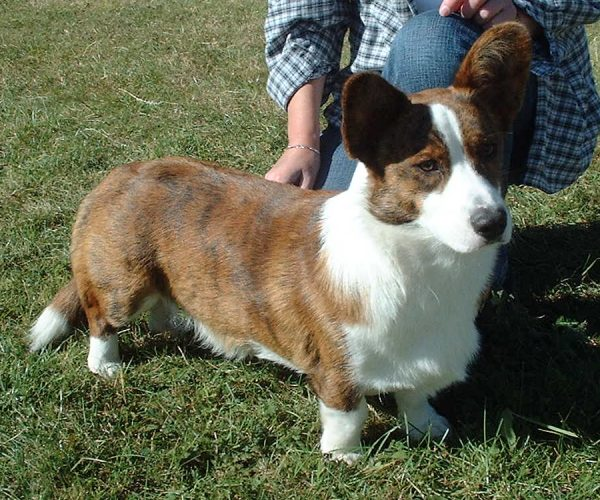 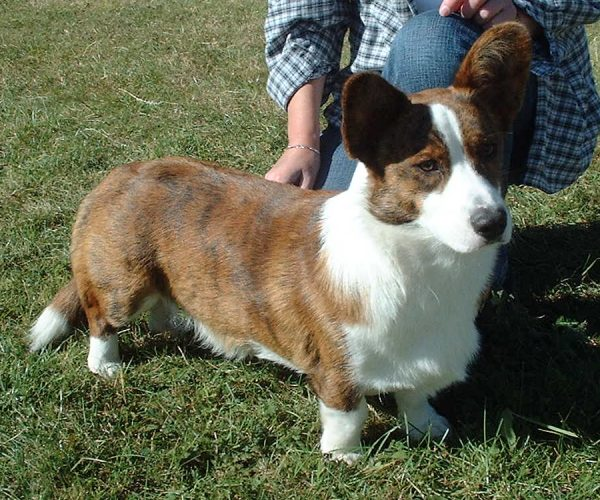 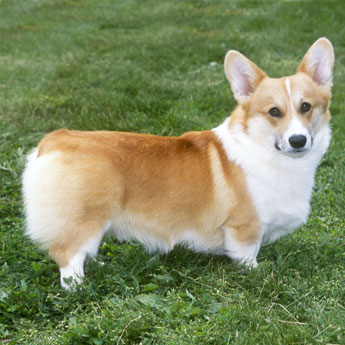 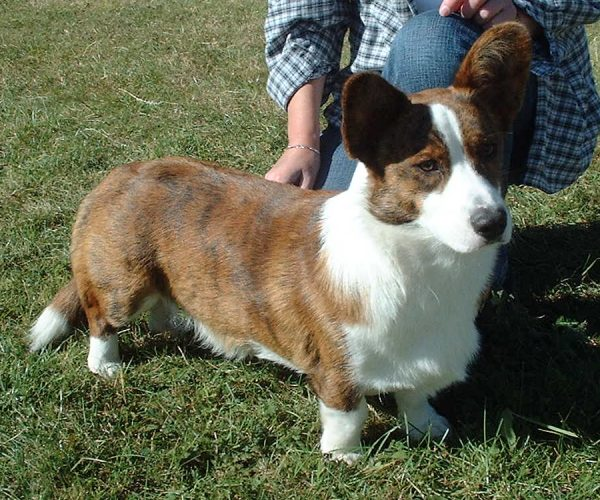 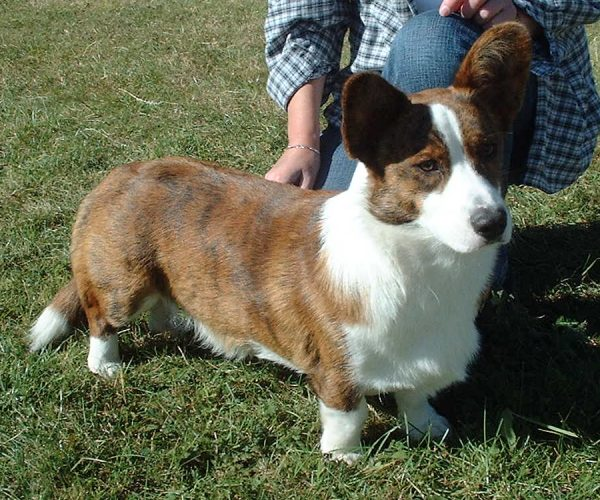 [Yao et al. ’12]
Pembroke Welsh Corgi
[Liu et al. ’12]
[Chai et al. ’12]
Why is Fine-Grained Recognition Difficult?
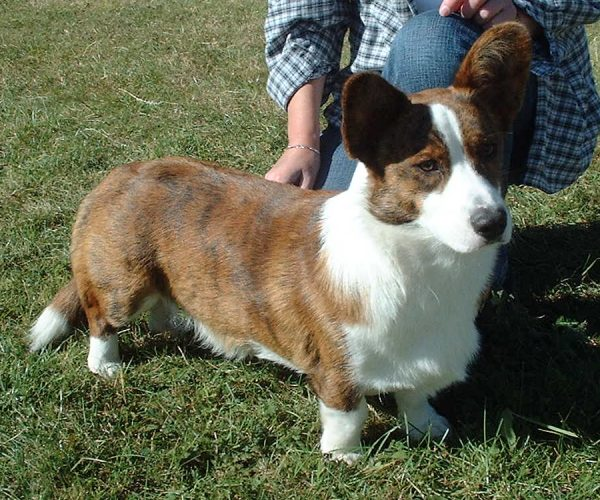 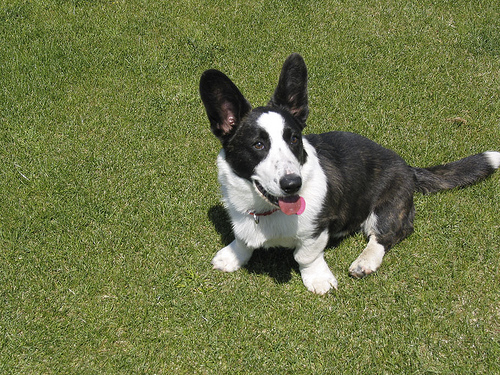 Learning
Cardigan Welsh Corgi
…
…
Existing Work
[Branson et al. '10]
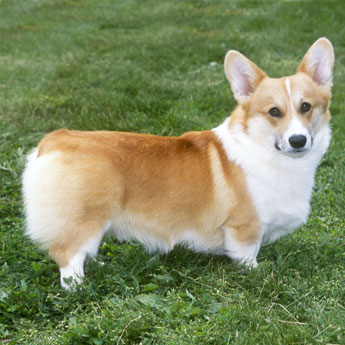 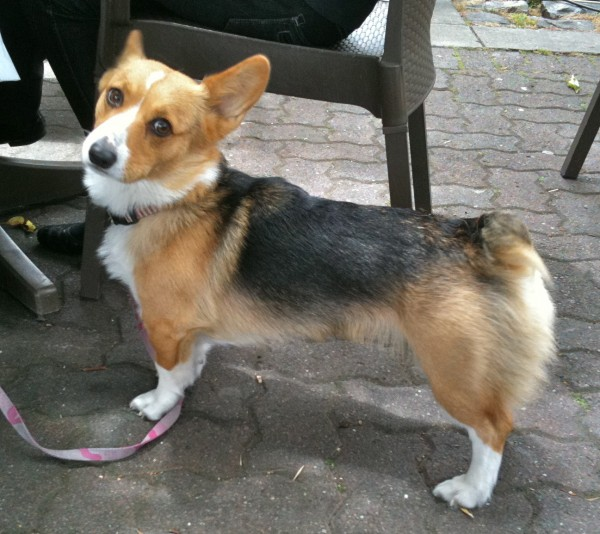 [Bo et al. '10]
[Farrell et al. '11]
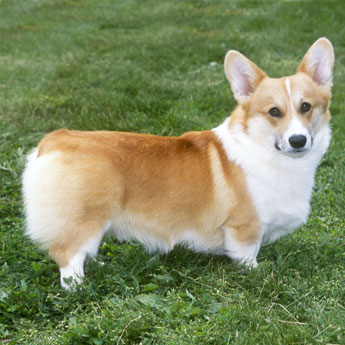 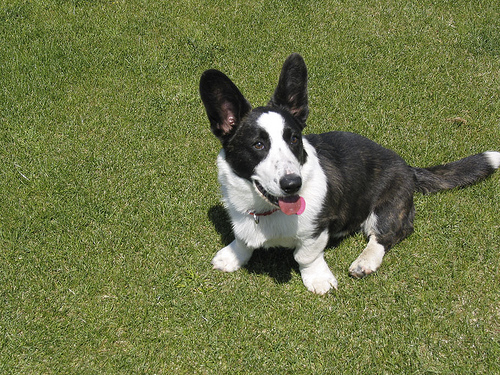 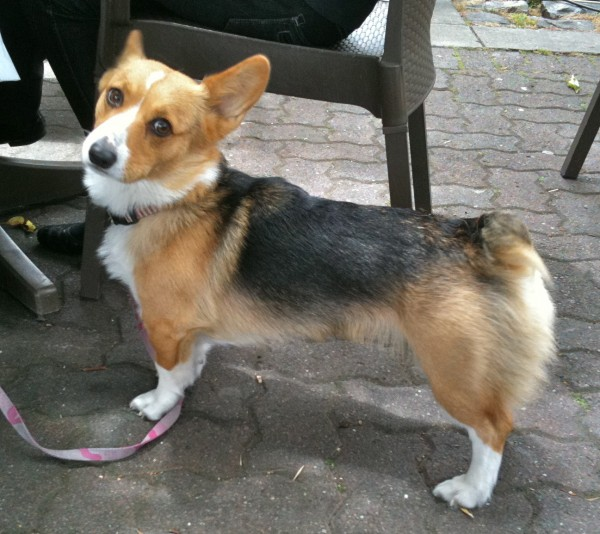 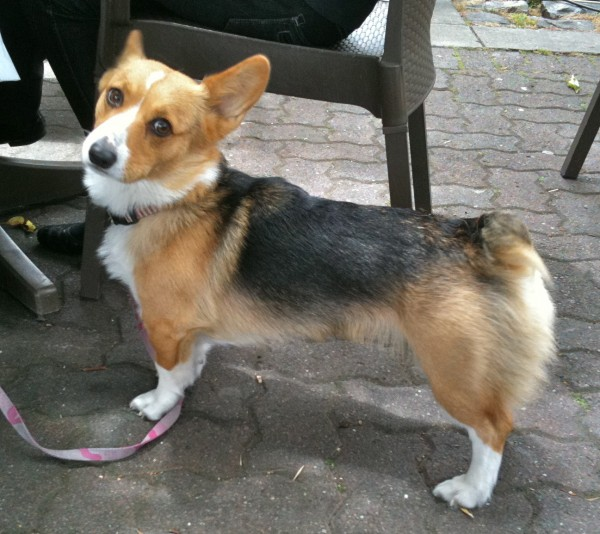 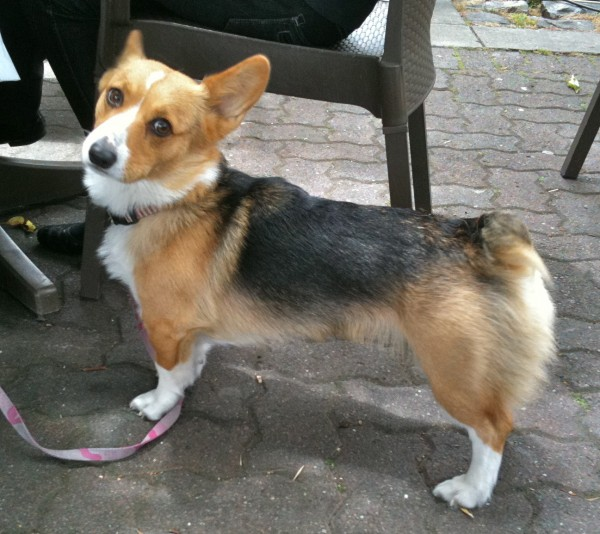 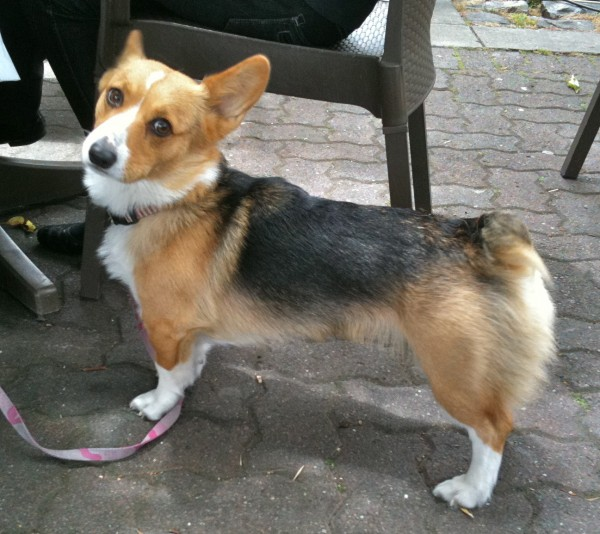 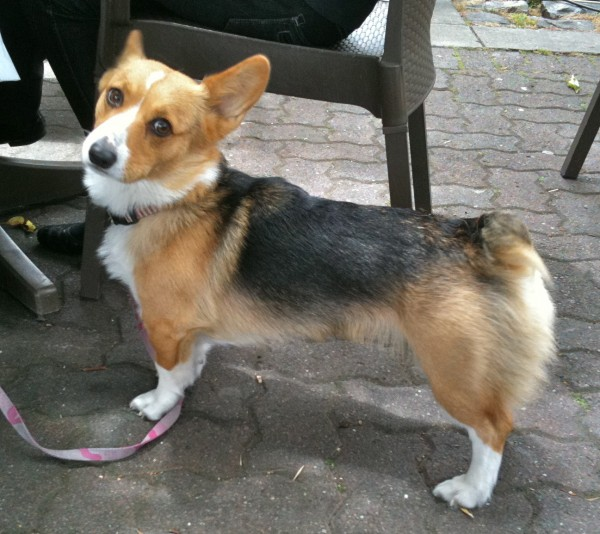 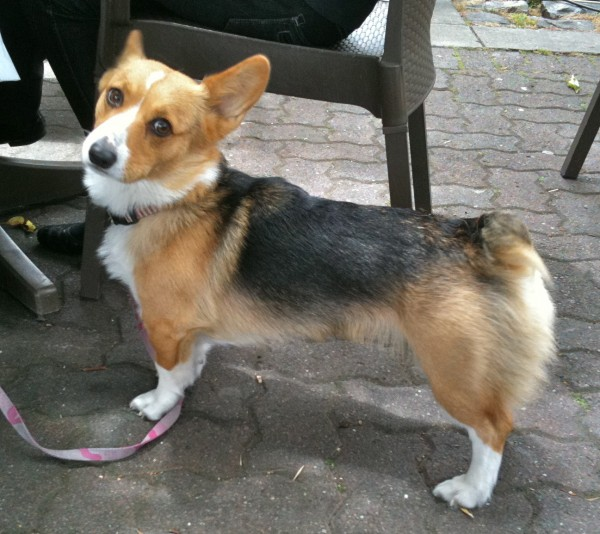 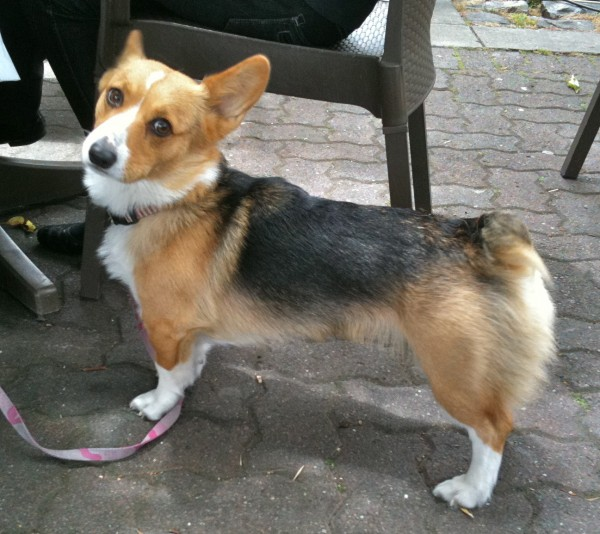 [Yao et al. ’11]
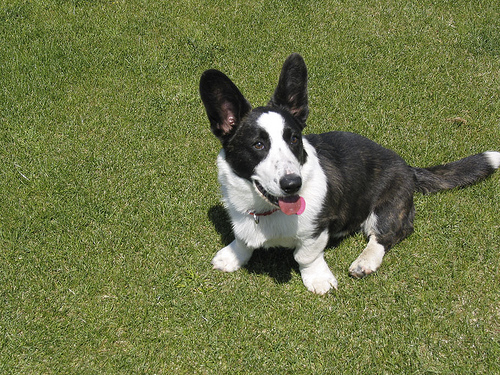 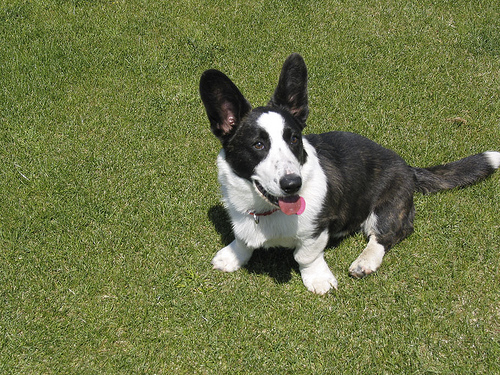 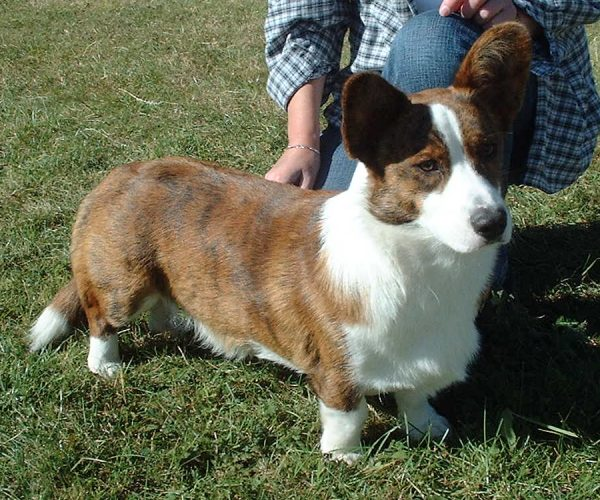 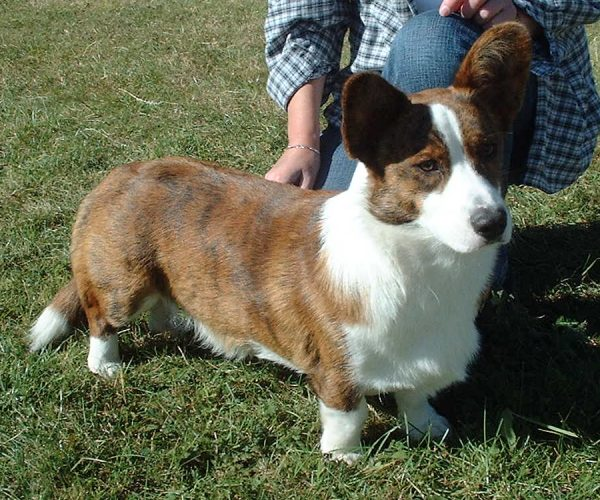 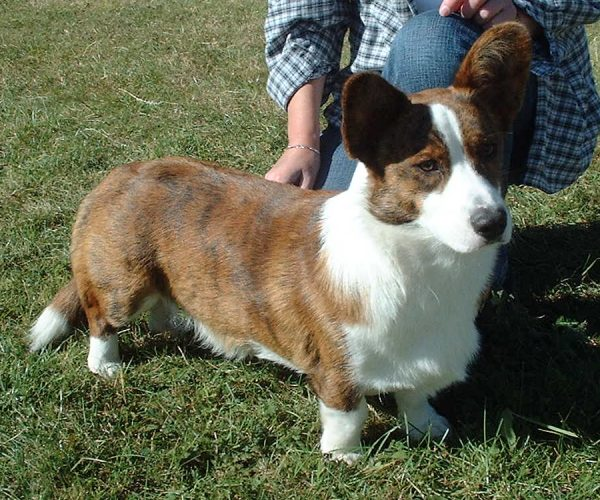 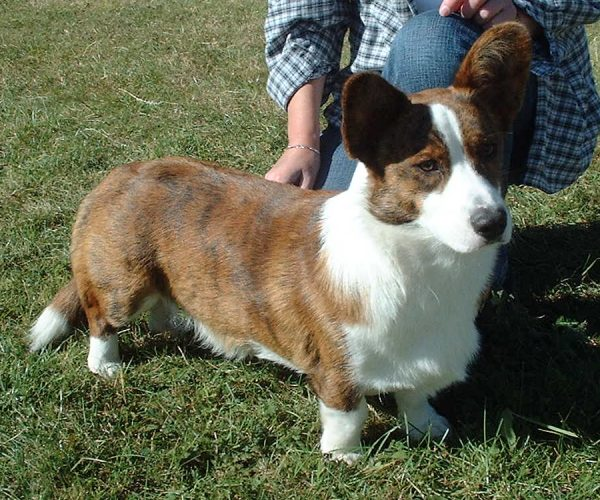 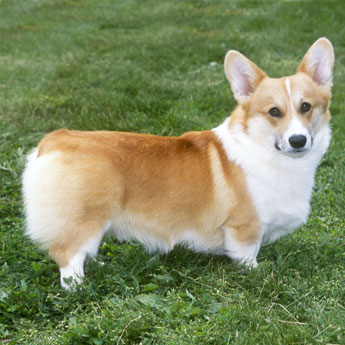 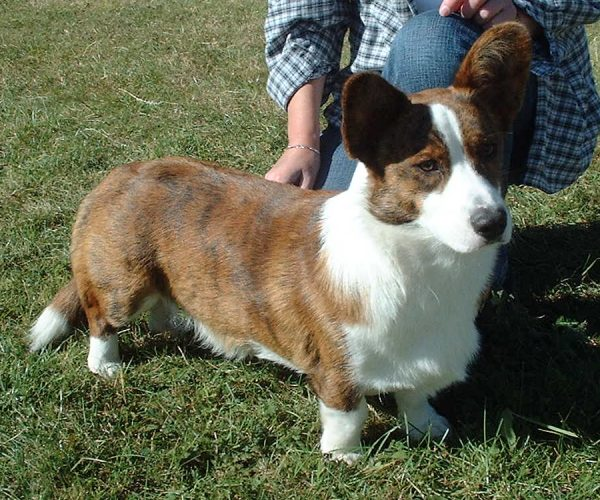 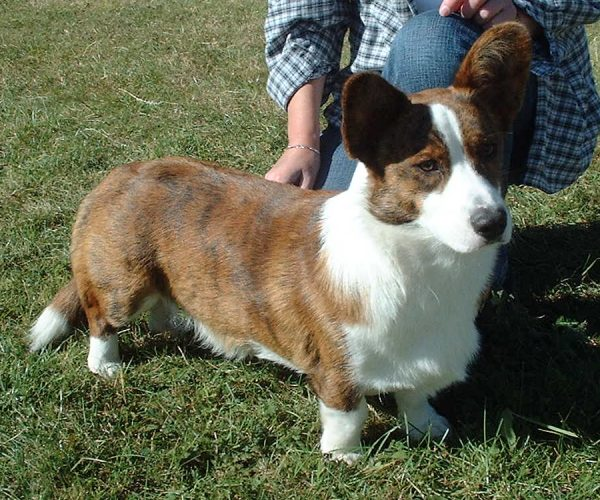 [Yao et al. ’12]
Pembroke Welsh Corgi
[Liu et al. ’12]
[Chai et al. ’12]
Why is Fine-Grained Recognition Difficult?
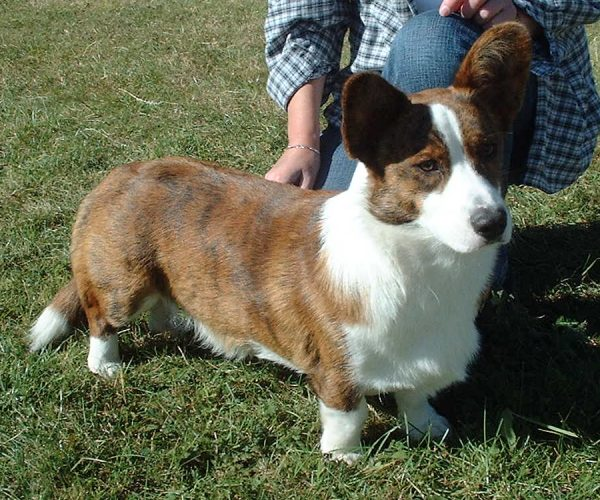 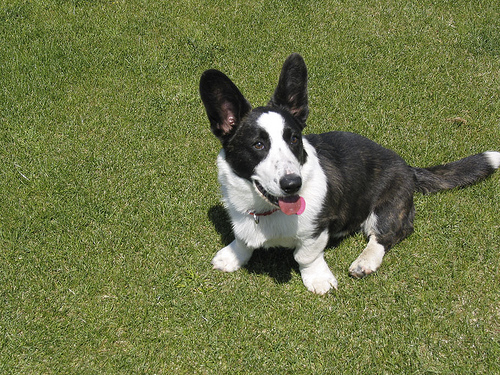 Learning
Cardigan Welsh Corgi
…
…
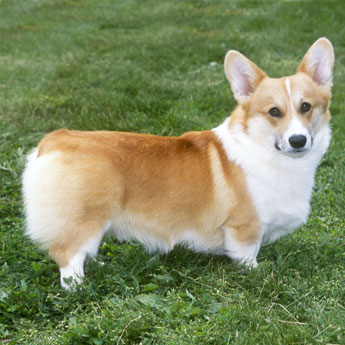 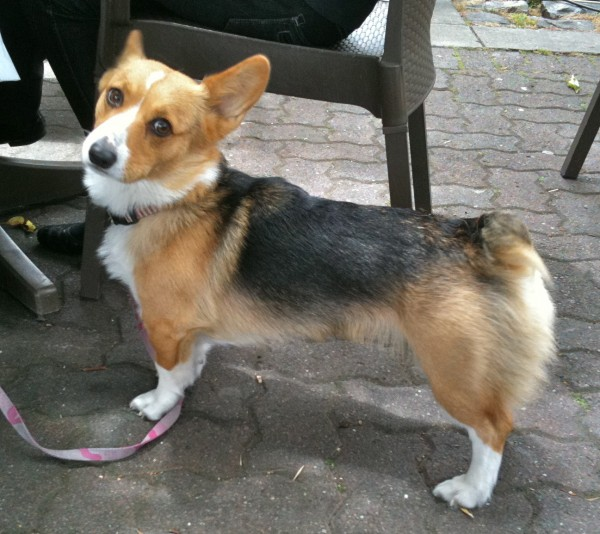 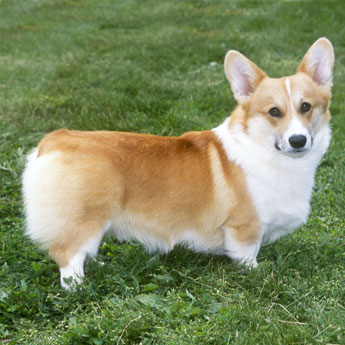 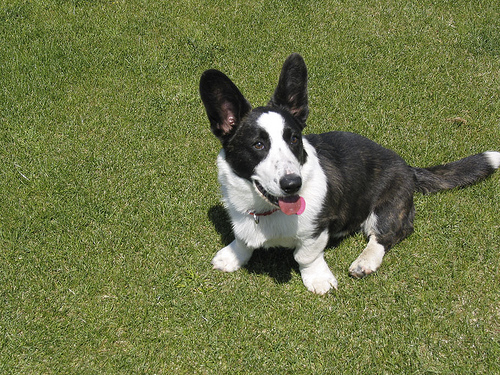 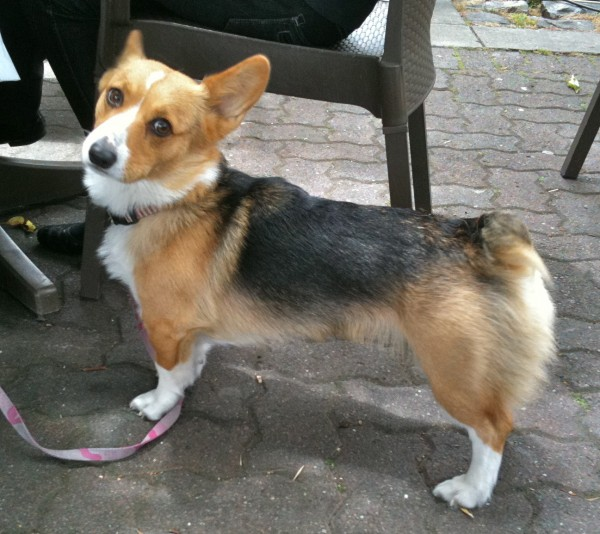 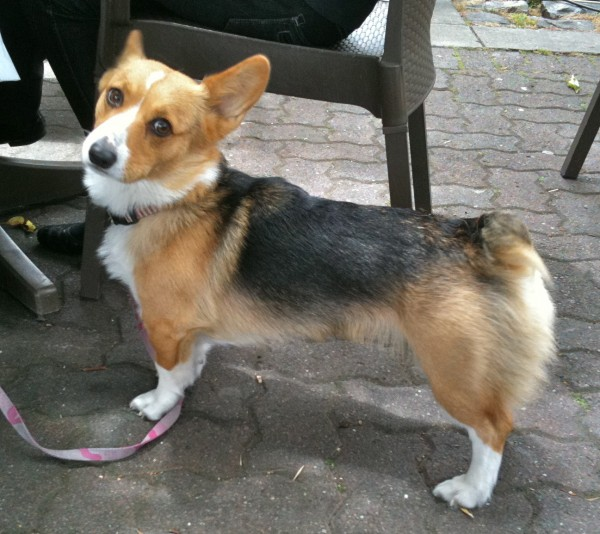 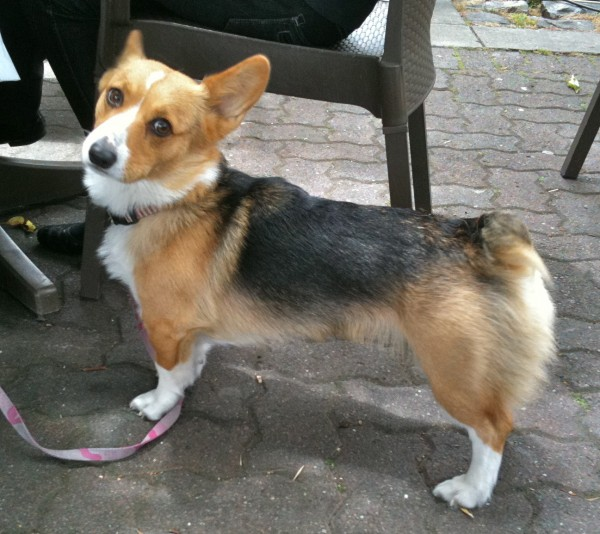 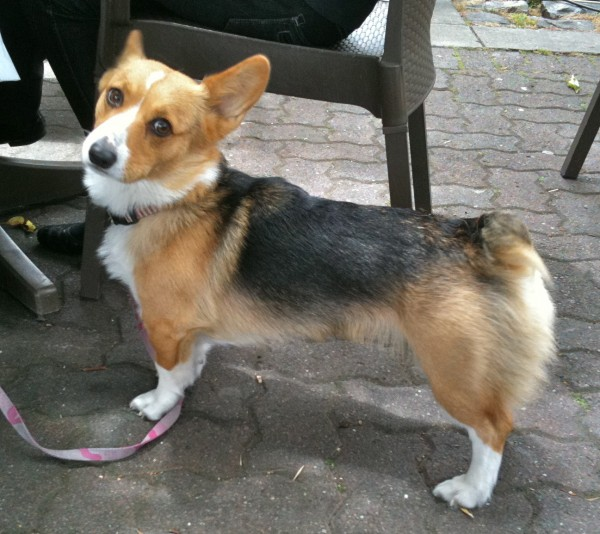 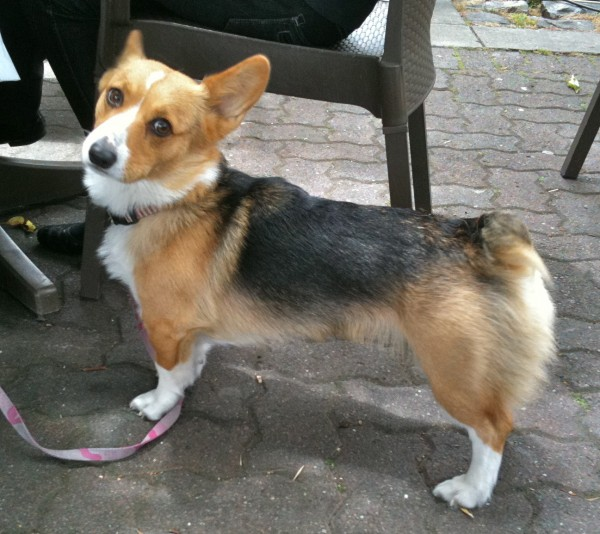 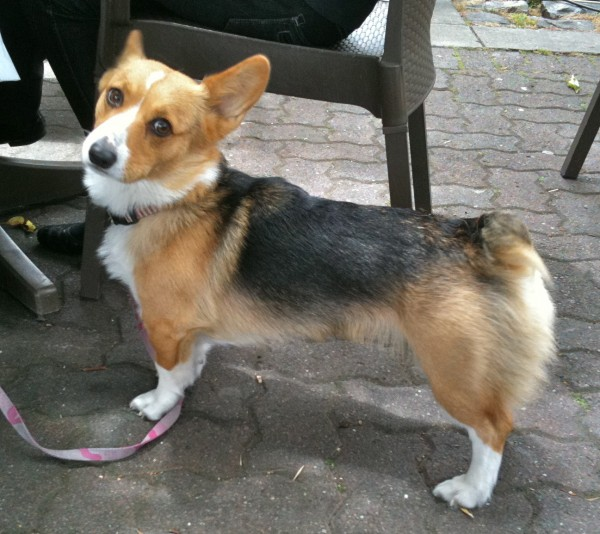 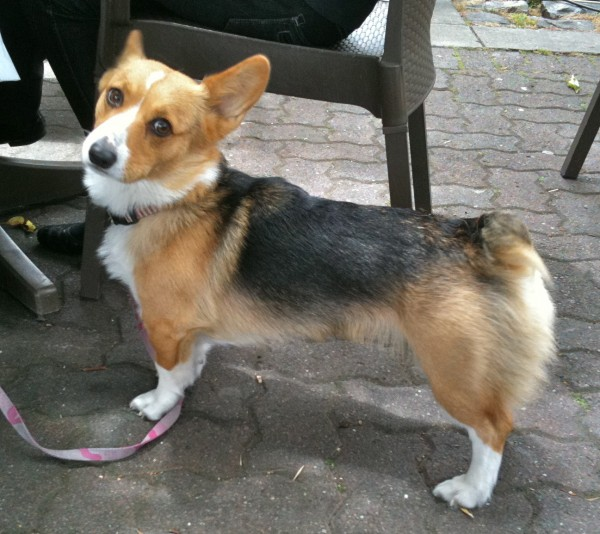 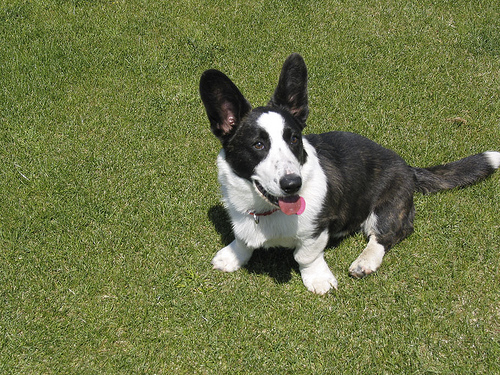 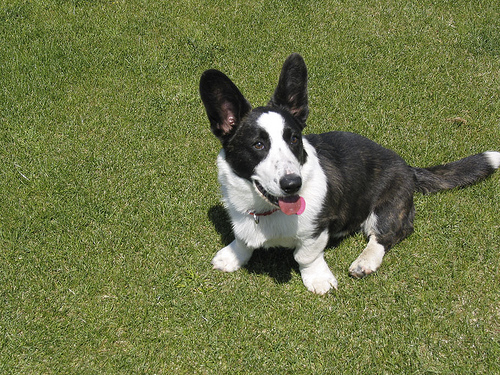 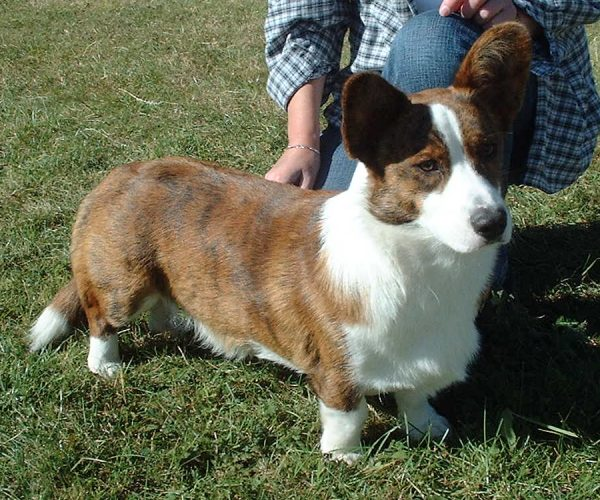 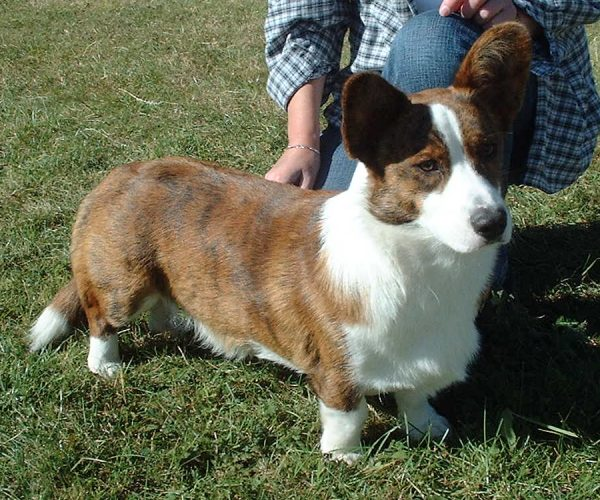 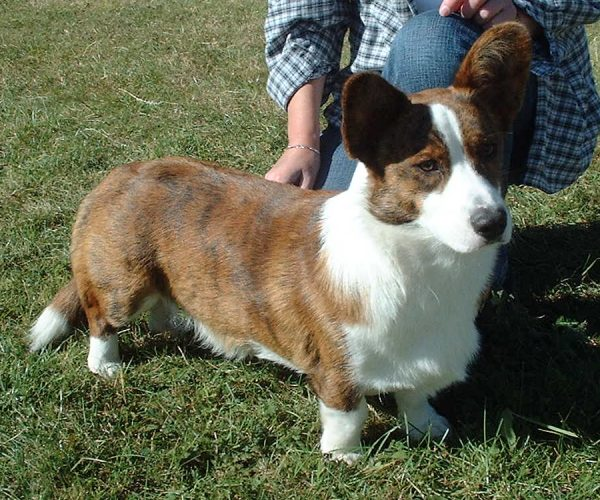 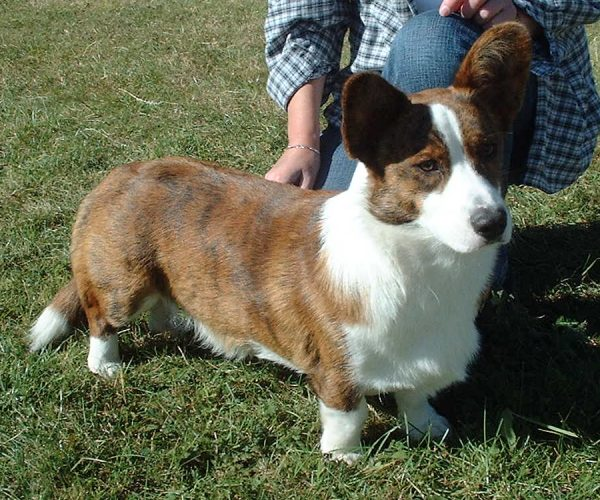 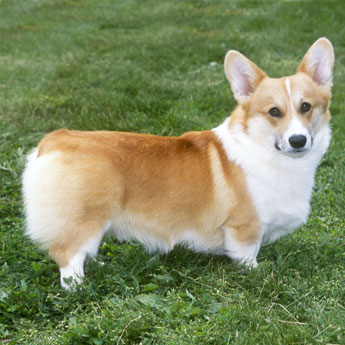 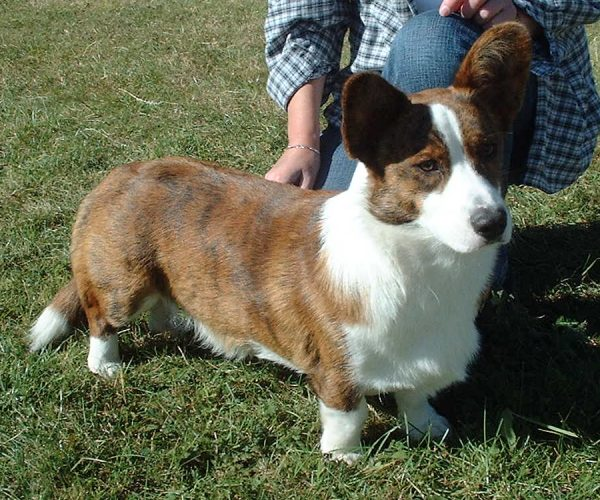 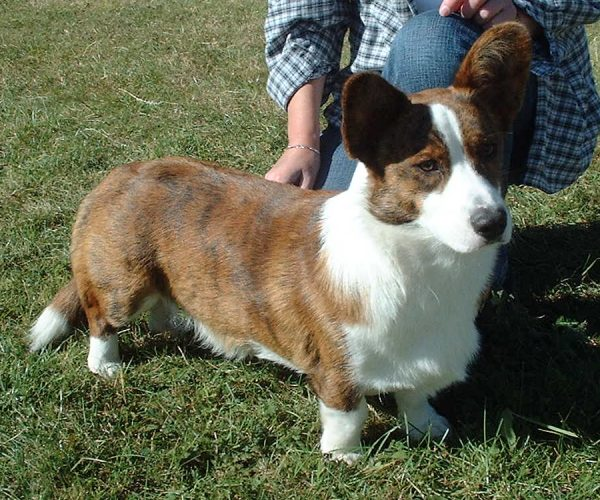 Pembroke Welsh Corgi
How to help computers select features?
Toward Fine-Grained Recognition
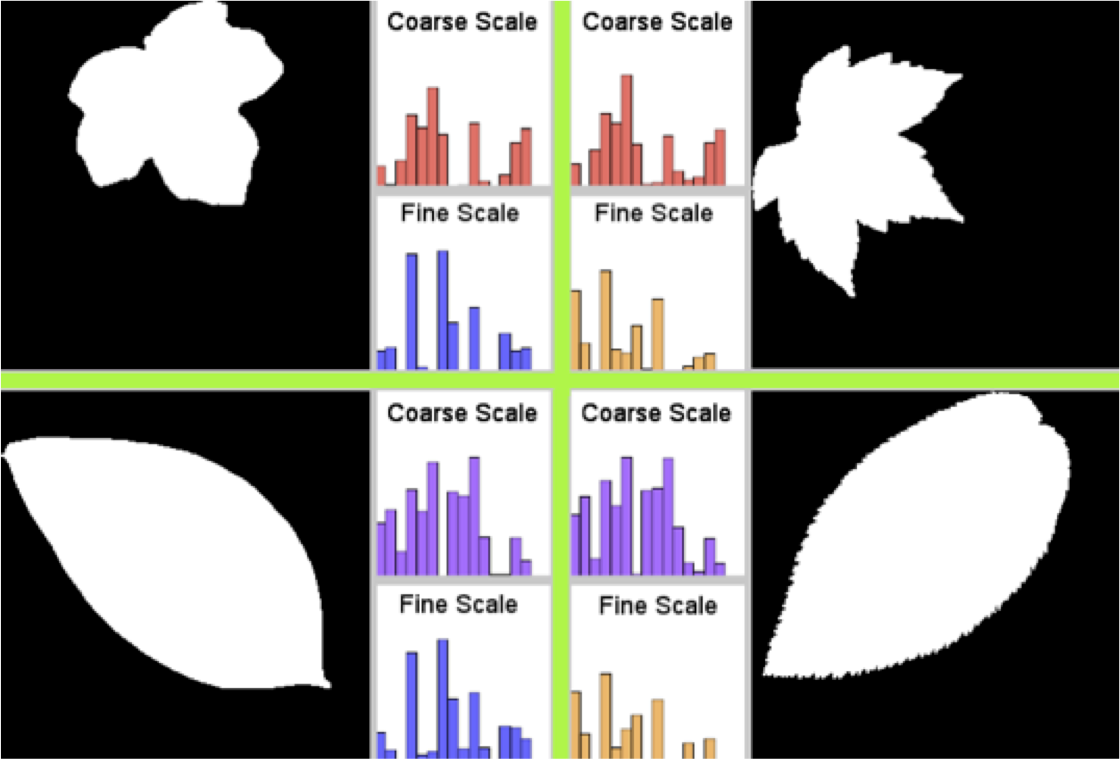 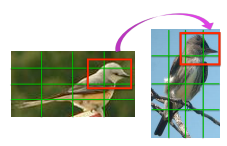 Better Representation
[Yang et al ’12]
[Kumar et al ’12]
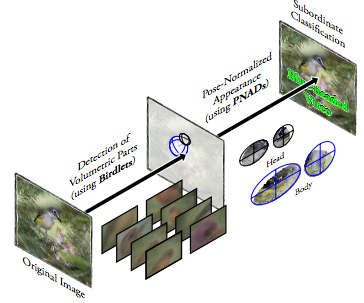 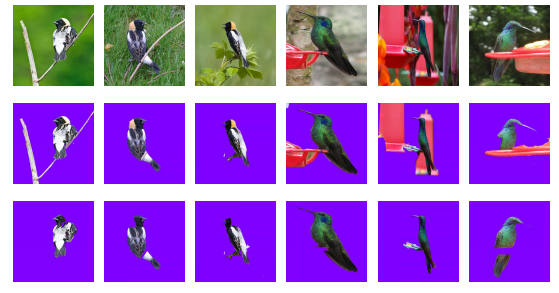 Mid-level Vision
[Chai et al ’12]
[Farrell et al ’11]
Machine-Crowd Collaboration
Crowd
KNOWLEDGE
Machine
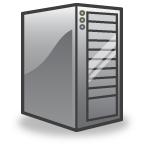 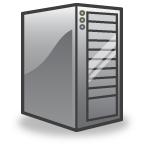 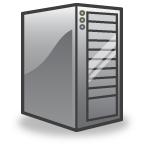 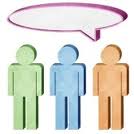 Machine-Crowd Collaboration
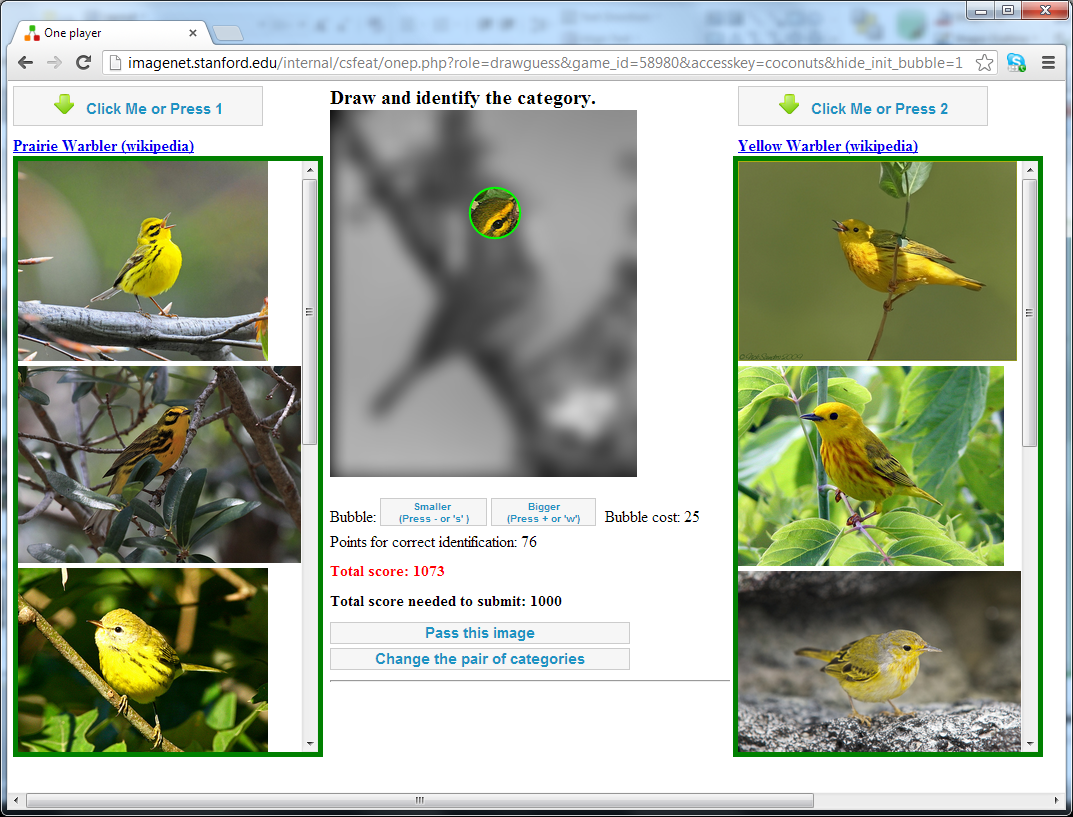 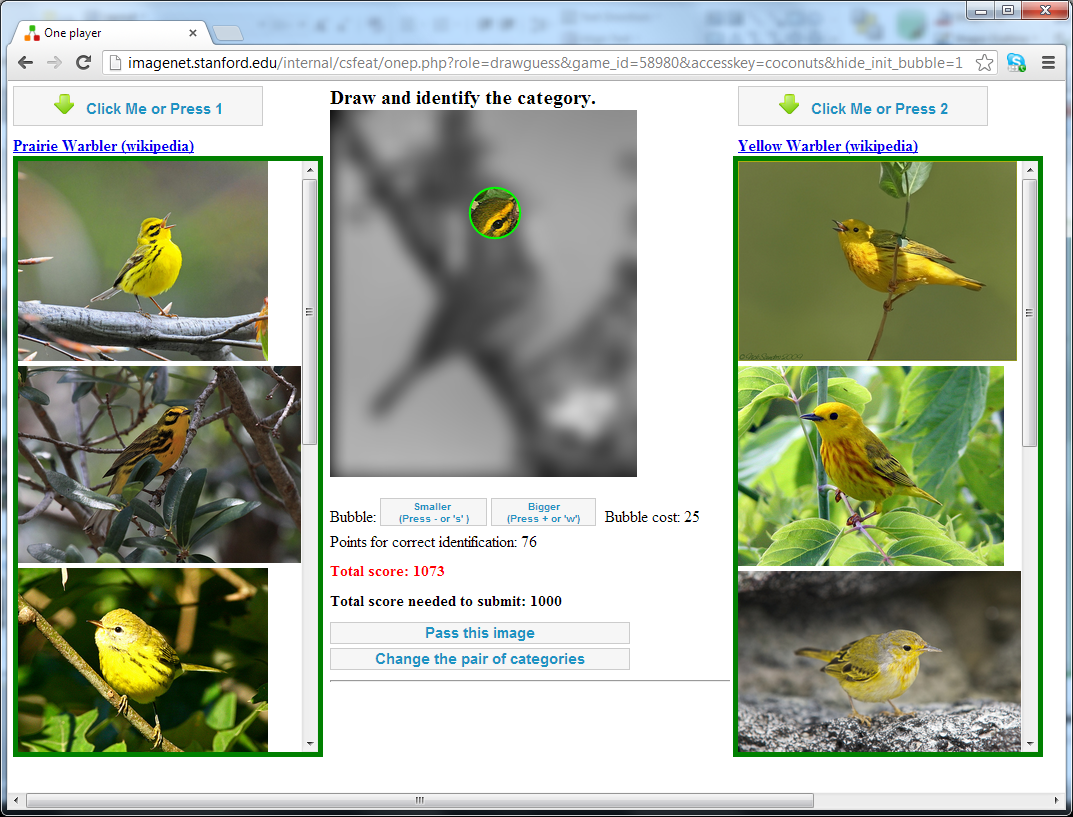 VS
Question
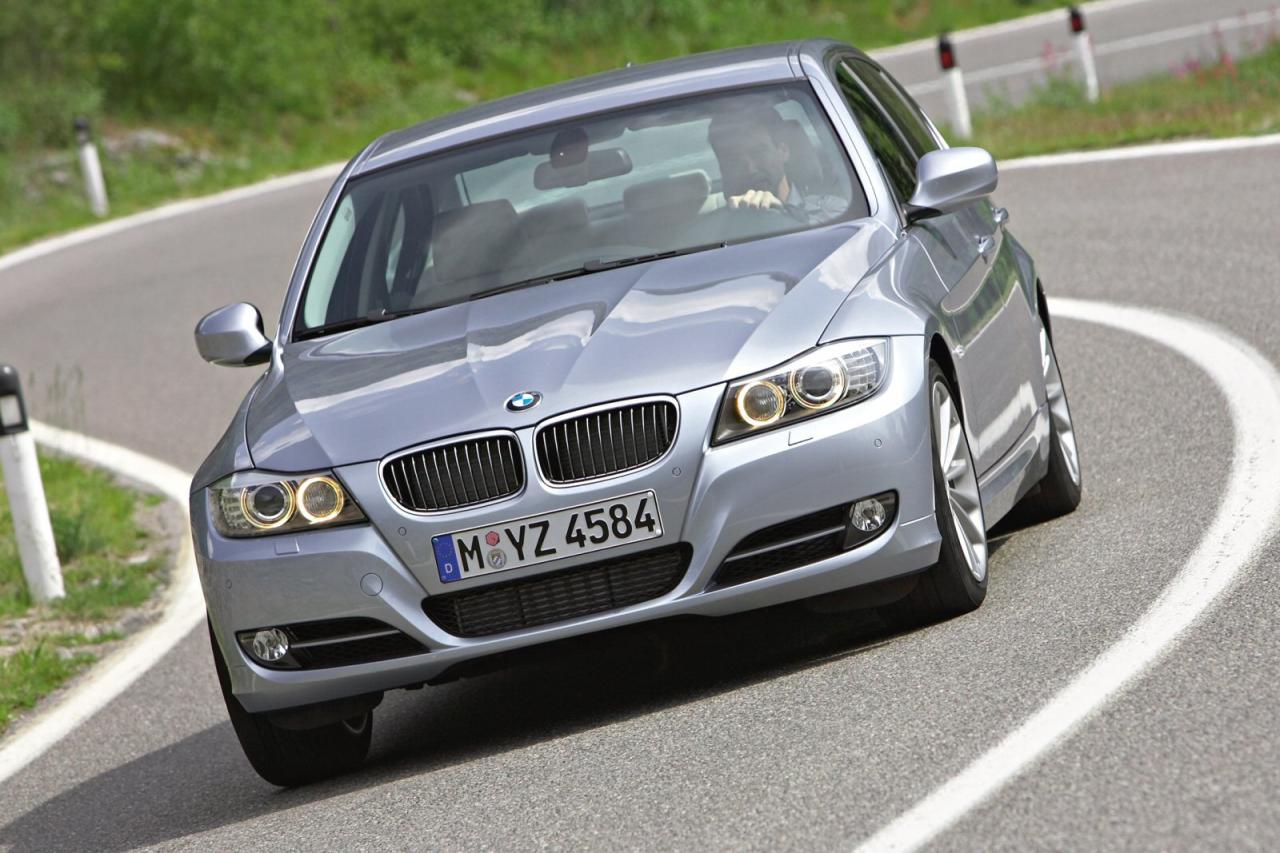 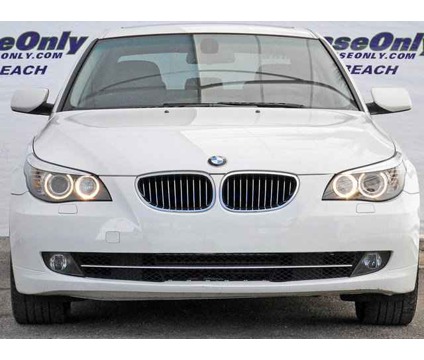 VS
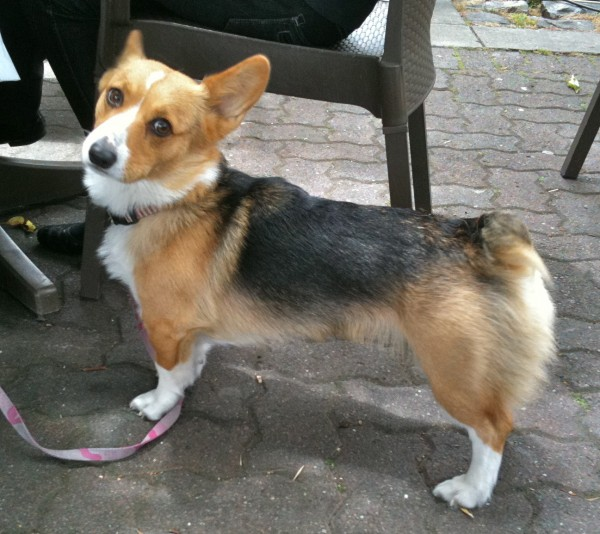 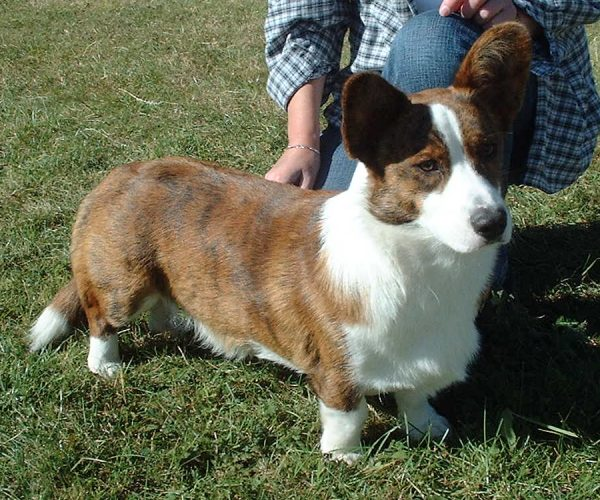 VS
Baseline Model
Confusing Class
Pairs
Annotation Task
Learning with New Knowledge
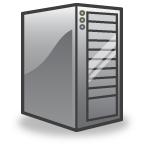 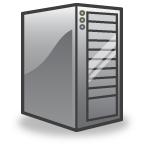 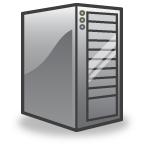 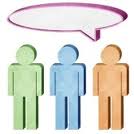 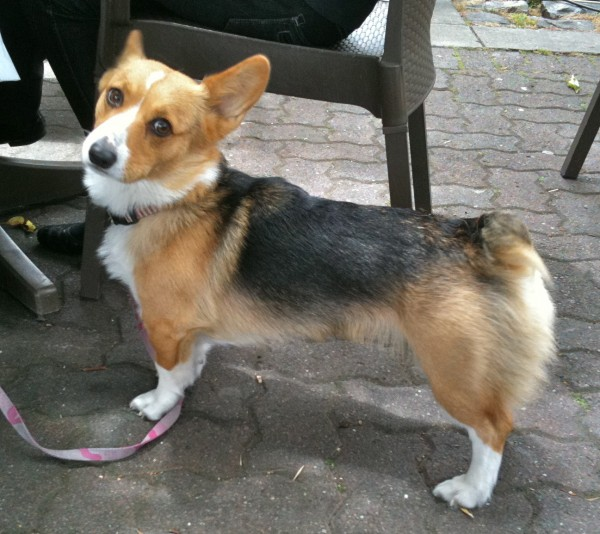 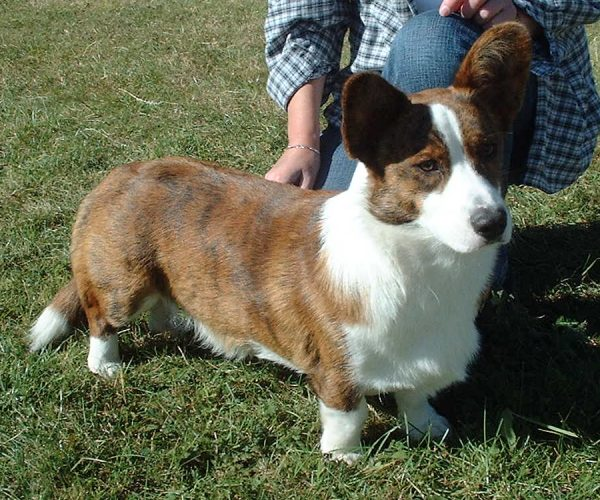 VS
Answer
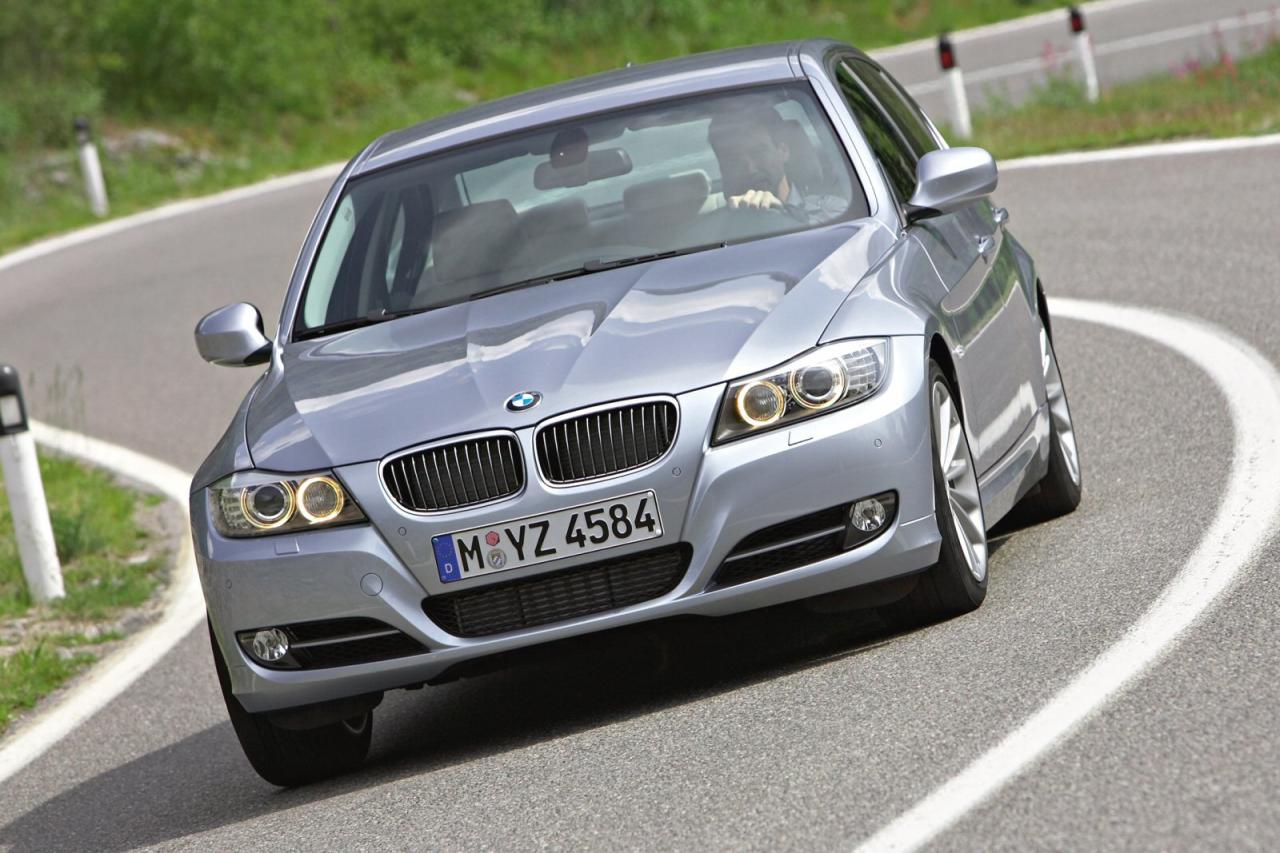 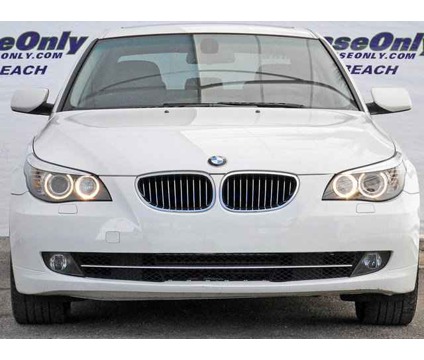 VS
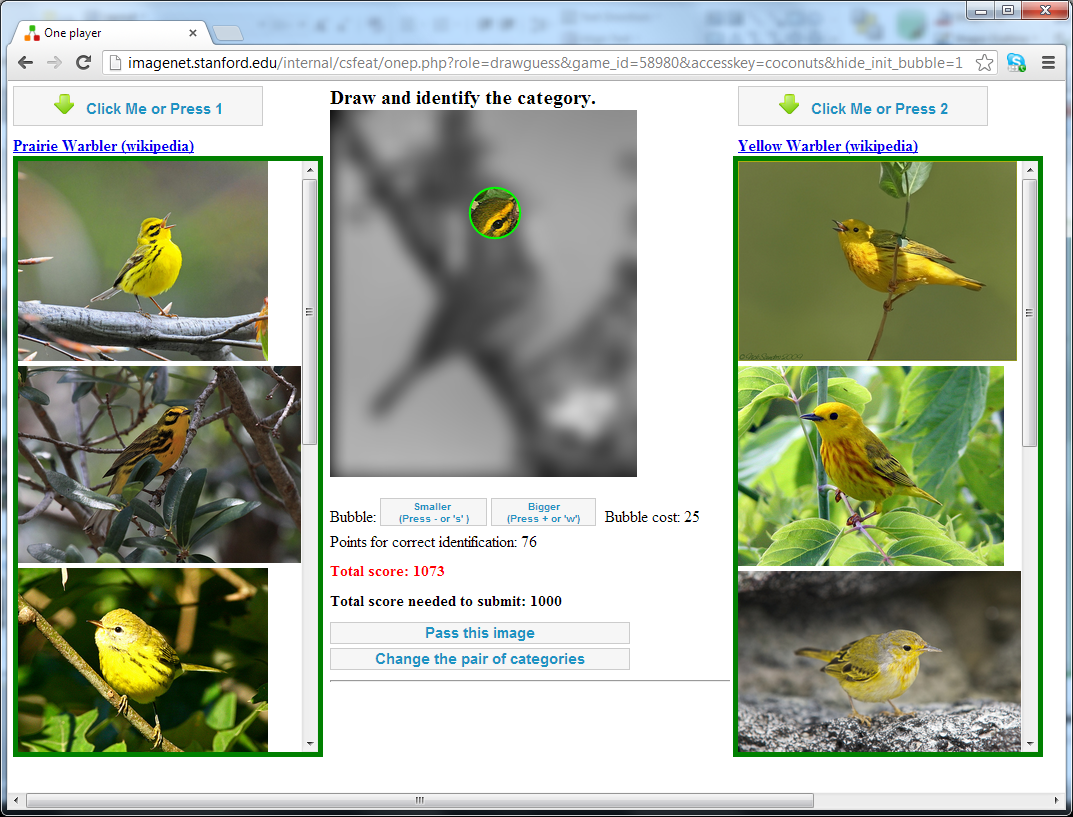 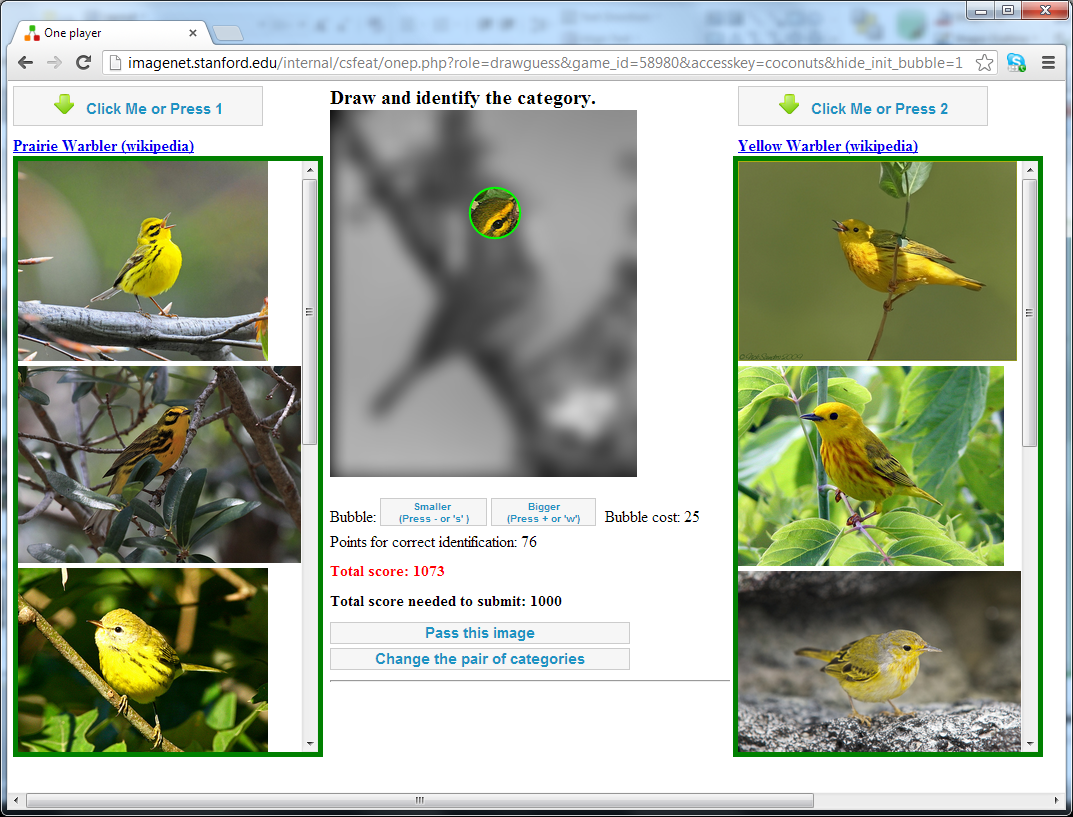 VS
Machine-Crowd Collaboration
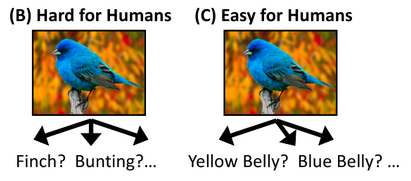 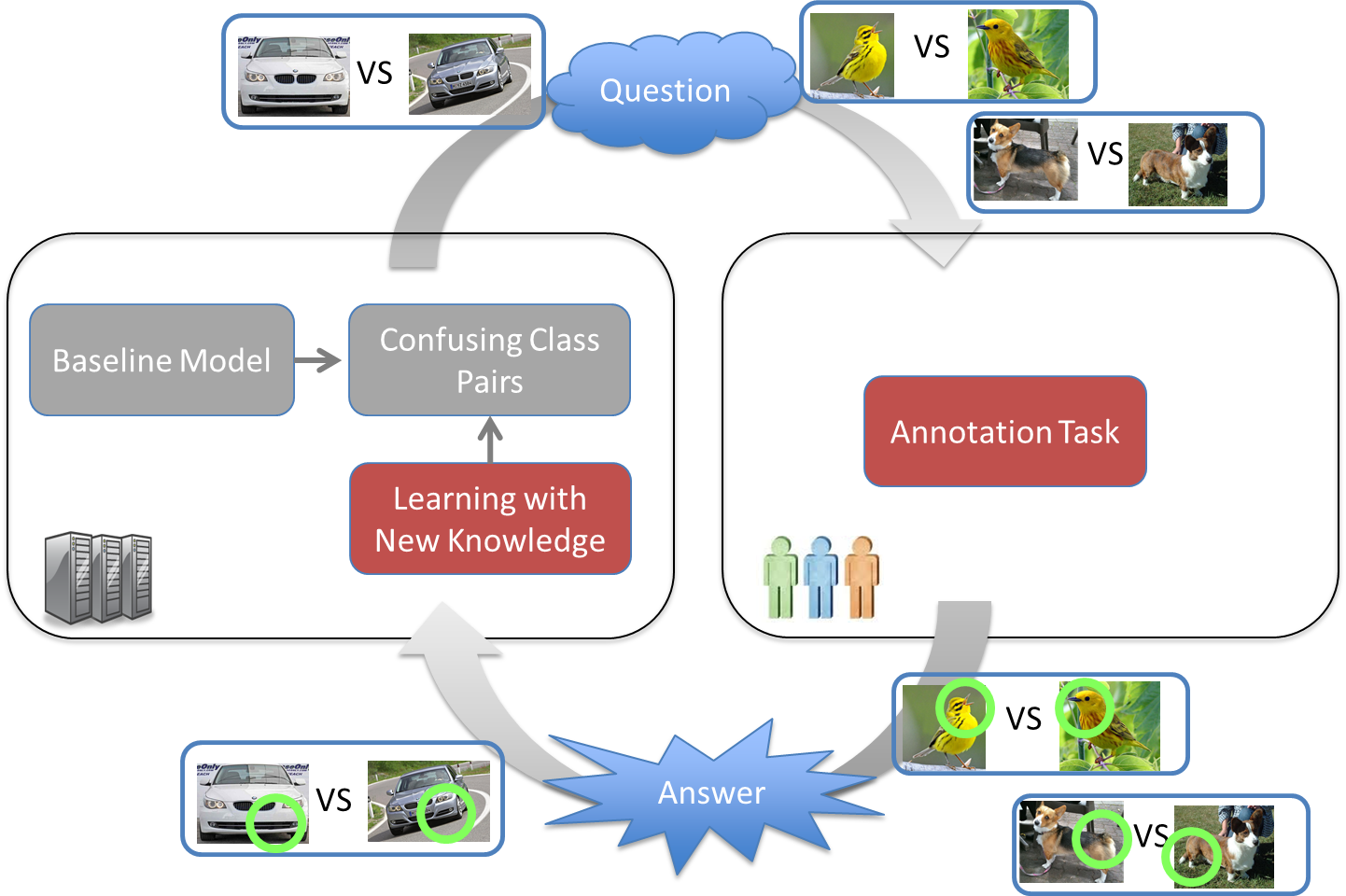 [Branson et al. ’10] 
[Wah et al. ’11]
[Kovashka et al. ’12]  
[Wah & Belongie ’13]
This Talk
Harvesting Knowledge
Interactive Recognition
During Test
During Training
Machine-Crowd Collaboration
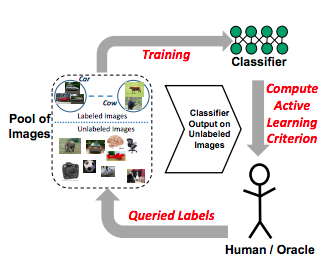 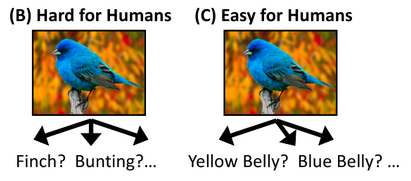 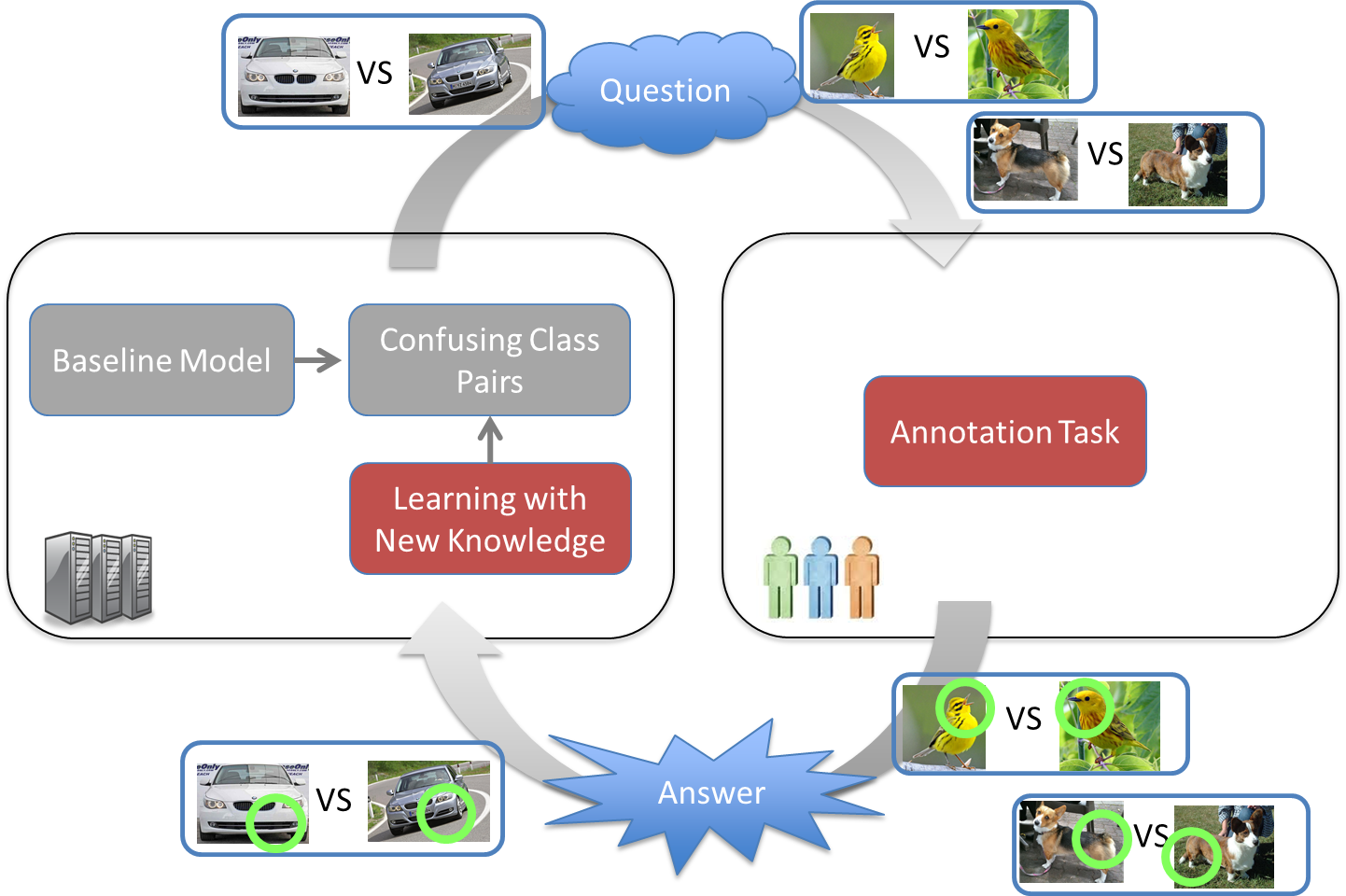 [Kapoor et al ’07] 
[Vijayanarasimhan &  Grauman ’09]
[Vijayanarasimhan &  Grauman ’11]
[Kovashka et al.  ’11]
[Branson et al. ’10] 
[Wah et al. ’11]
[Kovashka et al. ’12]  
[Wah & Belongie ’13]
This Talk
Active Learning
Harvesting Knowledge
Interactive Recognition
During Test
During Training
Machine-Crowd Collaboration
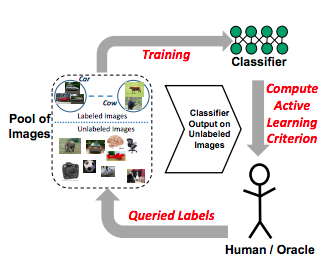 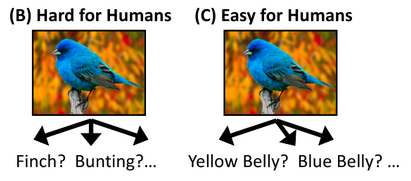 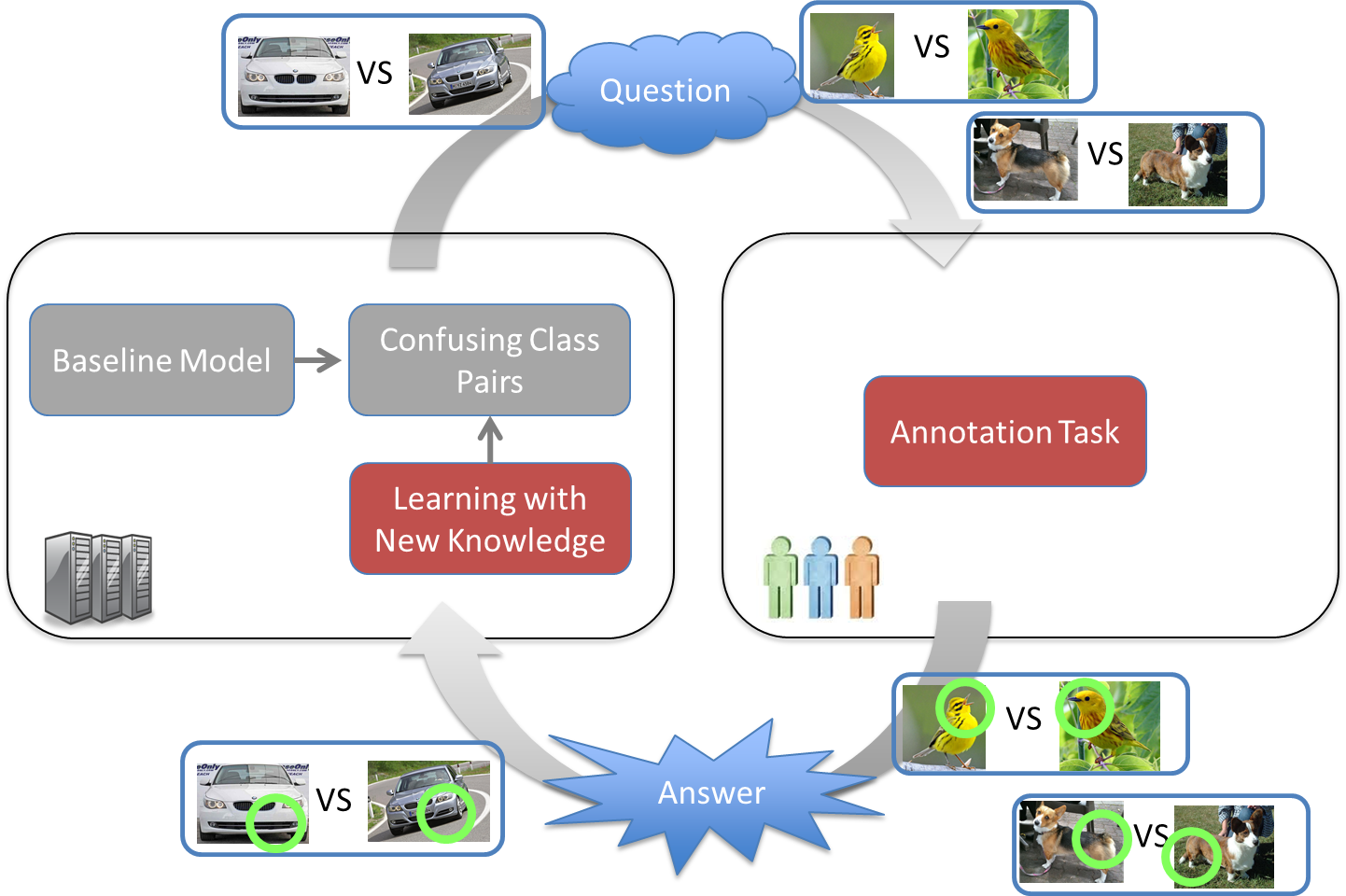 [Kapoor et al ’07] 
[Vijayanarasimhan &  Grauman ’09]
[Vijayanarasimhan &  Grauman ’11]
[Kovashka et al.  ’11]
[Branson et al. ’10] 
[Wah et al. ’11]
[Kovashka et al. ’12]  
[Wah & Belongie ’13]
This Talk
Active Learning
Harvesting Knowledge
Interactive Recognition
During Test
During Training
Focus on allocating labeling resources
Focus on extracting and leveraging knowledge
Machine-Crowd Collaboration
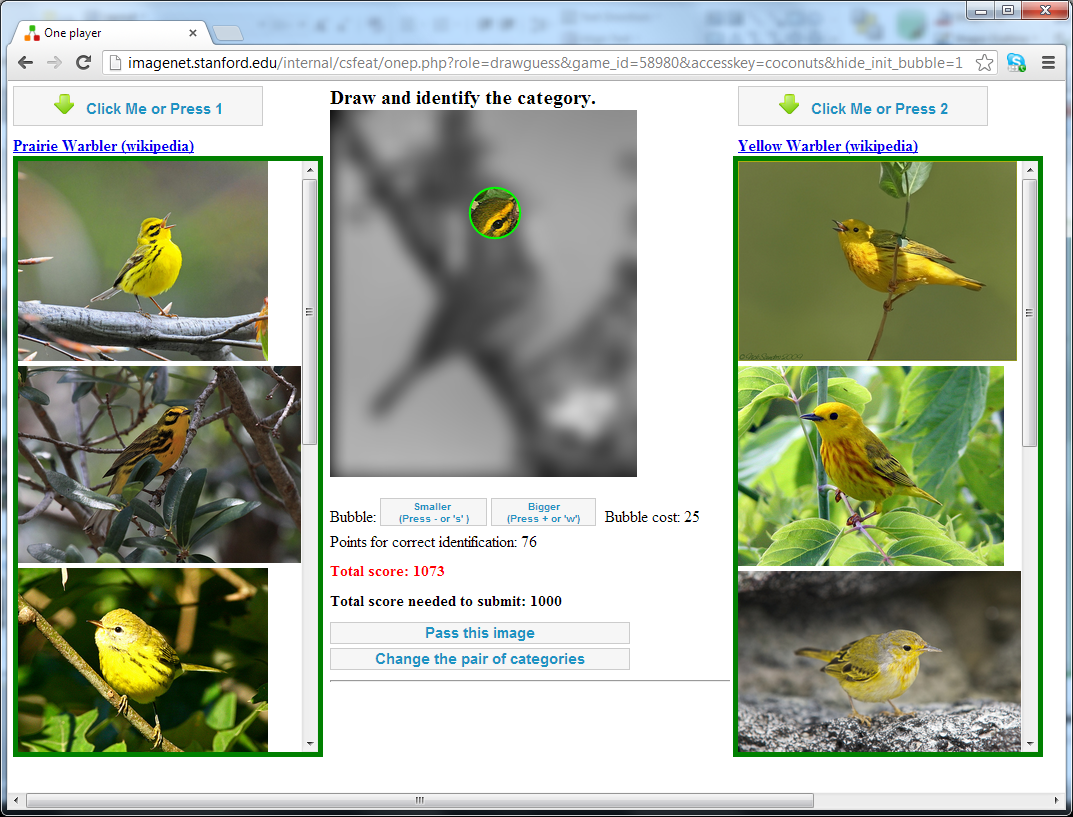 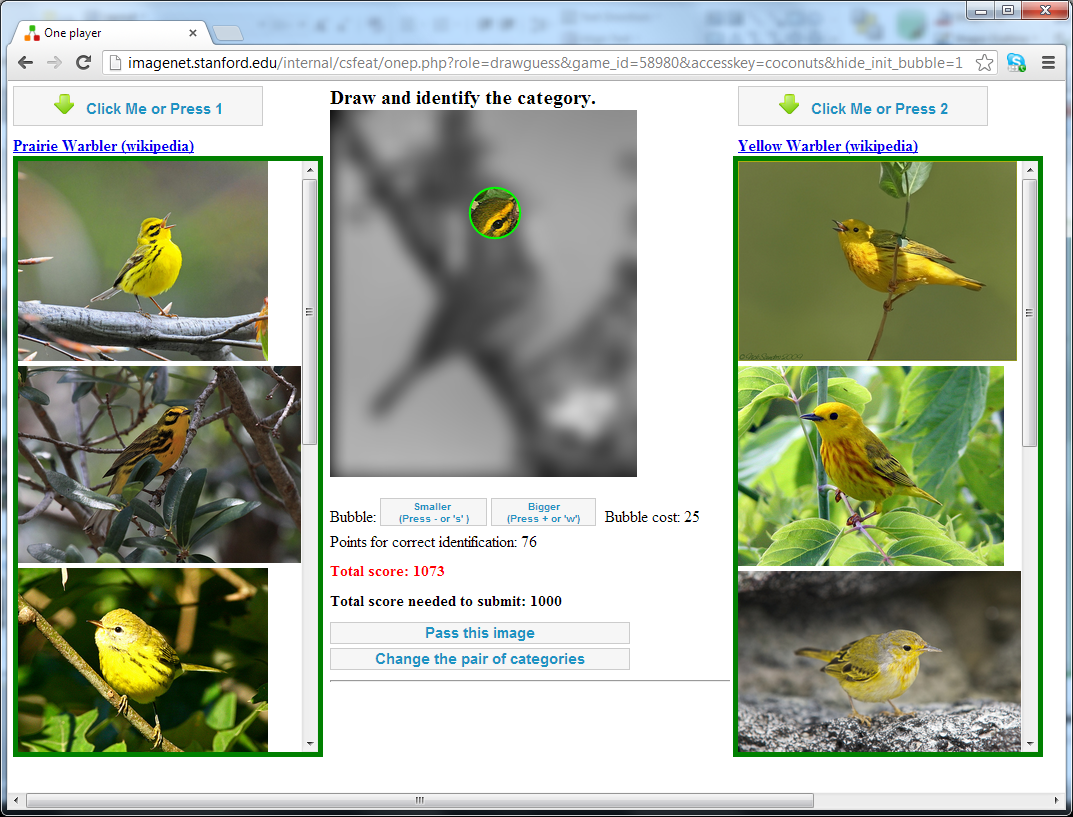 VS
Question
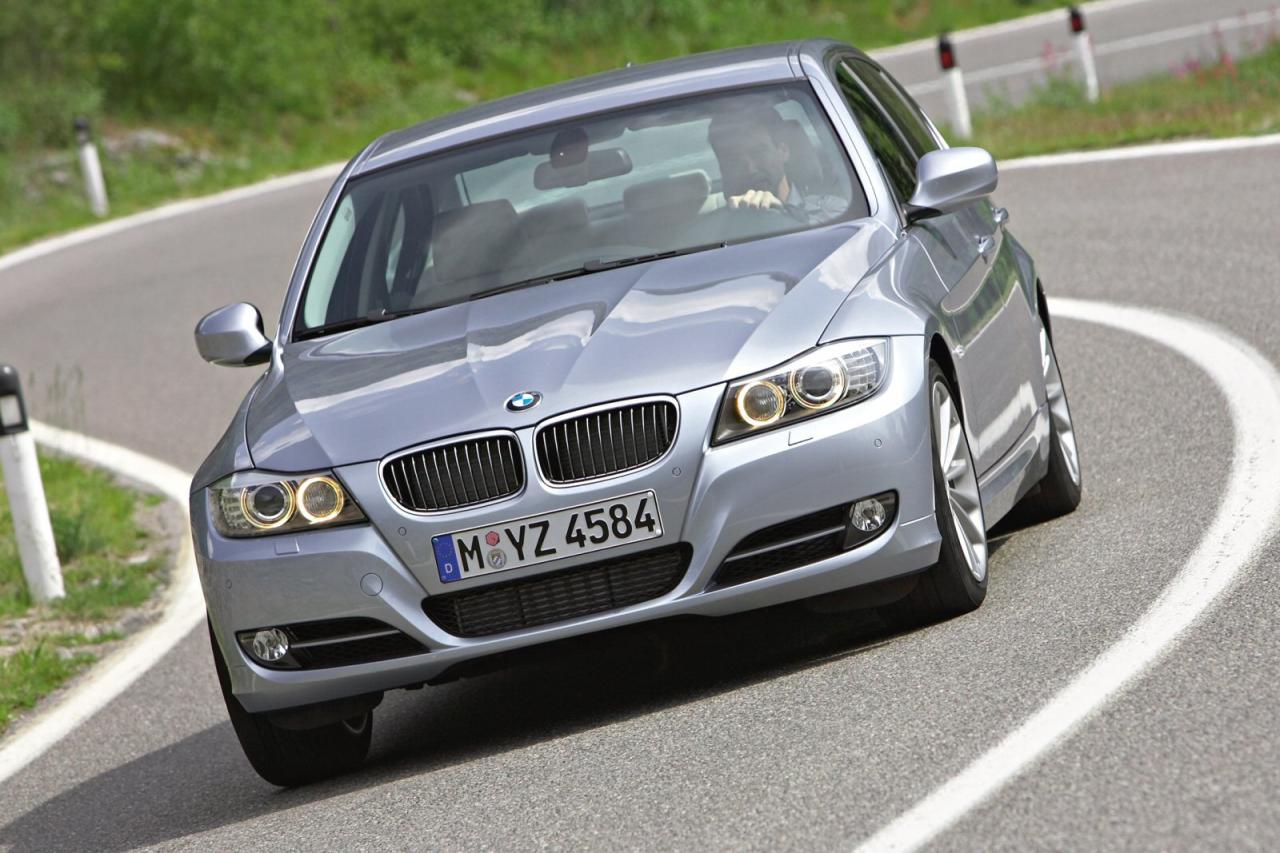 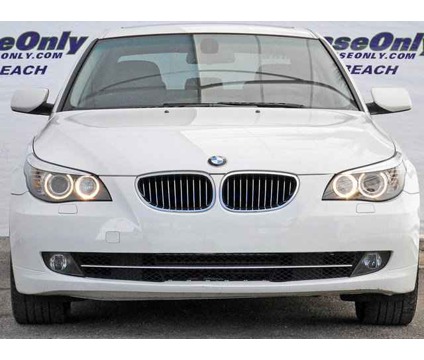 VS
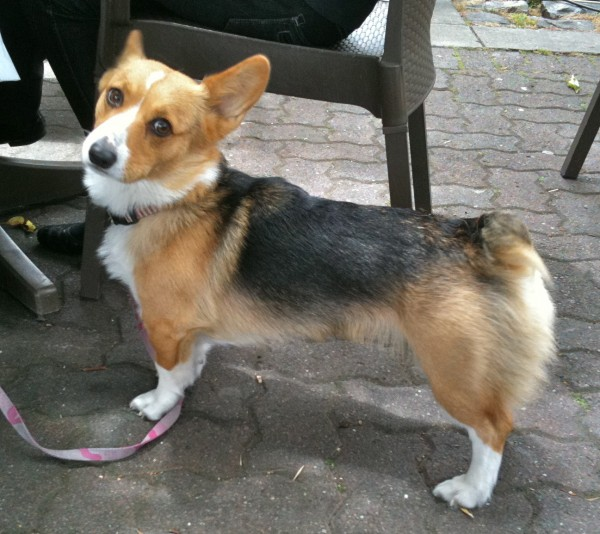 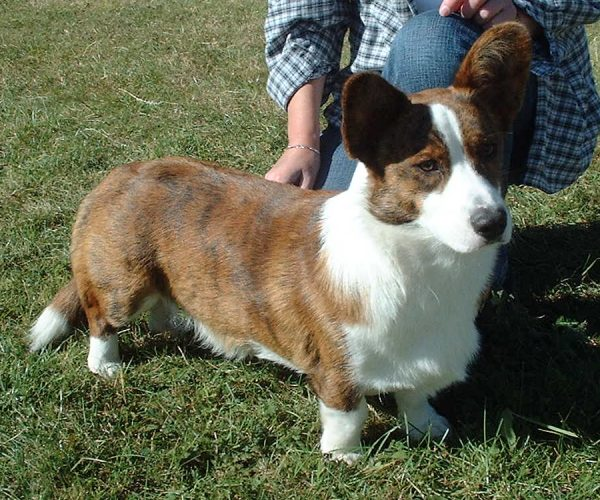 VS
Baseline Model
Confusing Class
Pairs
Annotation Task
Learning with New Knowledge
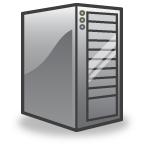 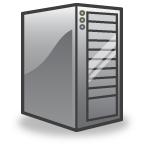 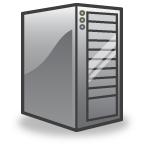 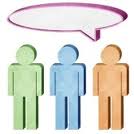 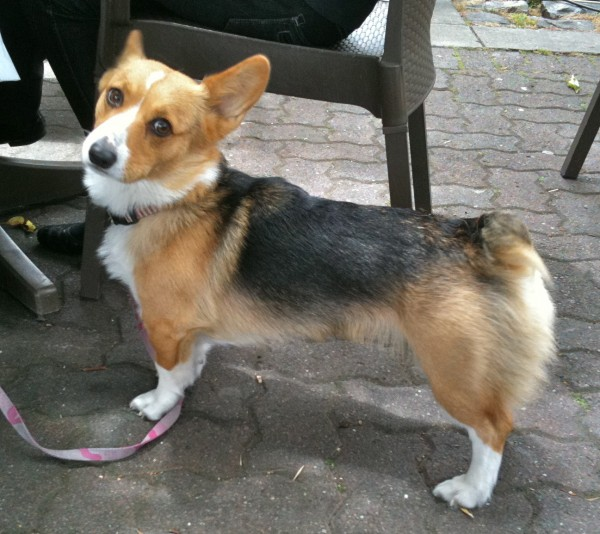 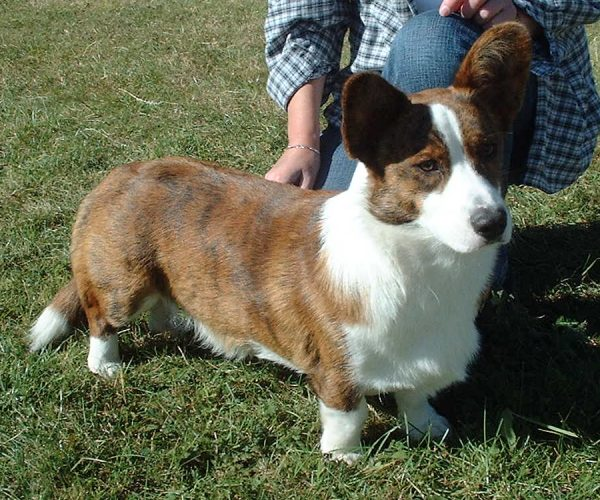 VS
Answer
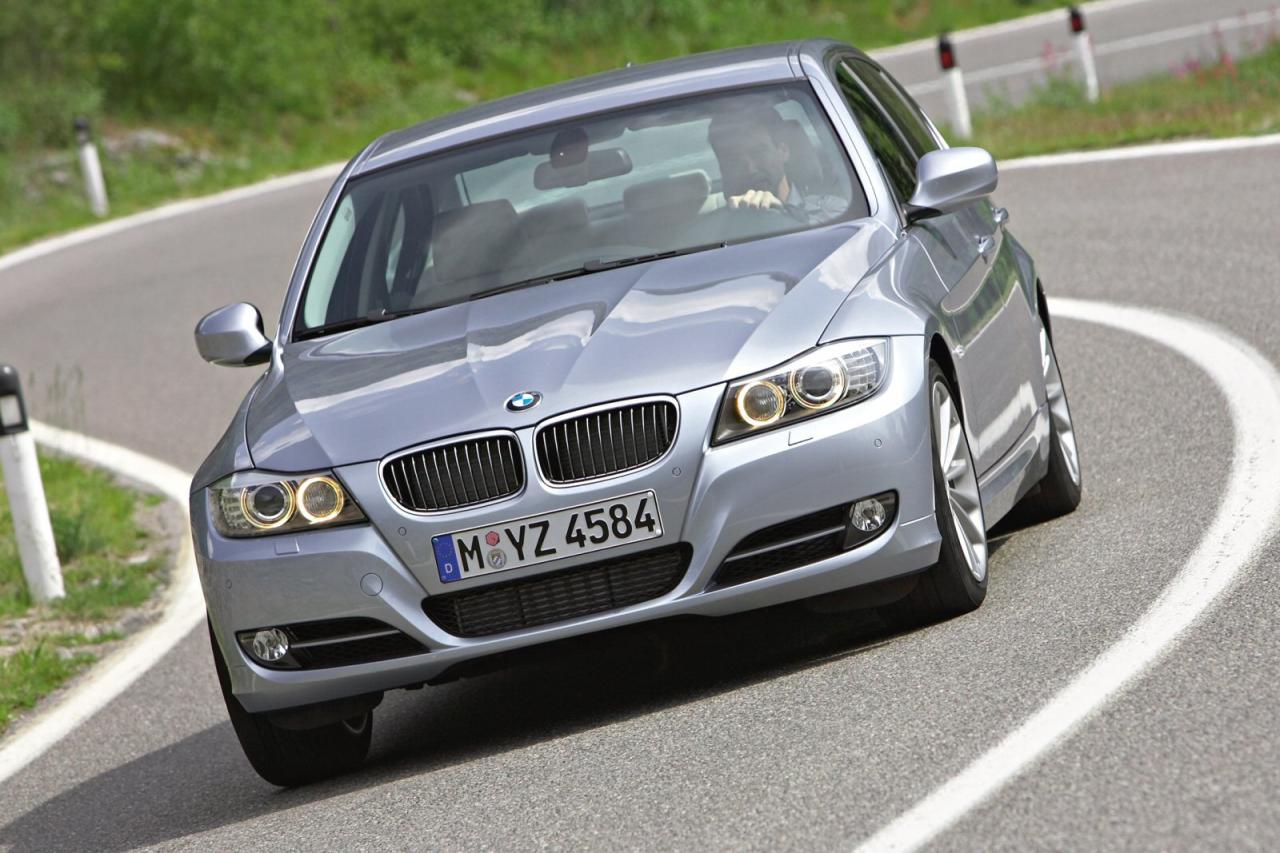 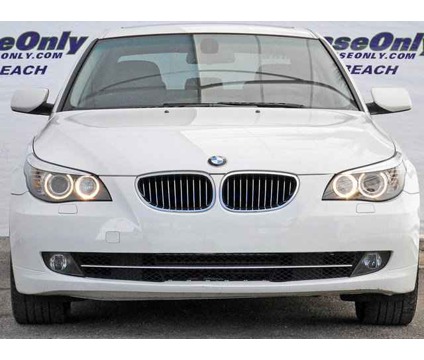 VS
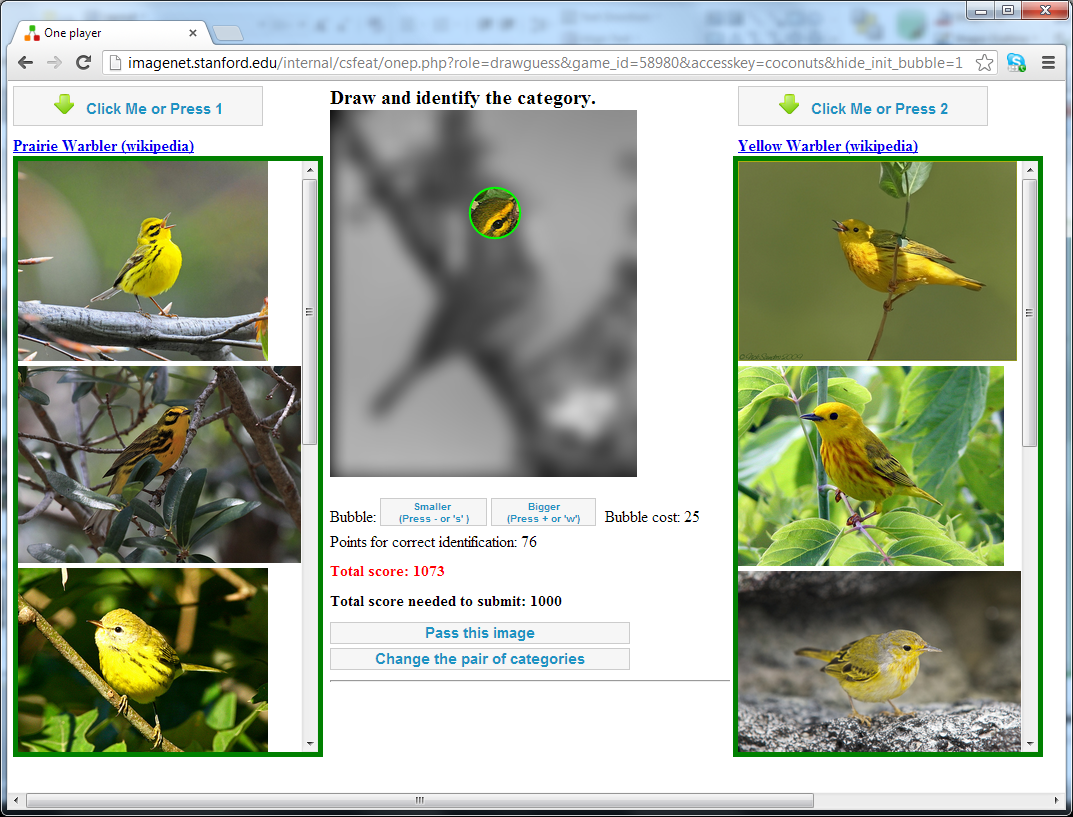 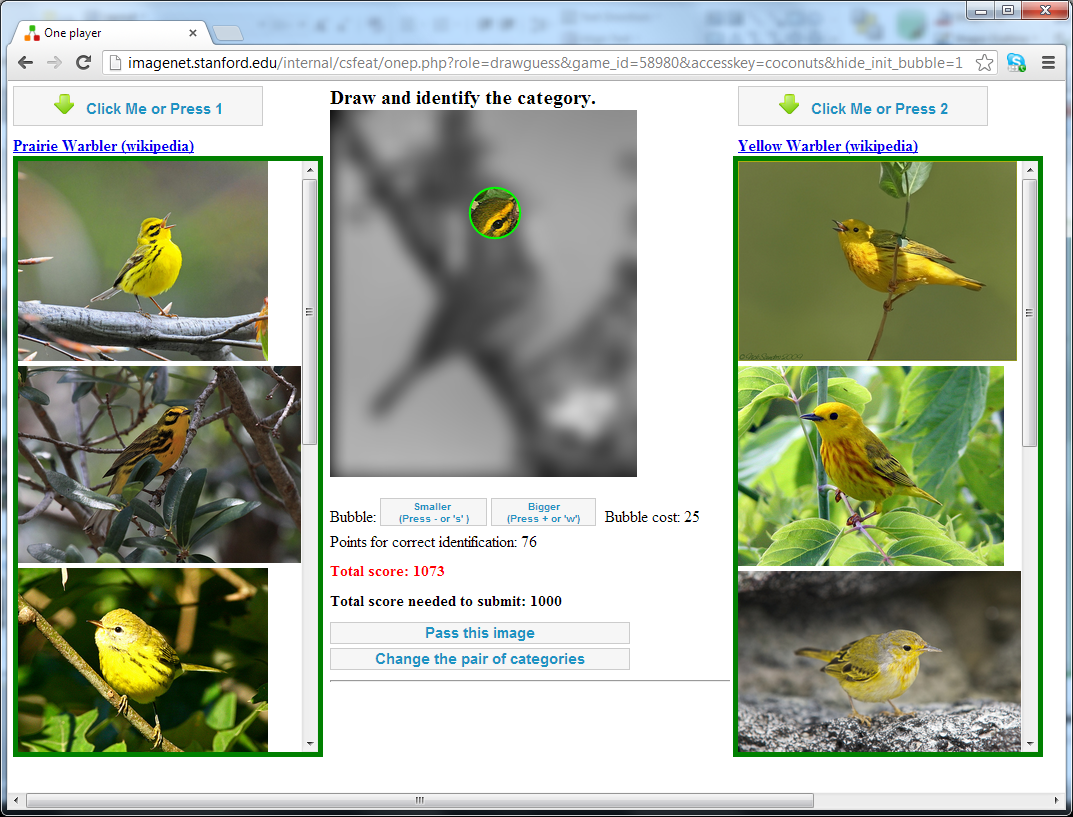 VS
Machine-Crowd Collaboration
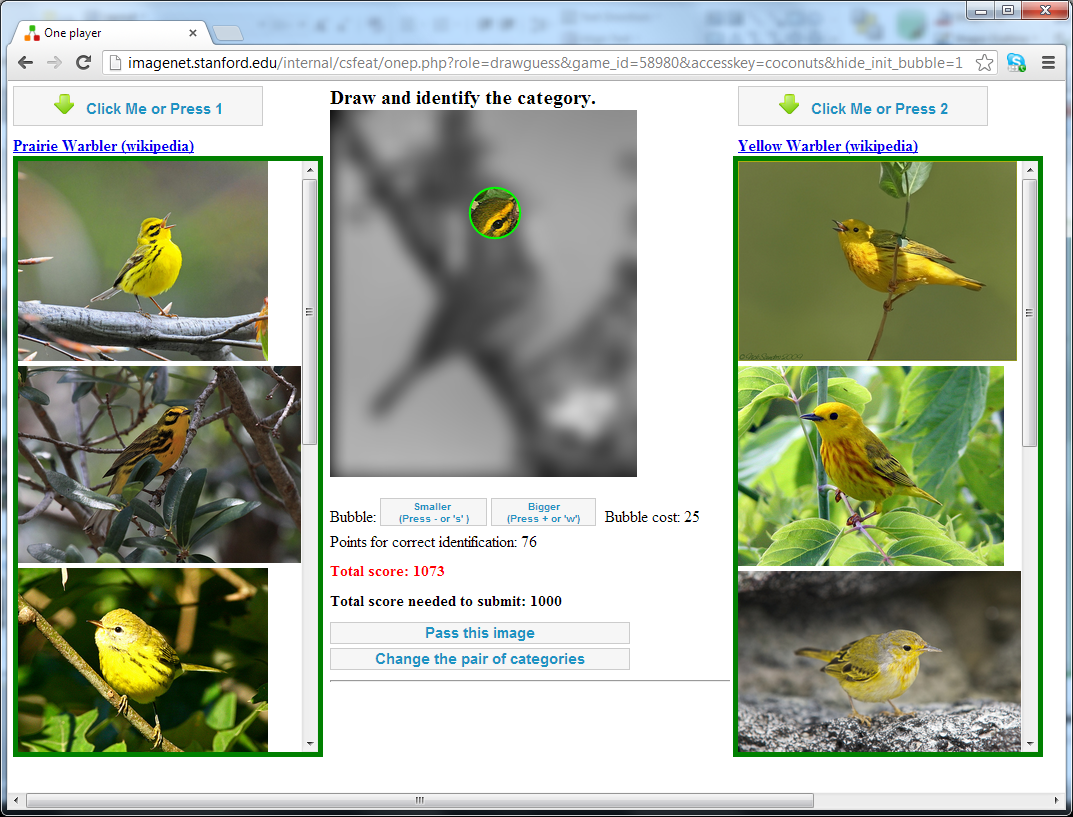 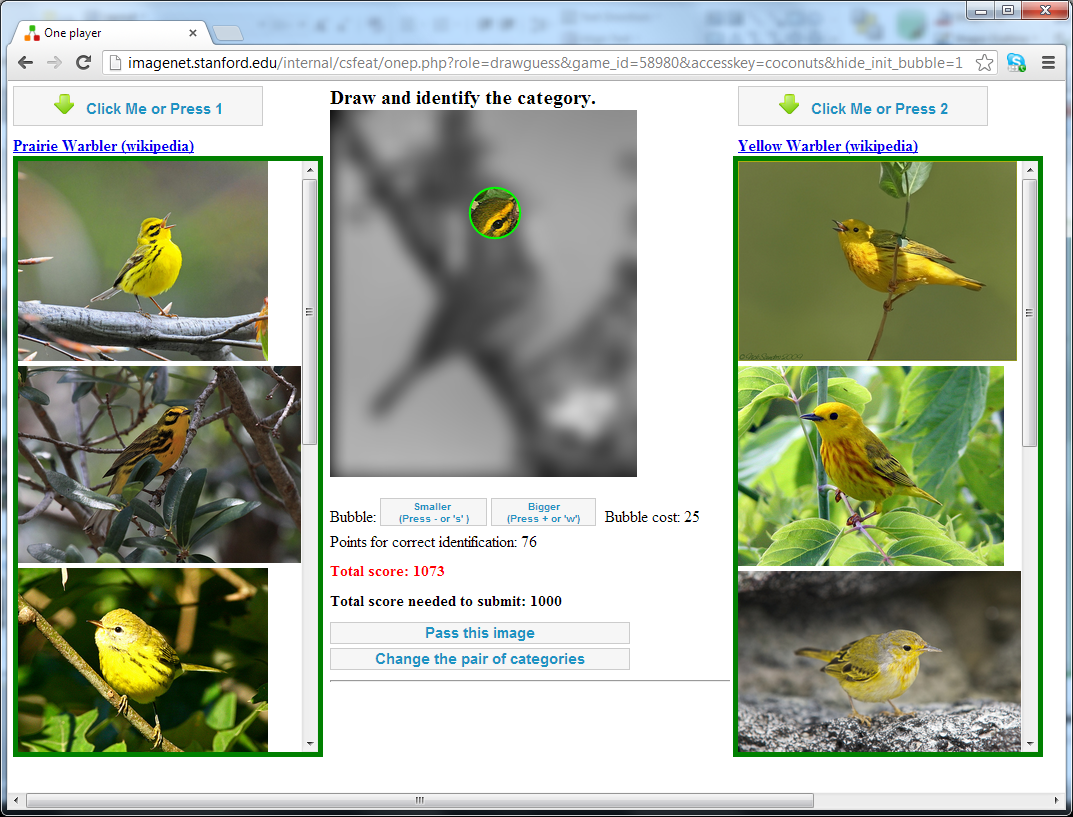 VS
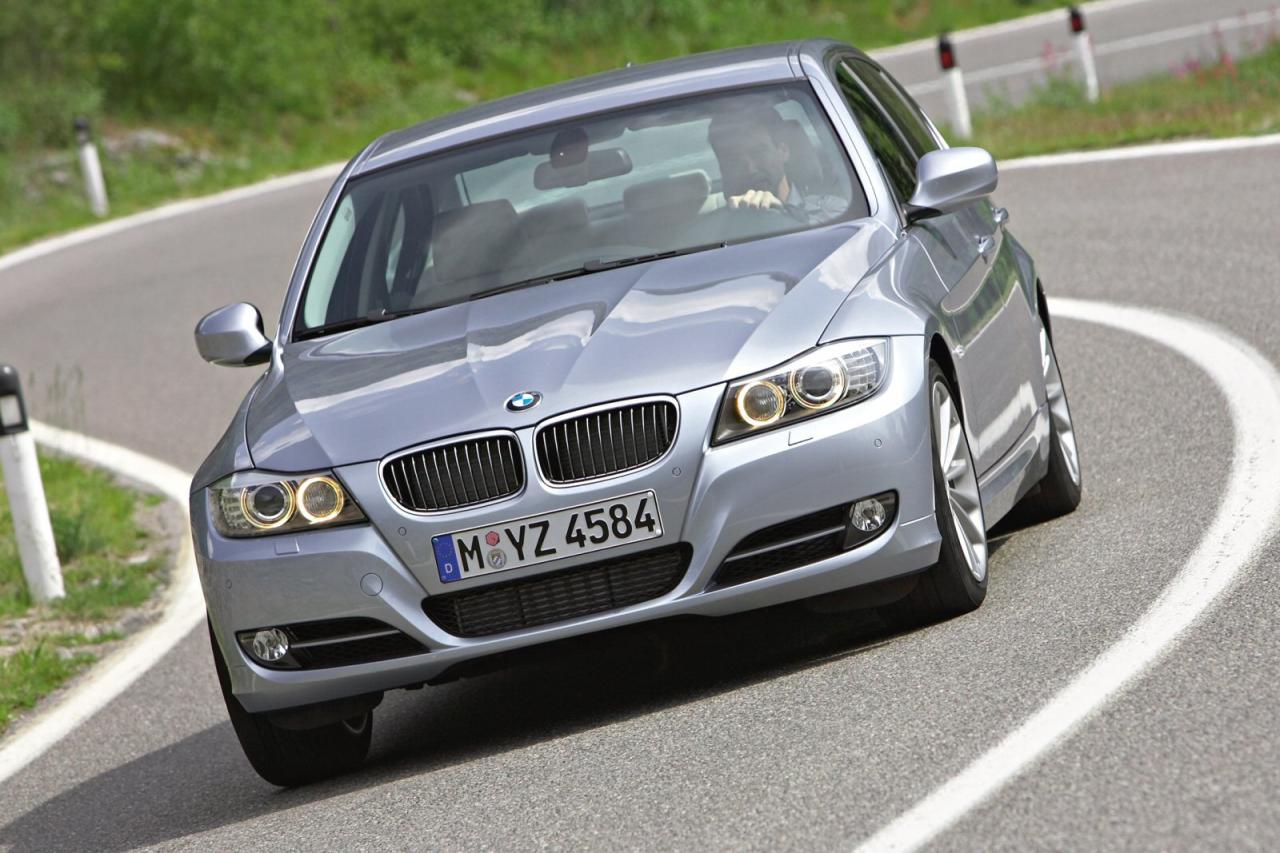 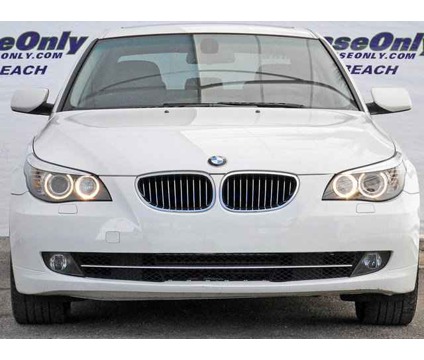 VS
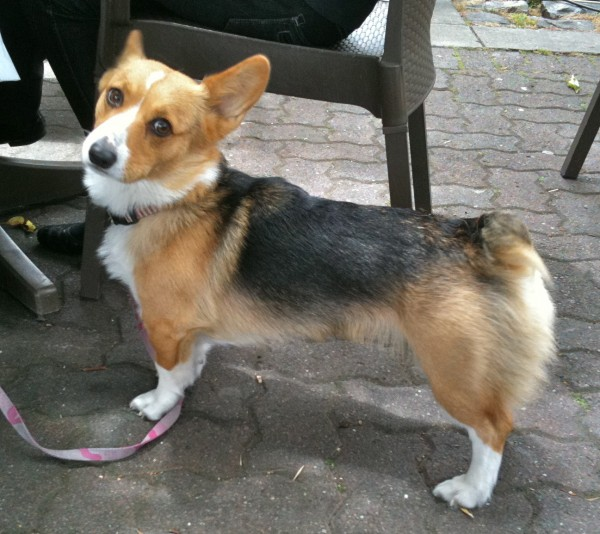 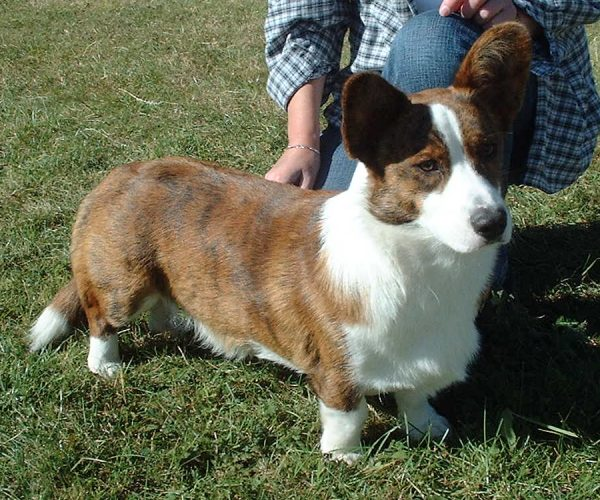 VS
Baseline Model
Confusing Class
Pairs
Annotation Task
Learning with New Knowledge
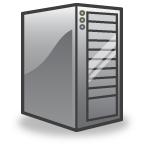 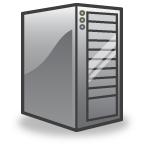 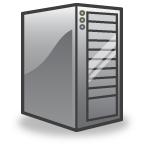 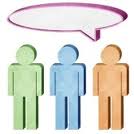 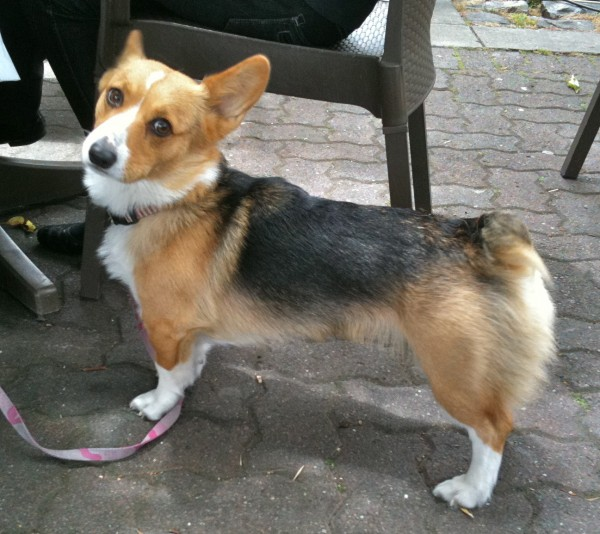 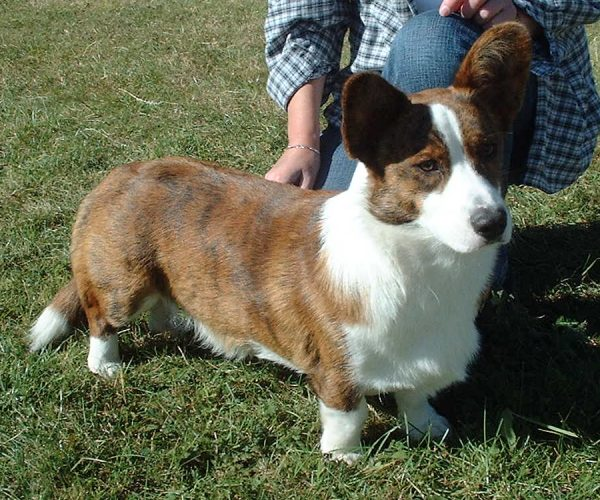 VS
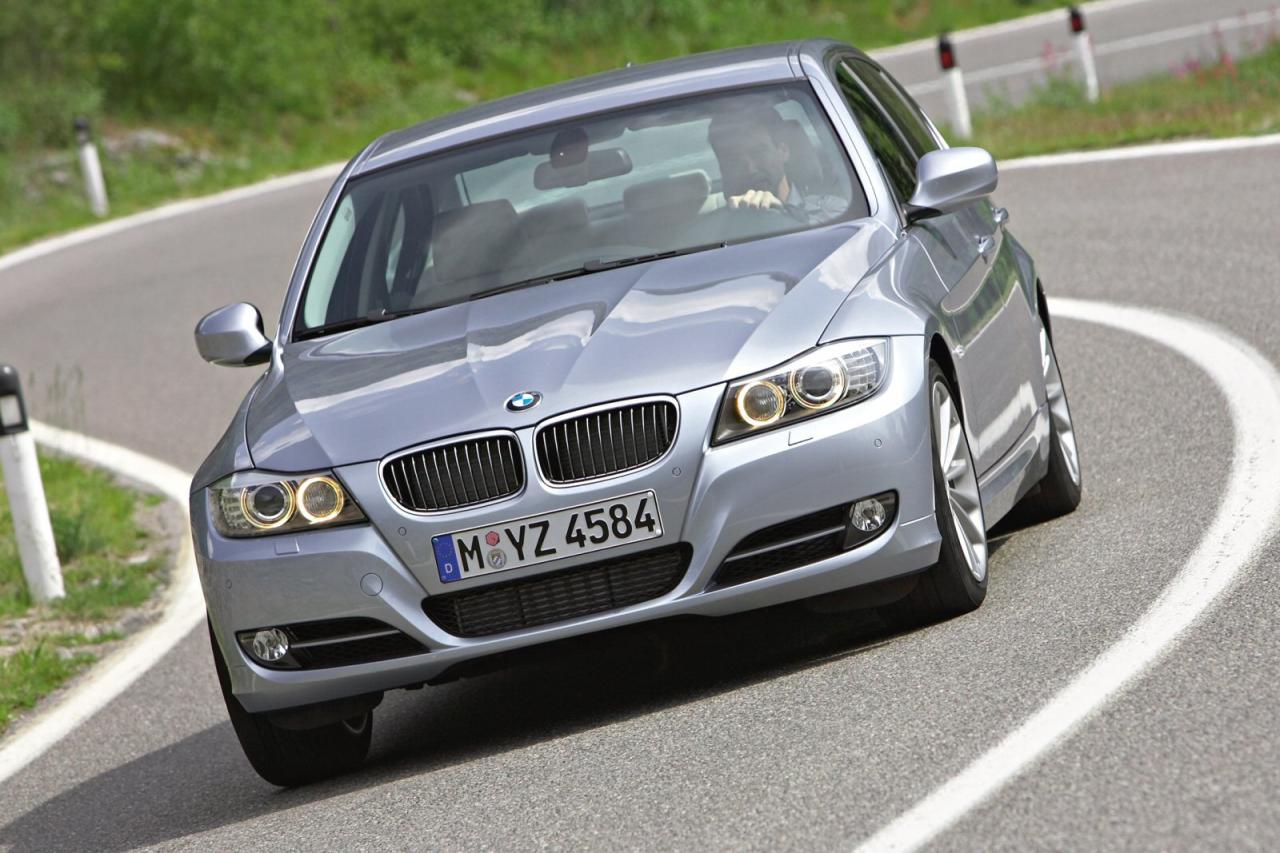 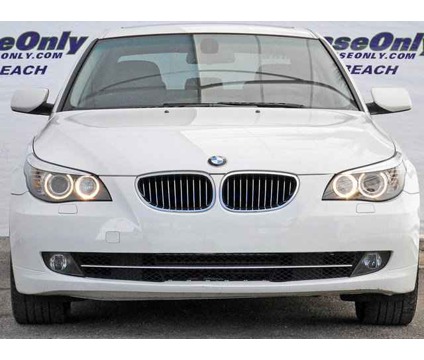 VS
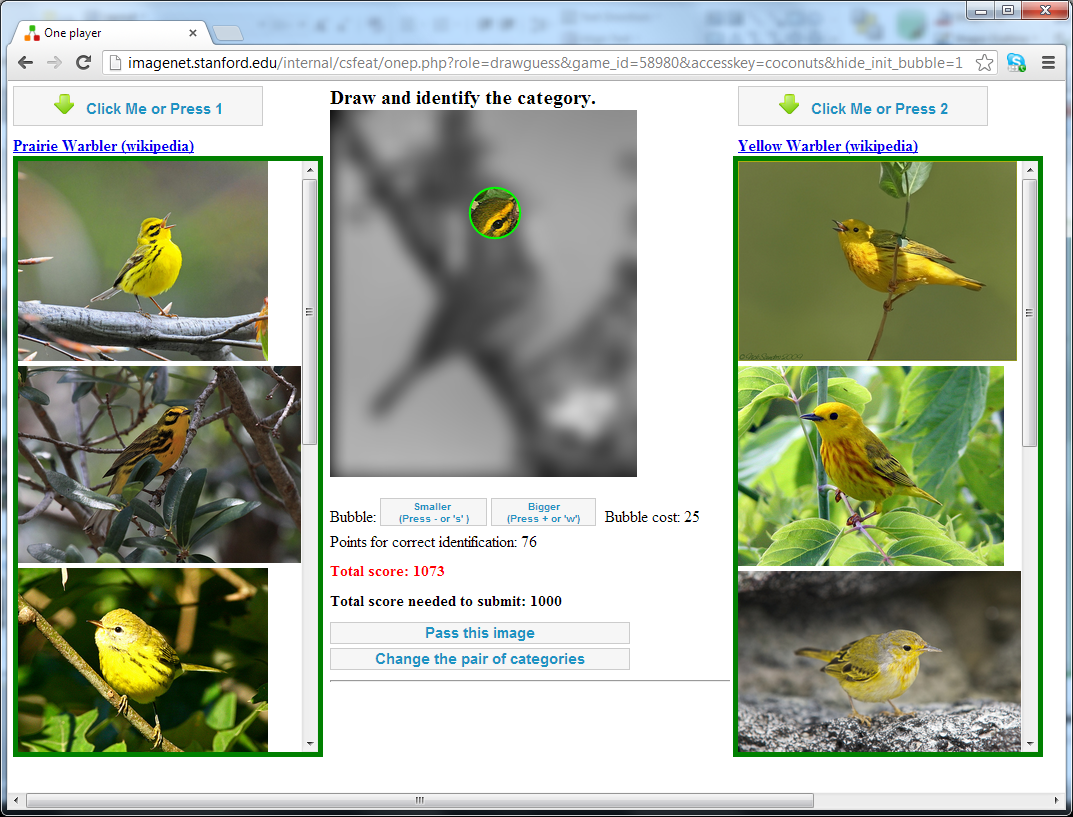 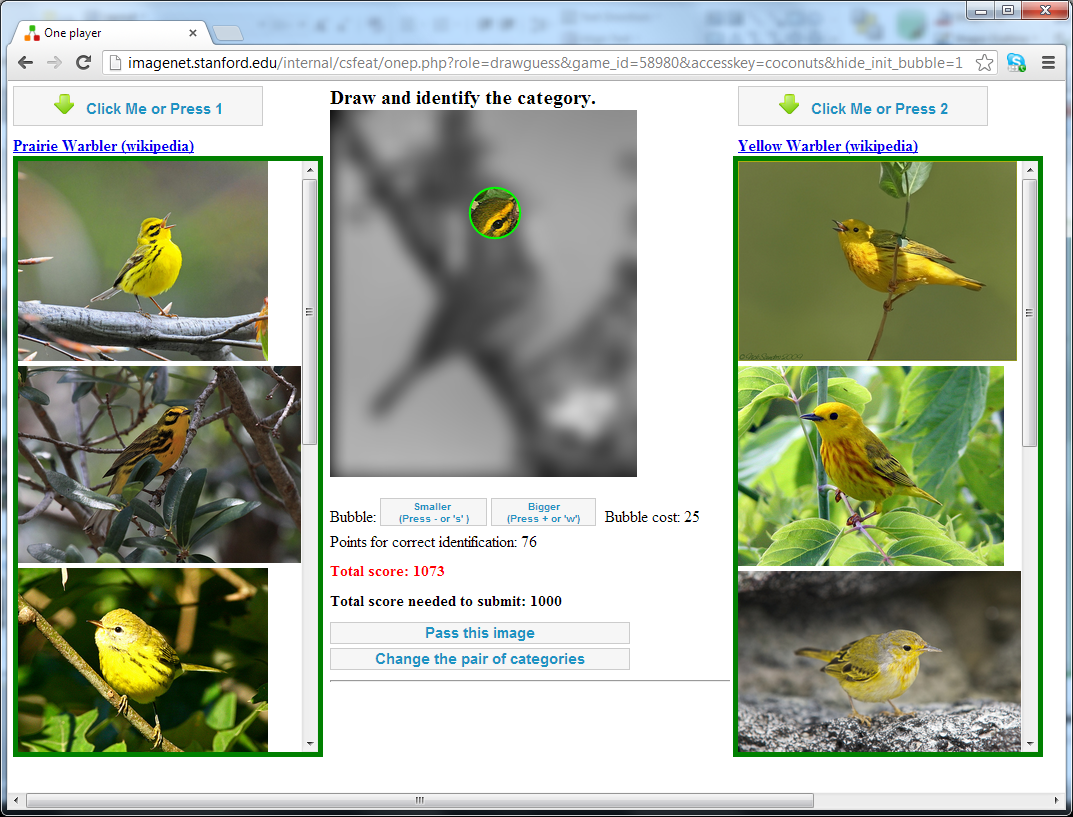 VS
Bubbles [Gosselin & Schyns, ’01]
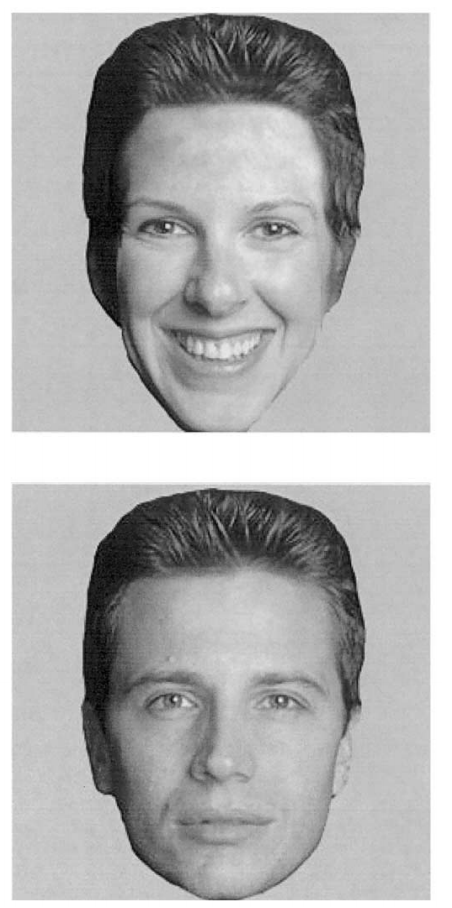 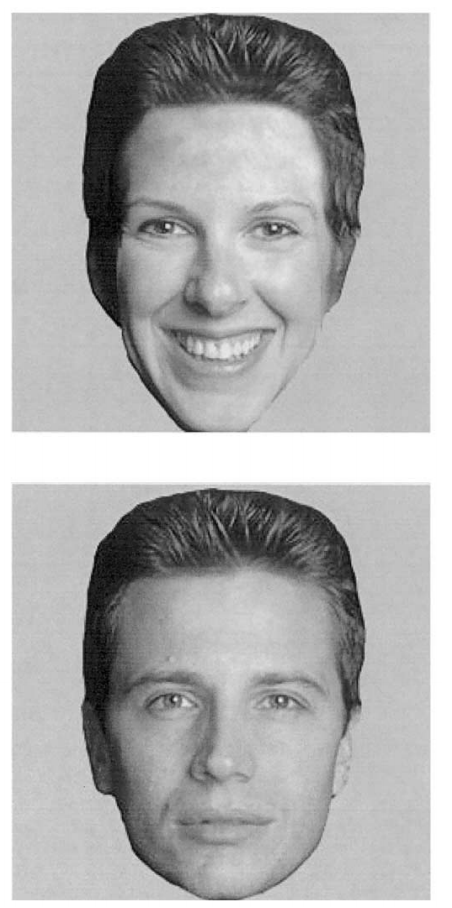 VS
Neutral
Smiling
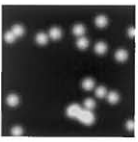 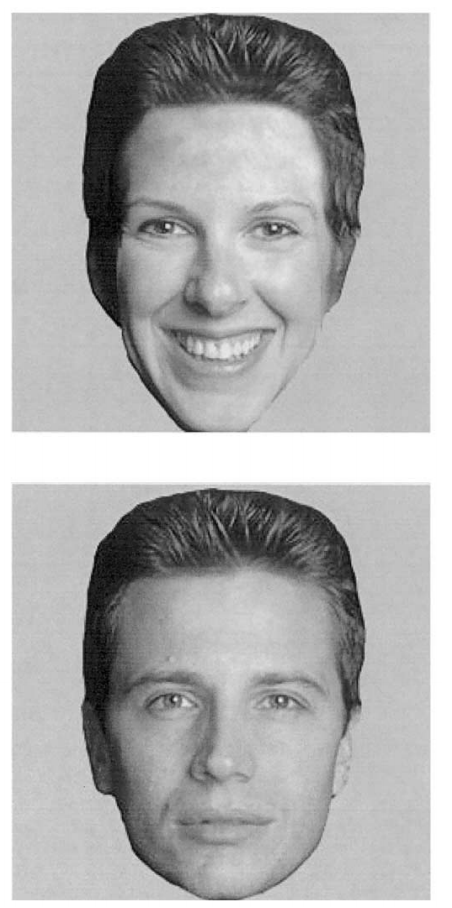 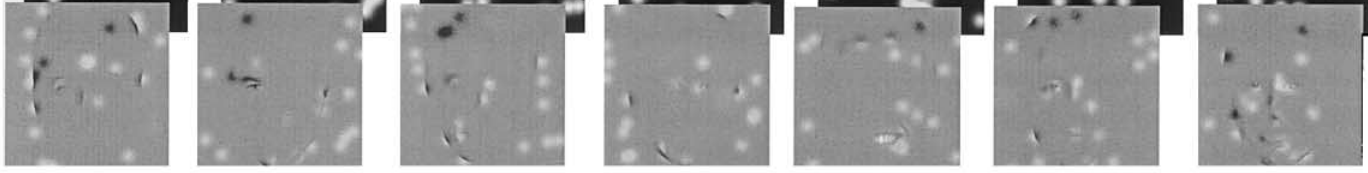 =
+
Random Bubble Mask
Bubbles [Gosselin & Schyns, ’01]
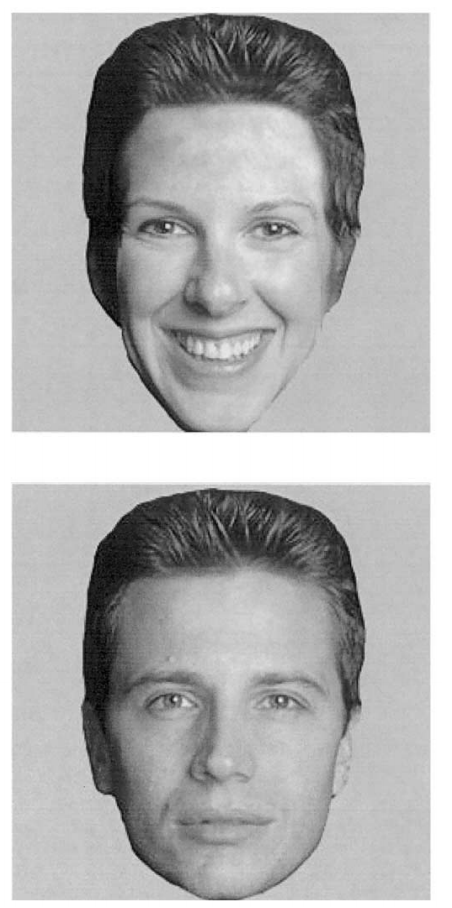 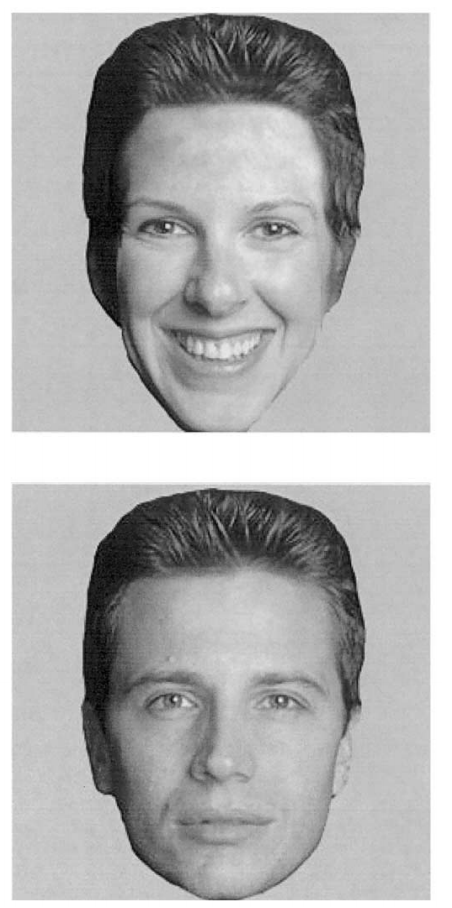 Too costly
VS
Neutral
Smiling
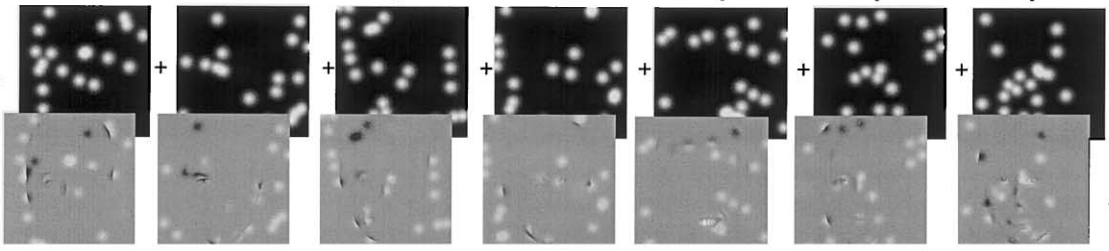 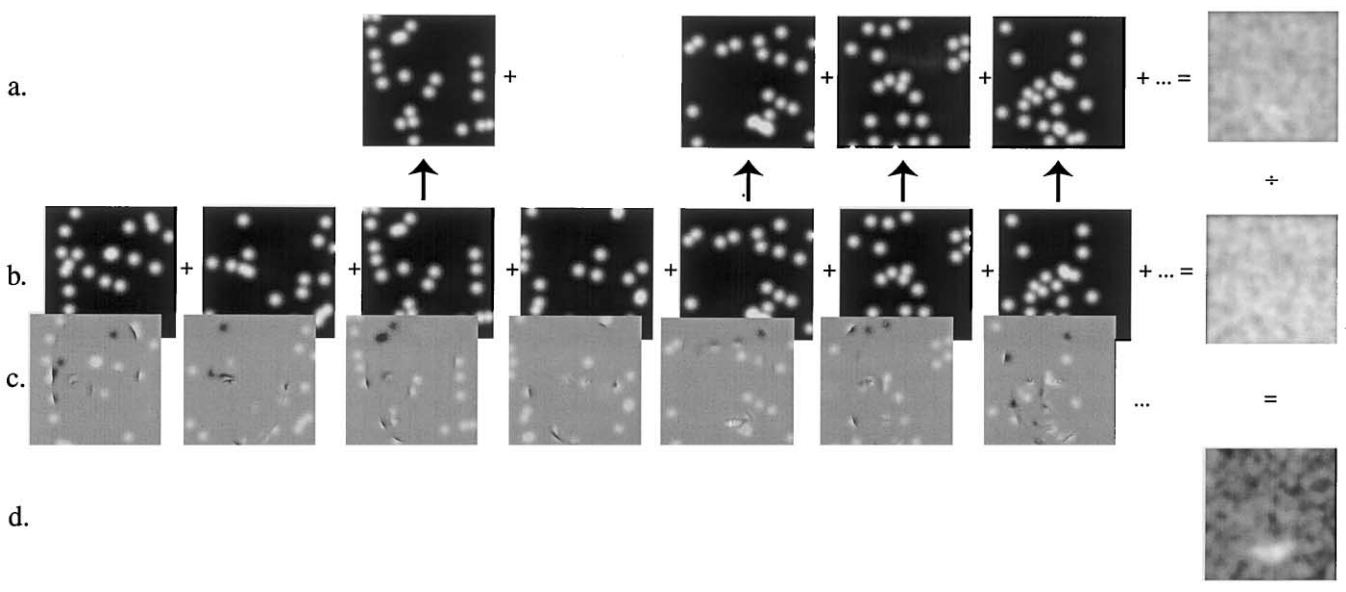 The Bubbles Game
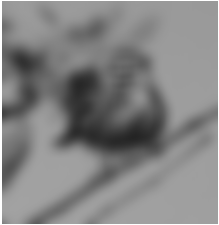 Deng, Krause, & Fei-Fei, CVPR2013
Bubbles versus Related Techniques
Gamified
Automatic quality assurance
Language free
No assumptions about parts/attributes 
Domain agnostic
Bubbles
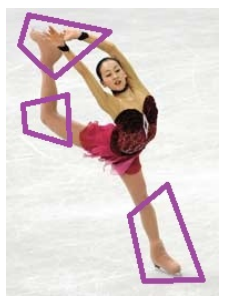 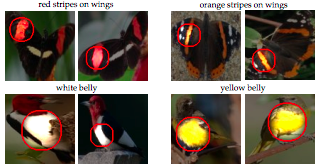 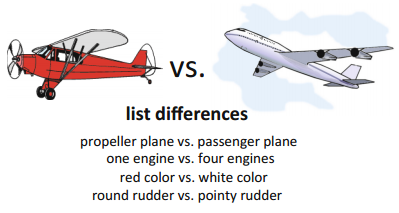 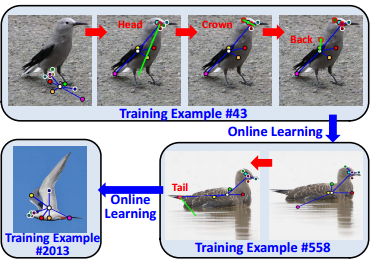 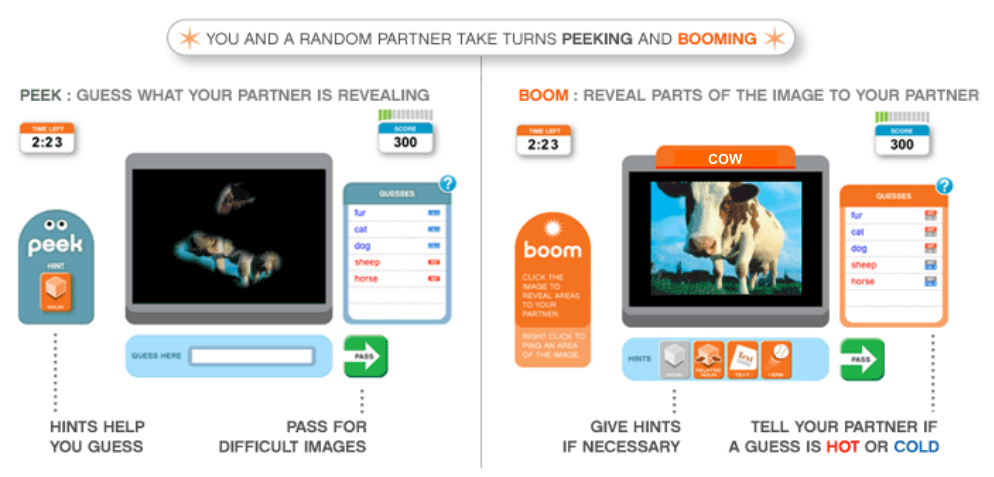 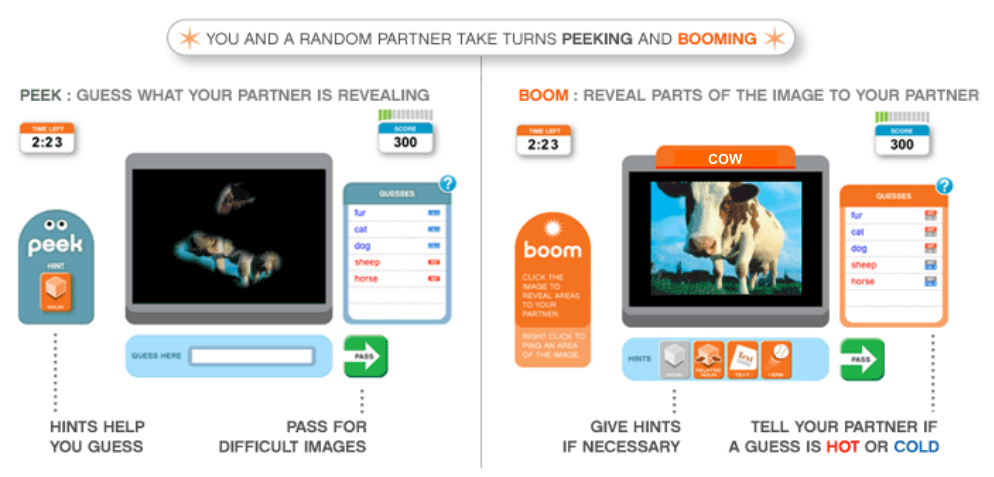 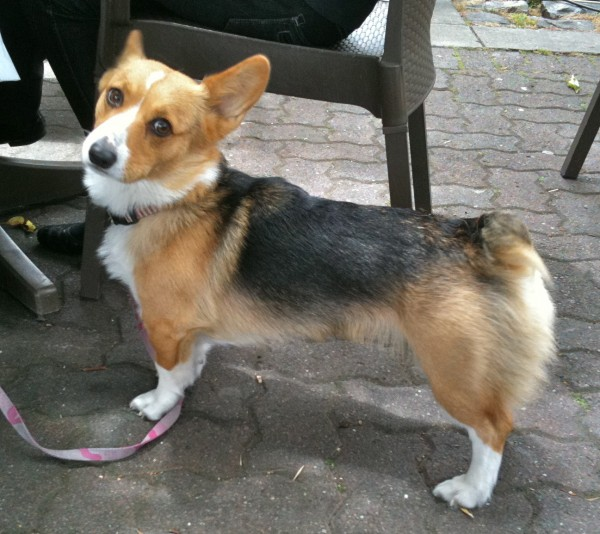 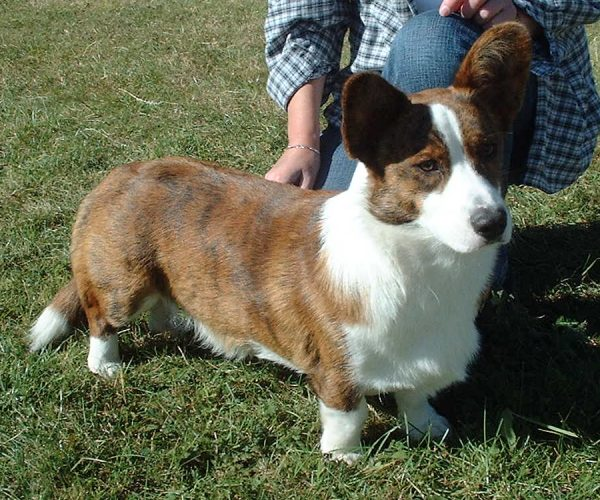 VS
[Maji ’12]
[Ahn, et al. ’06]
[Donahue & Grauman ’11]
[Duan et al. ’12]
[Branson et al. ’11]
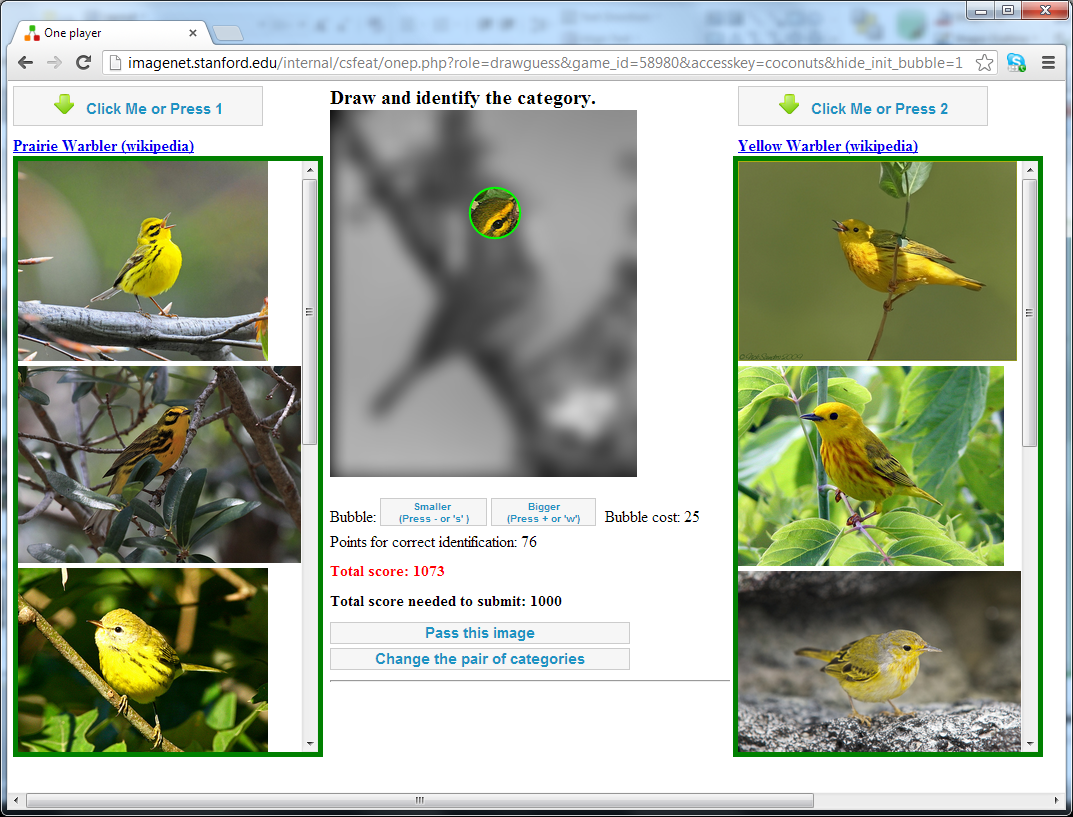 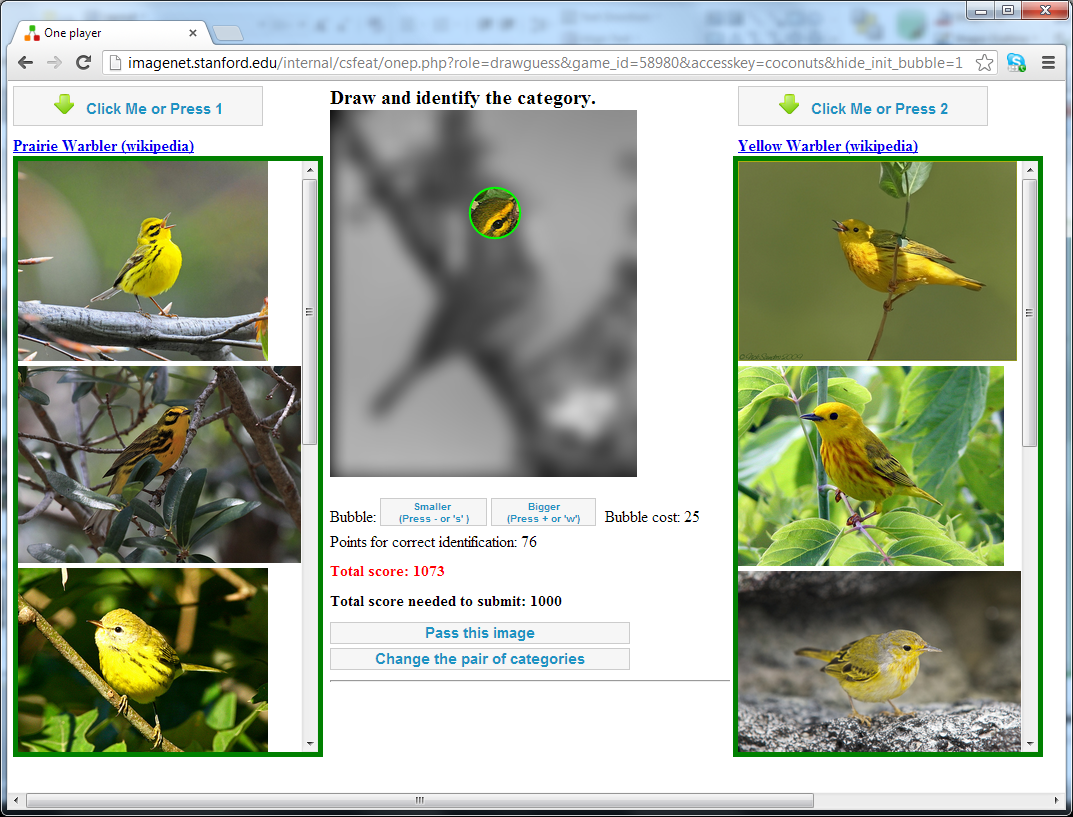 VS
Crowd Picked Bubbles (AMT)
200 classes from Caltech-UCSD-Bird [Welinder et al. 2010]
800 top confusing class pairs (via cross-validation) 
90K games on Amazon Mechanical Turk
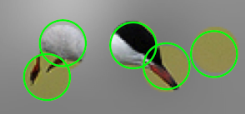 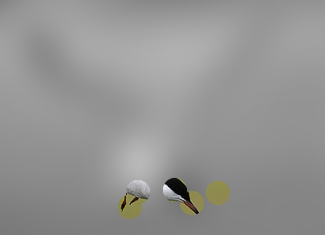 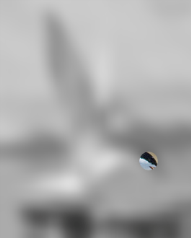 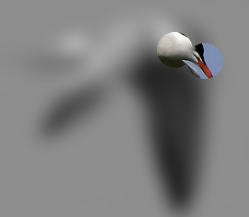 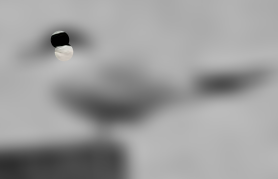 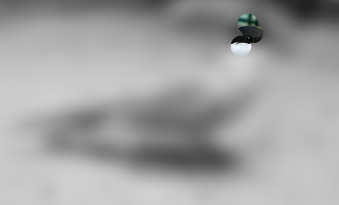 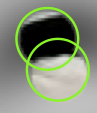 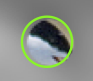 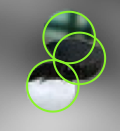 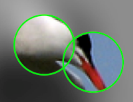 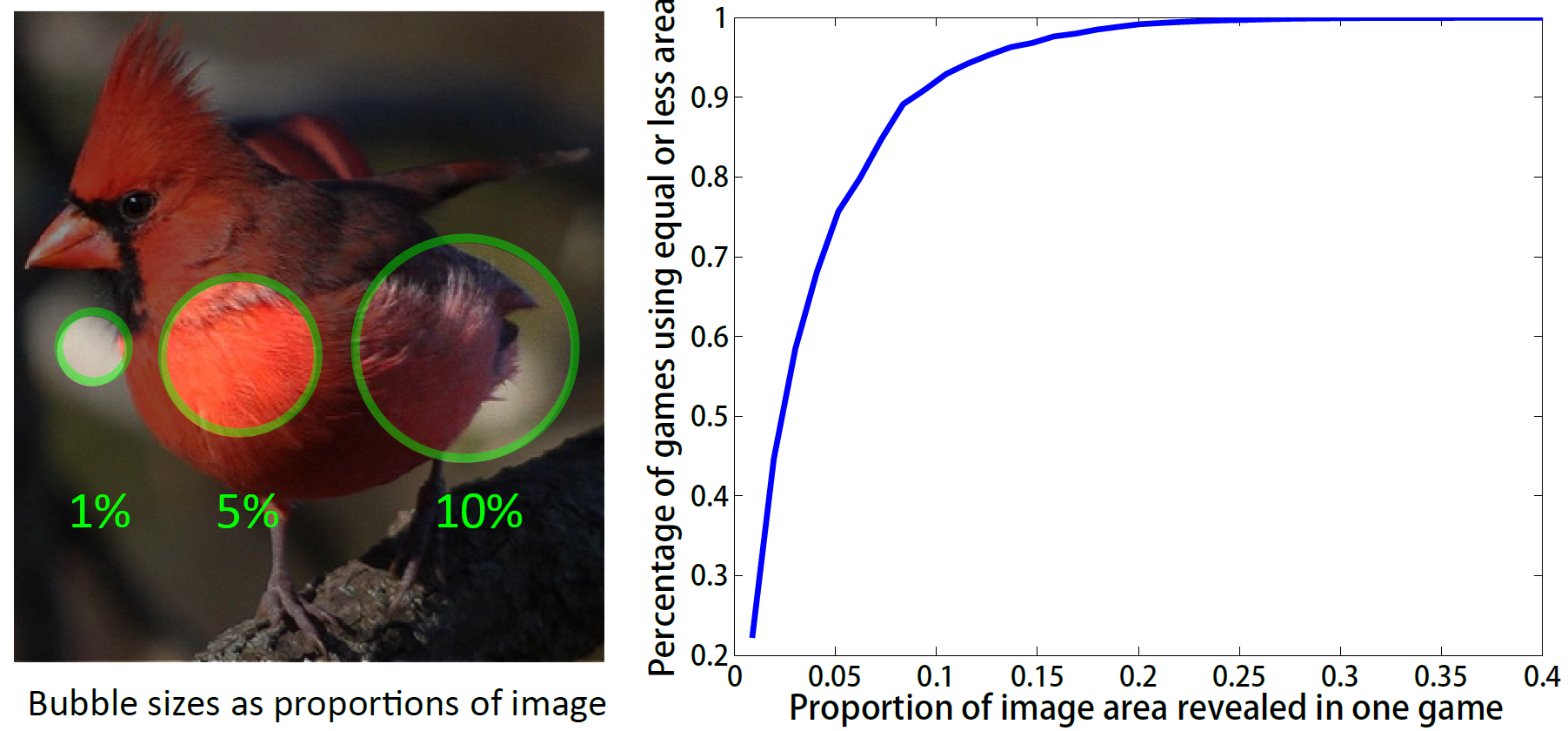 70% of games are successful
>90% of successful games use <10% of the bounding box
Deng, Krause, & Fei-Fei, CVPR2013
Bubble Heatmaps
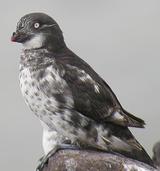 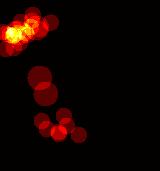 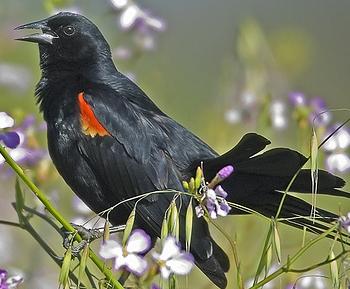 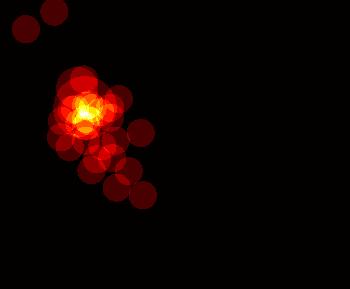 Machine-Crowd Collaboration
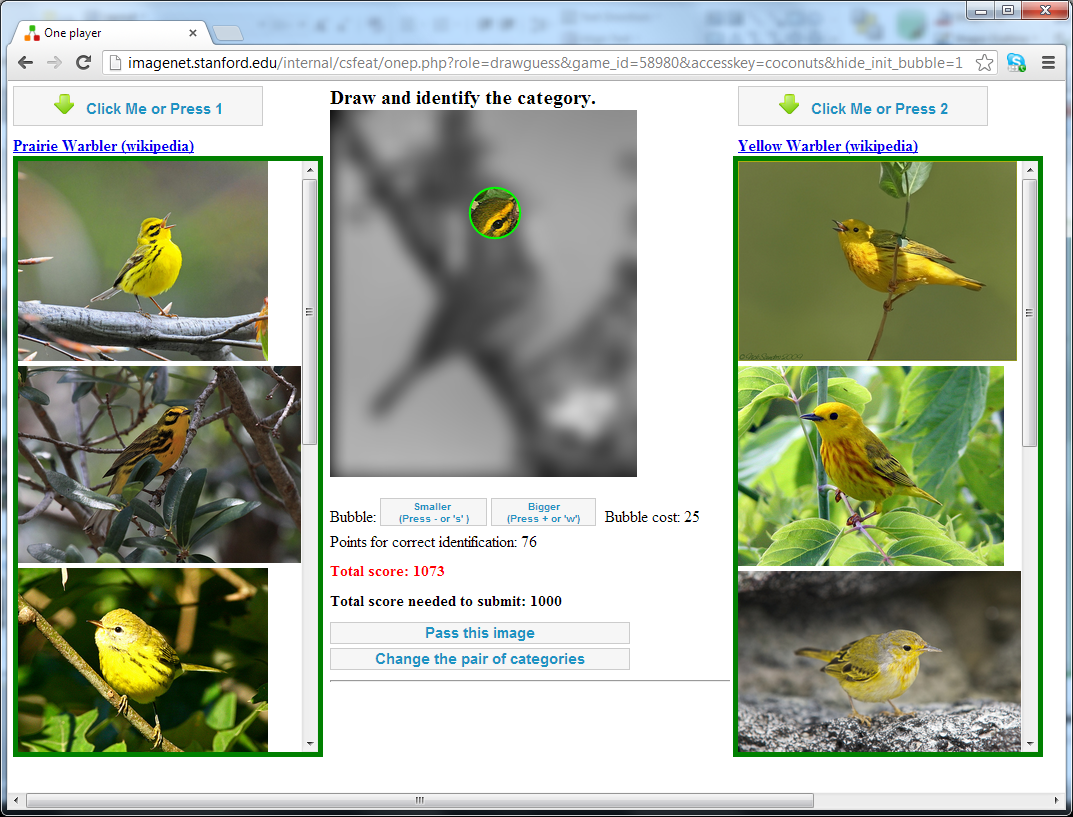 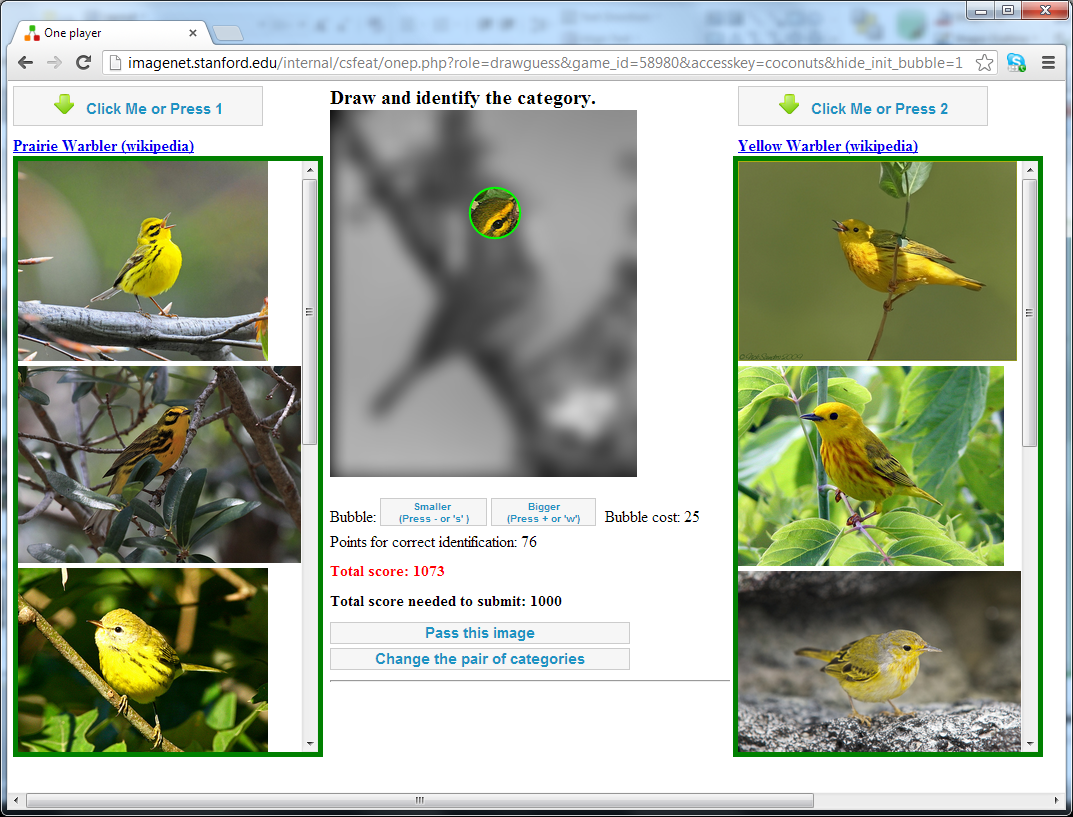 VS
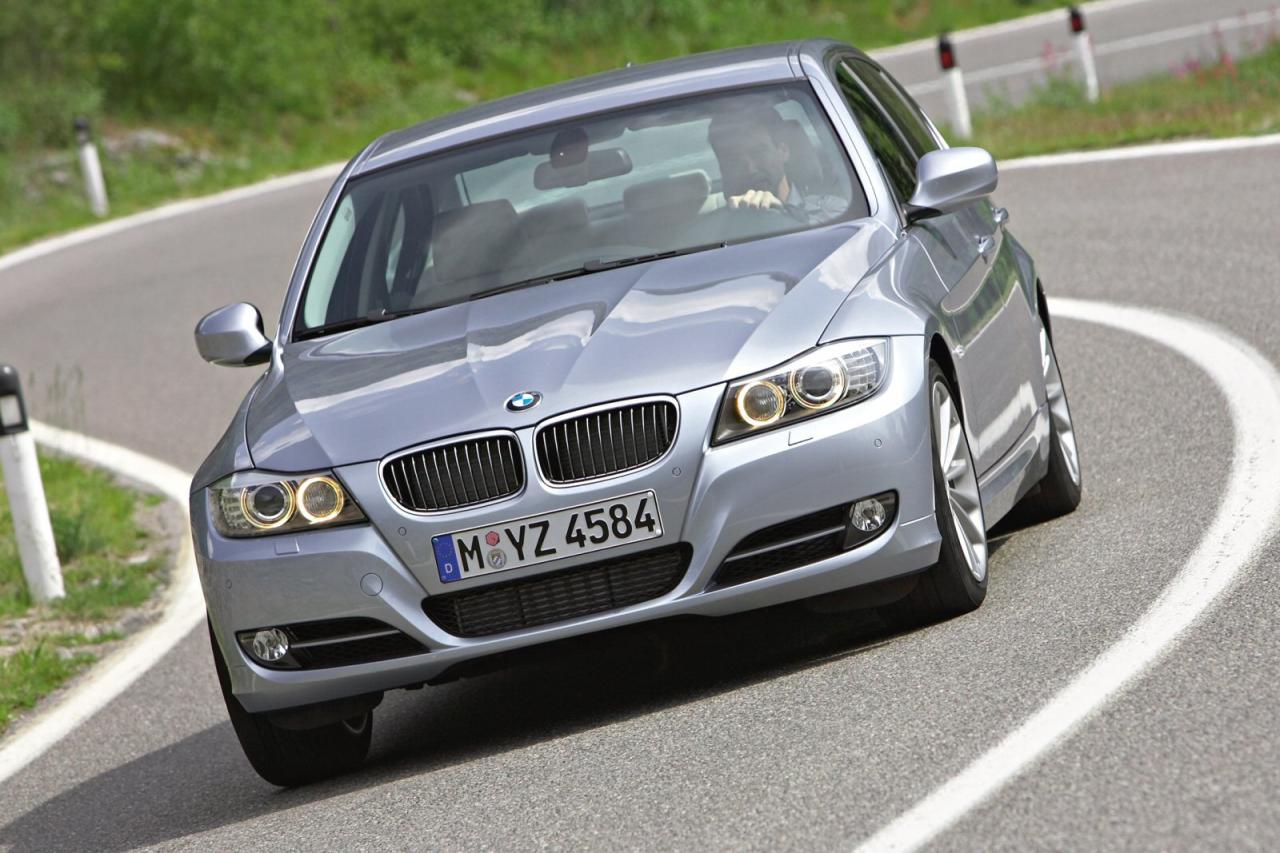 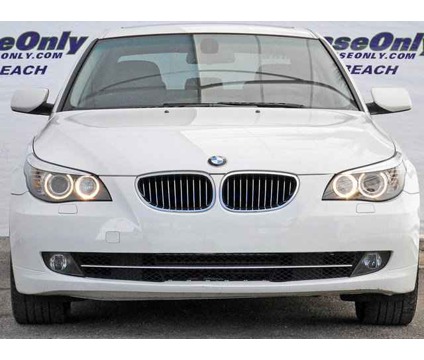 VS
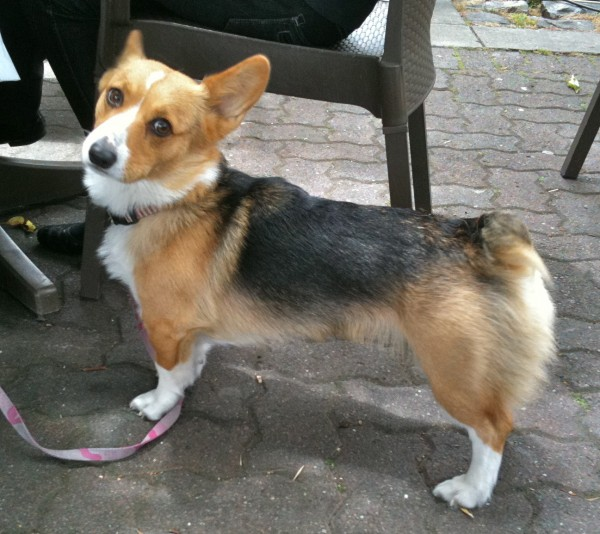 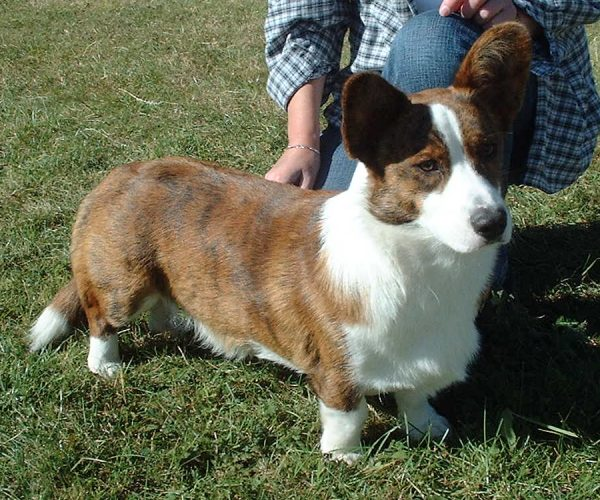 VS
Baseline Model
Confusing Class
Pairs
Bubbles Game
Learning with New Knowledge
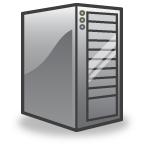 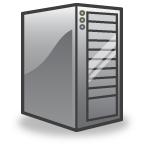 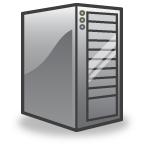 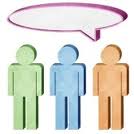 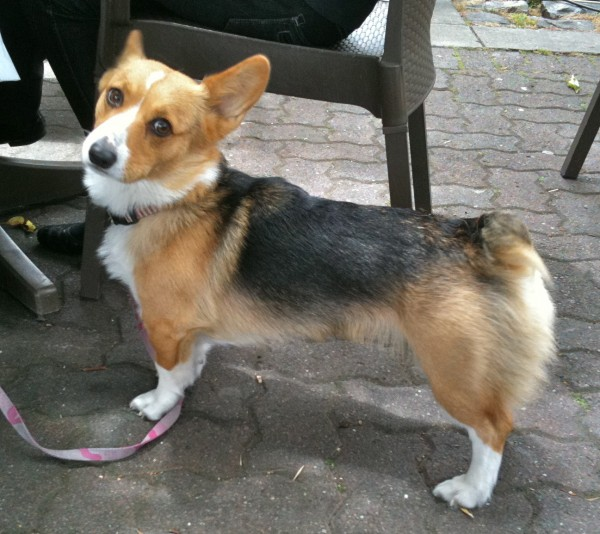 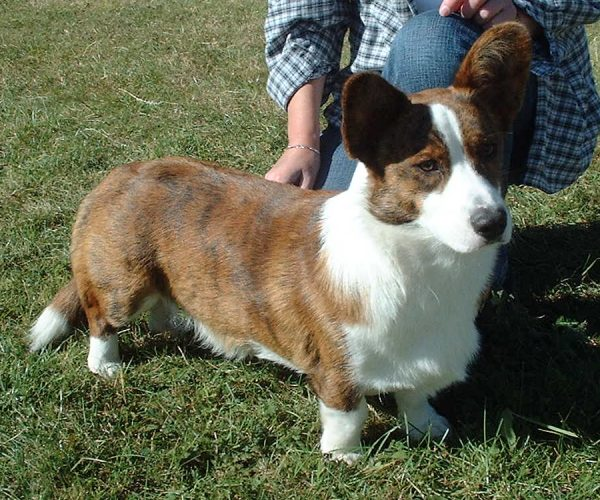 VS
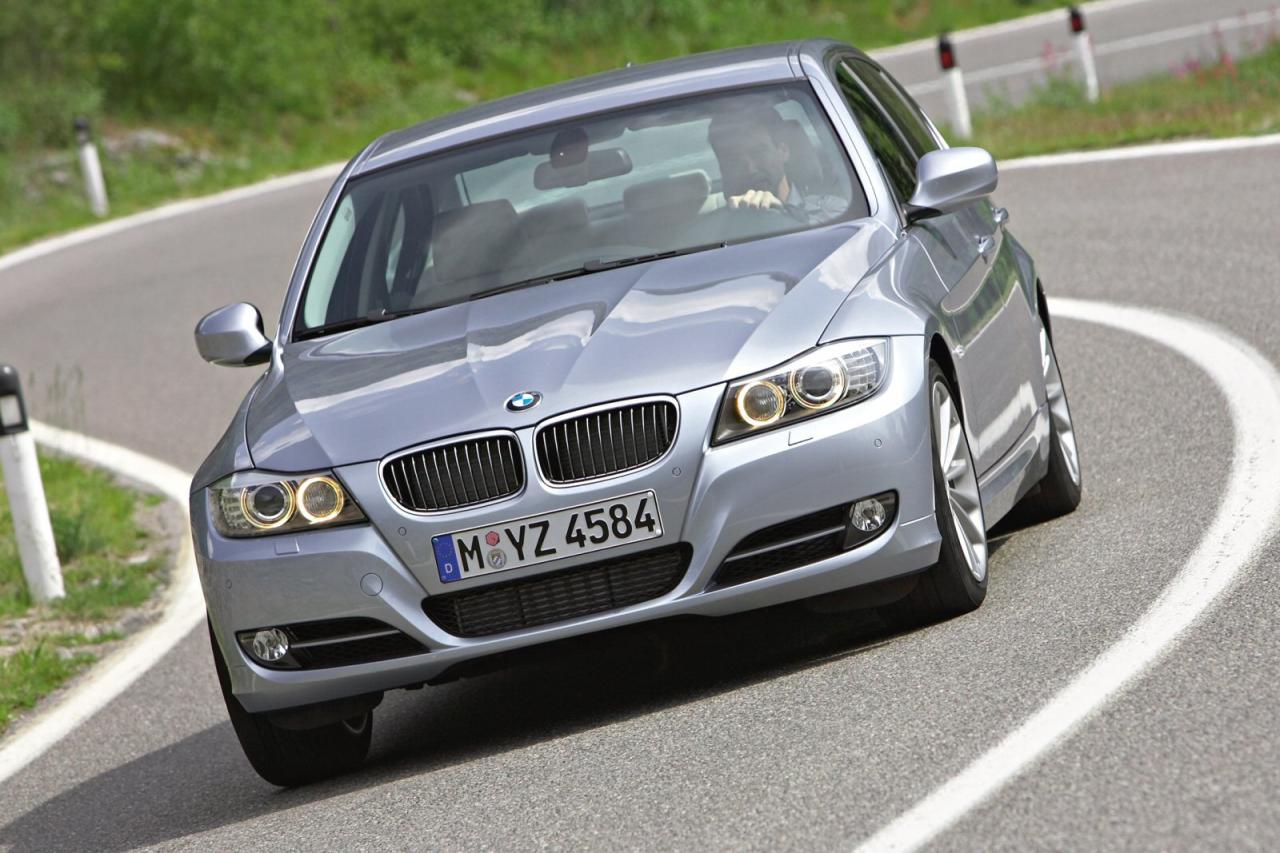 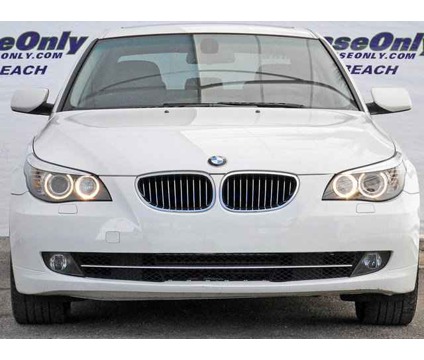 VS
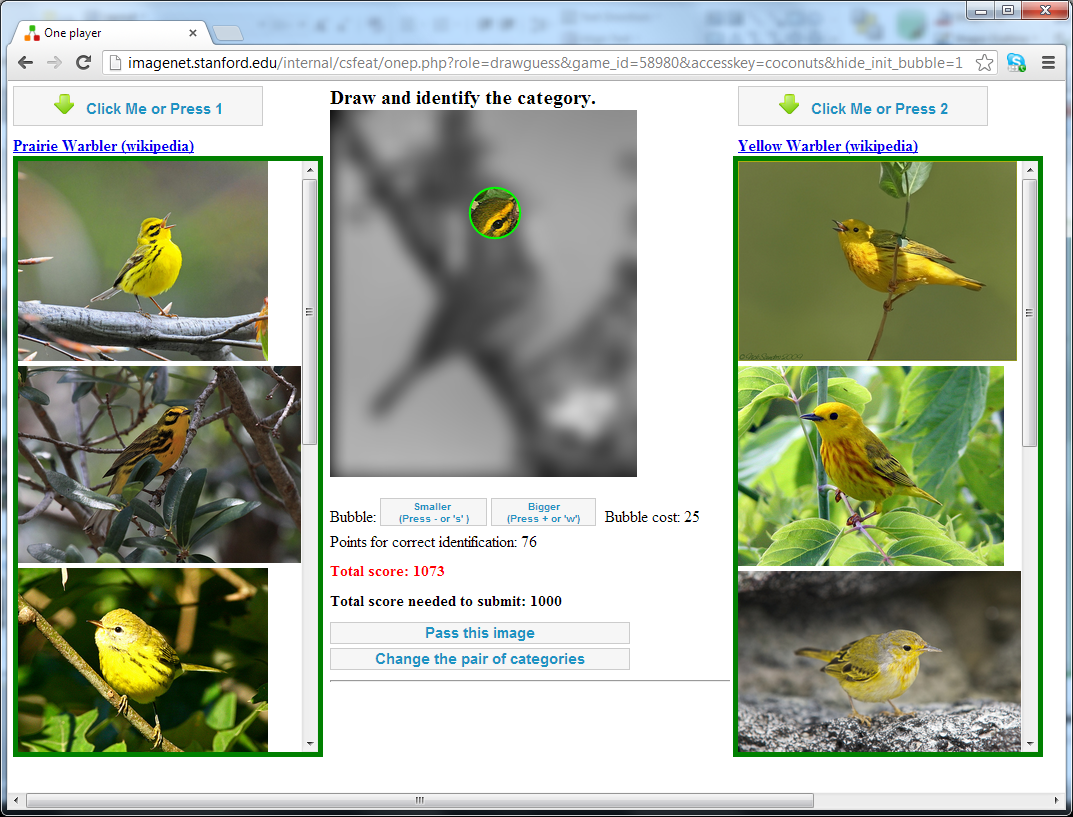 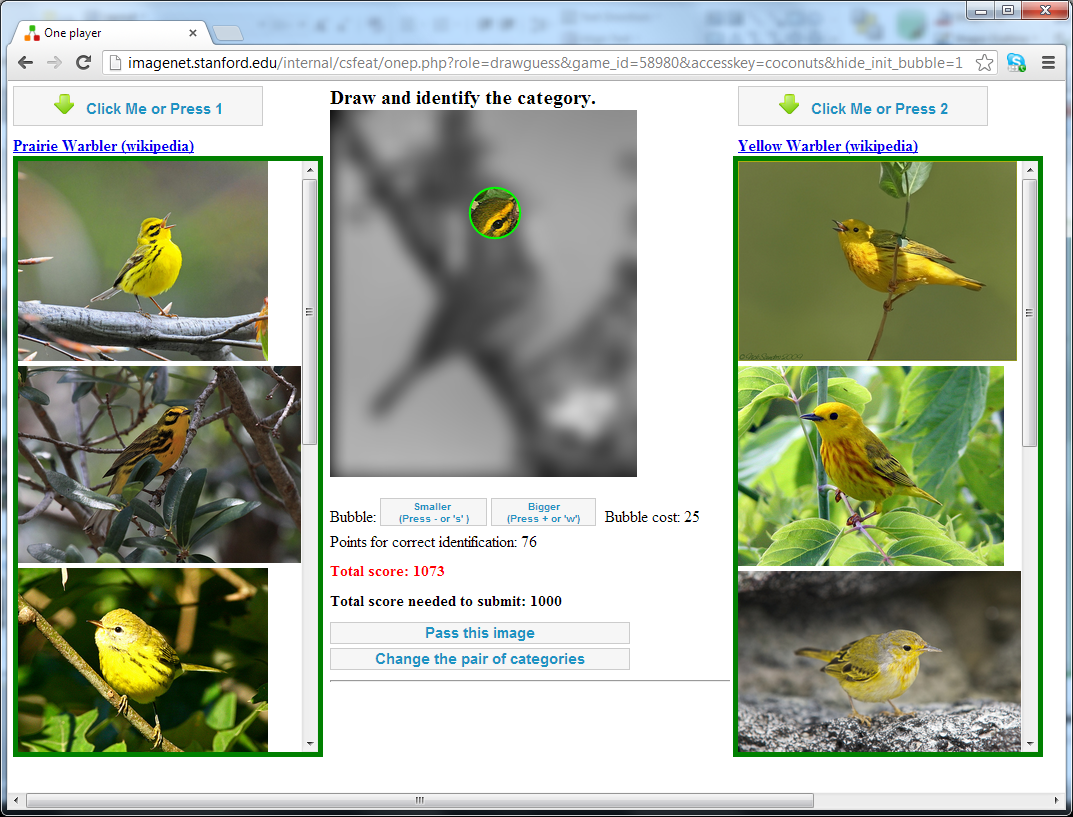 VS
Machine-Crowd Collaboration
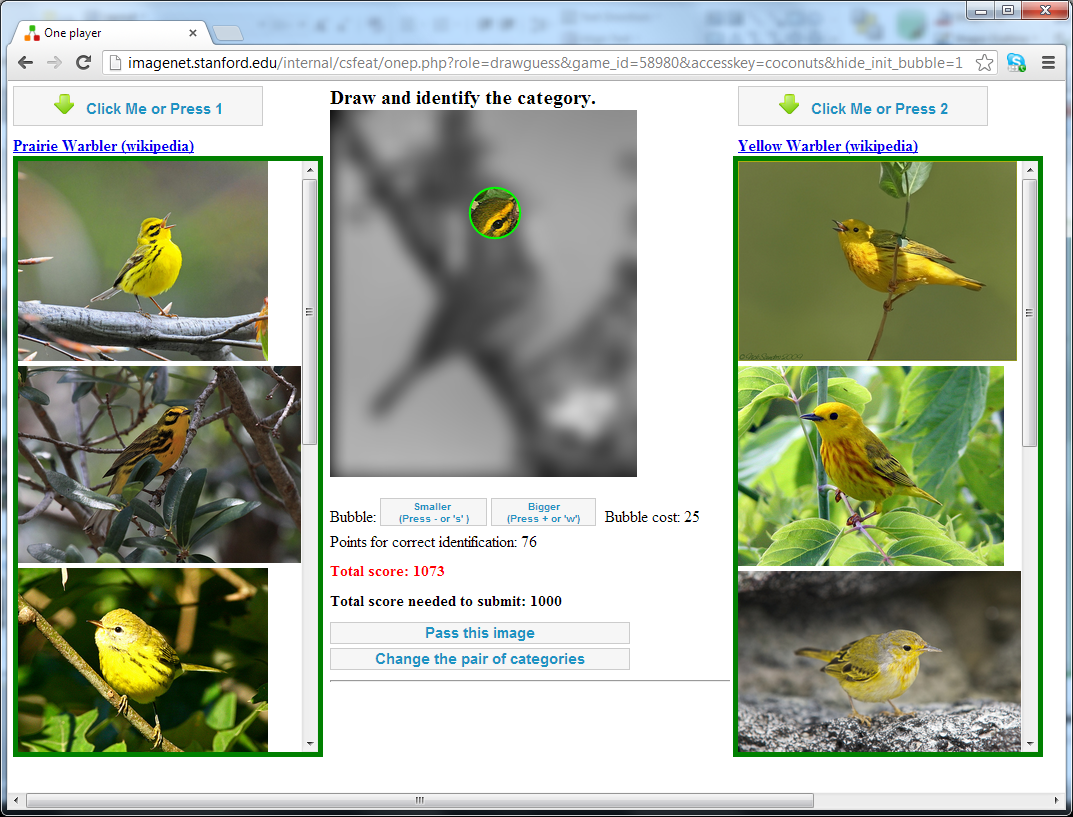 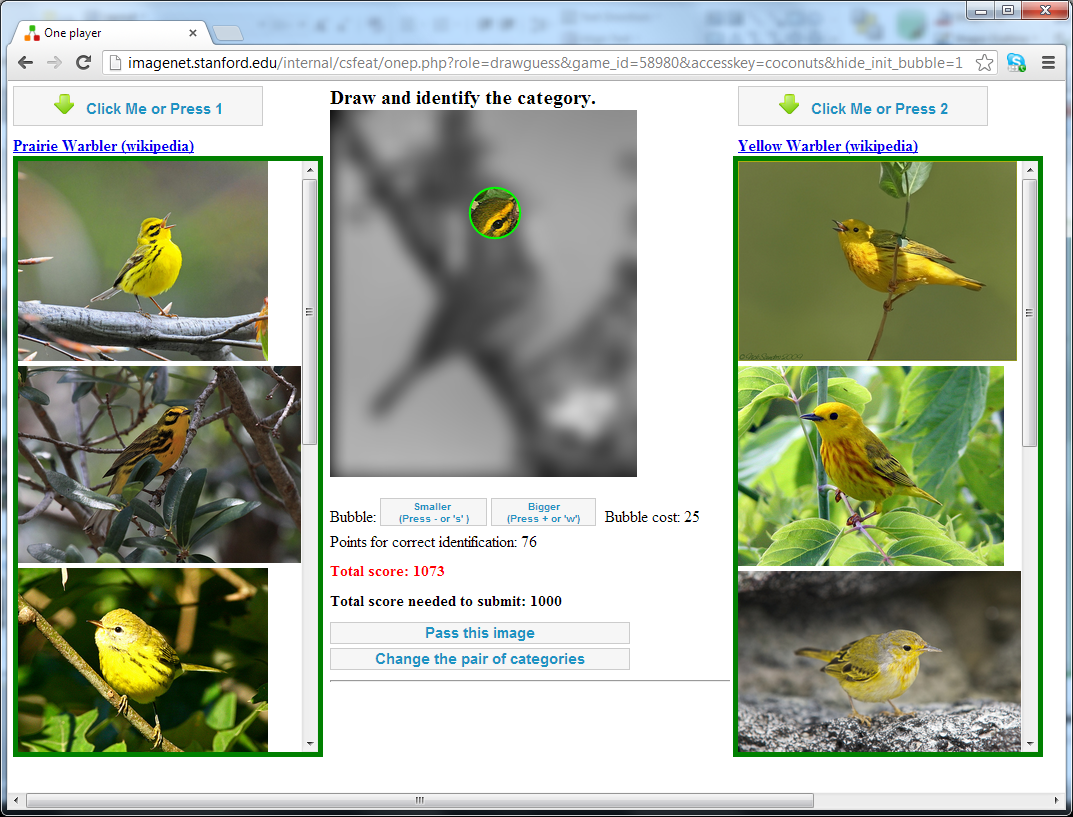 VS
Question
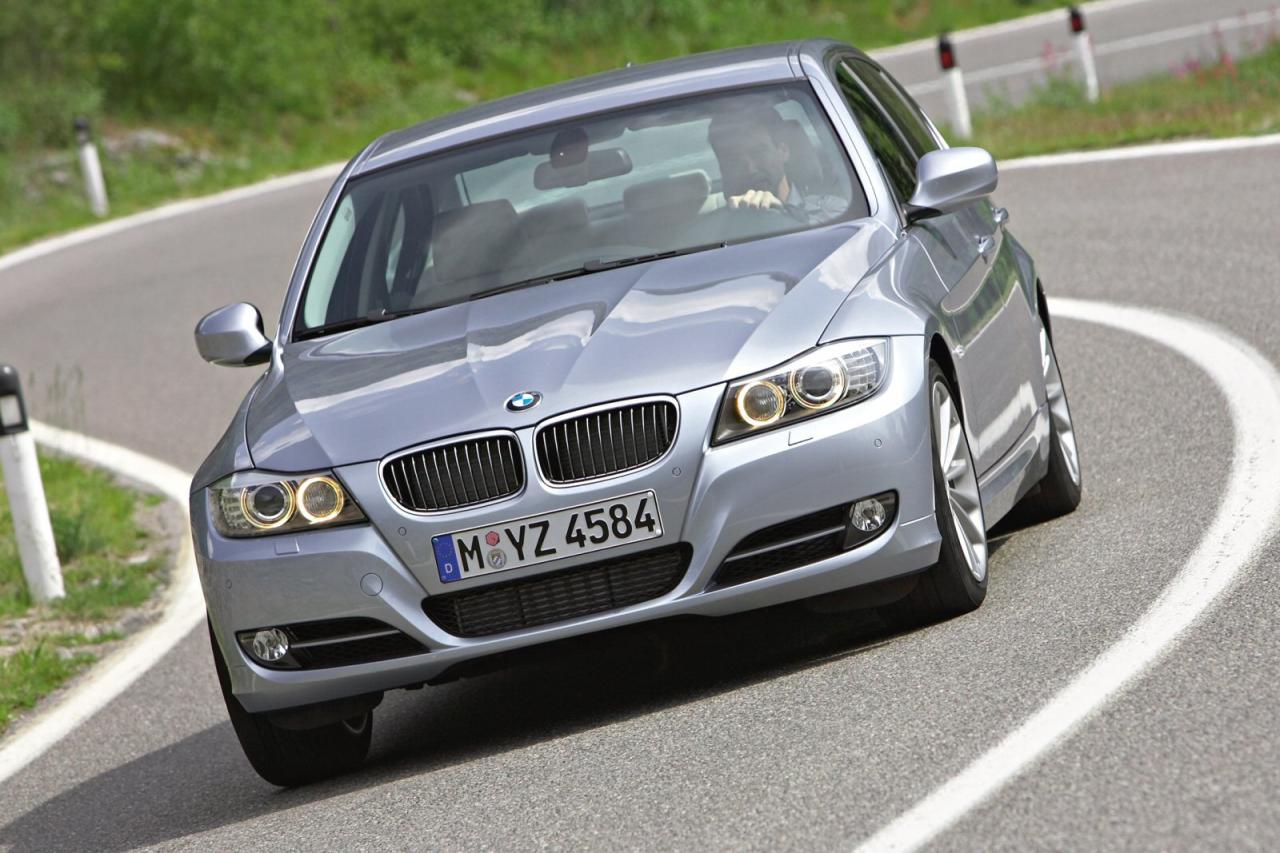 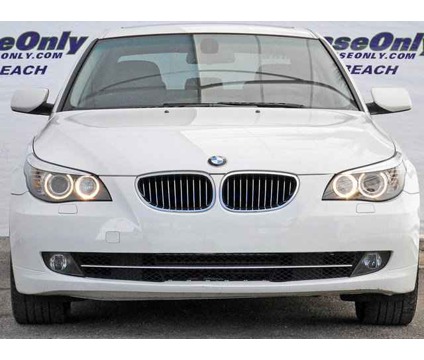 VS
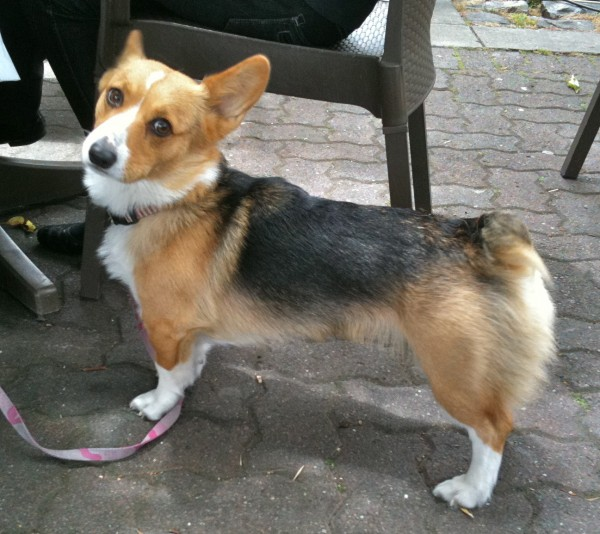 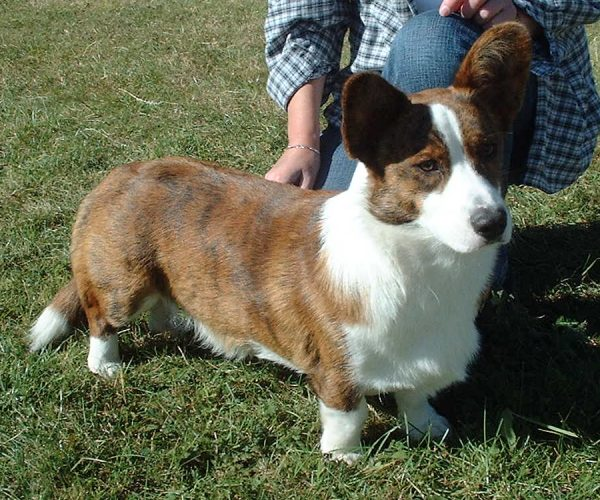 VS
Baseline Model
Confusing Class
Pairs
Bubbles Game
Learning with New Knowledge
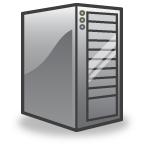 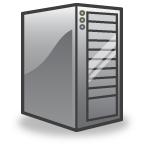 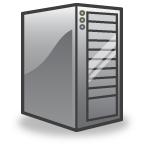 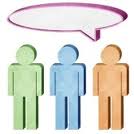 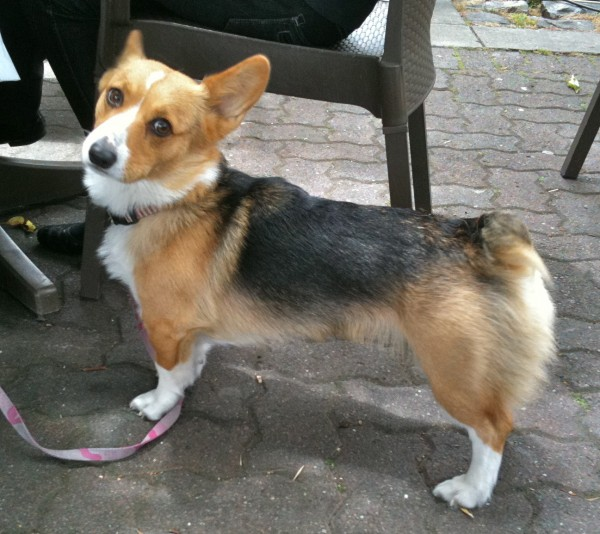 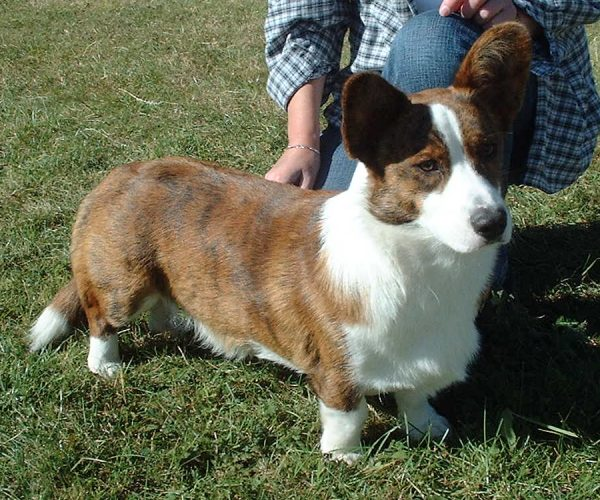 VS
Answer
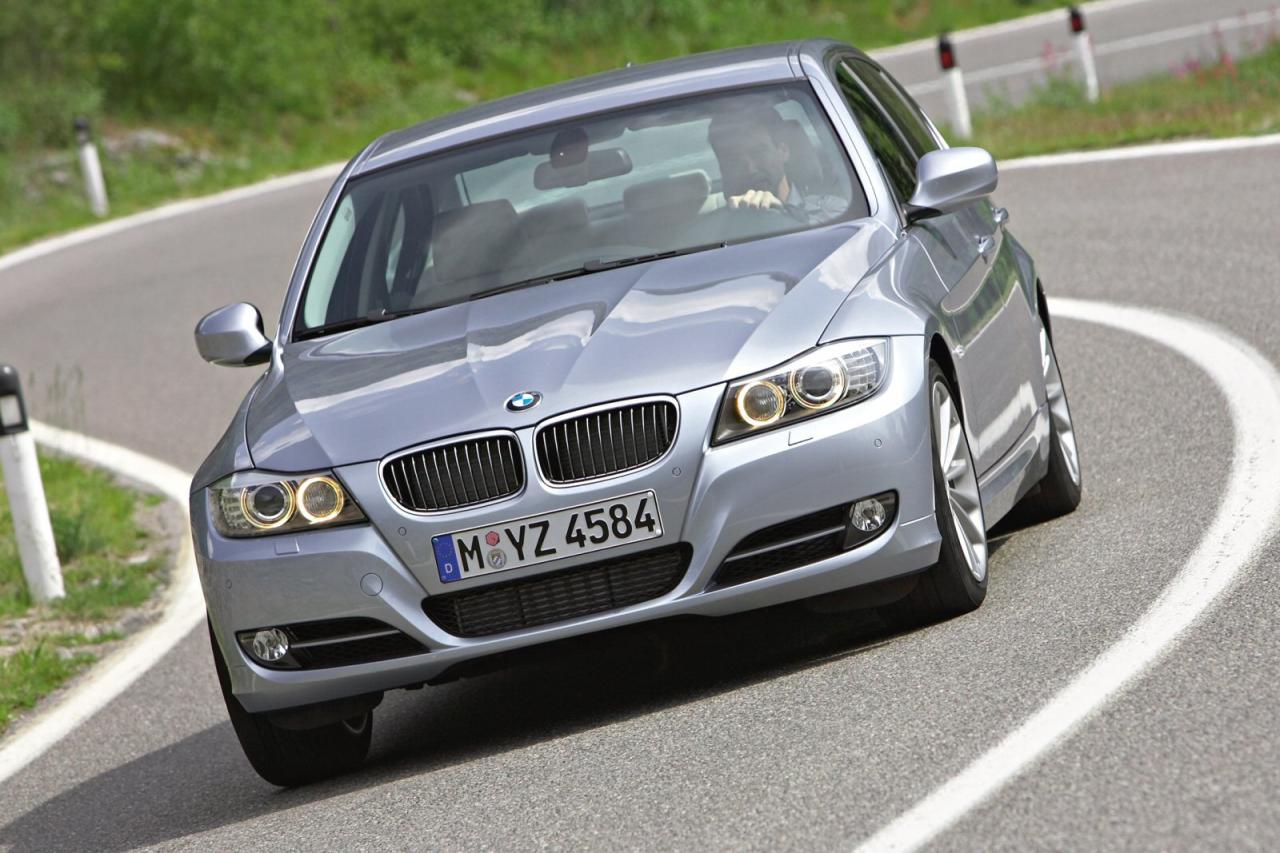 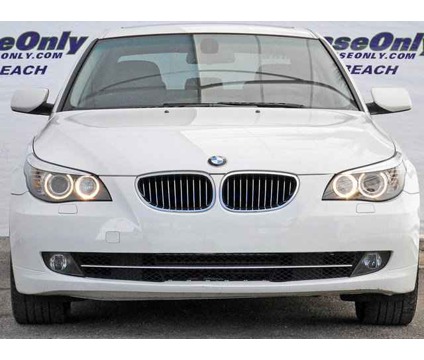 VS
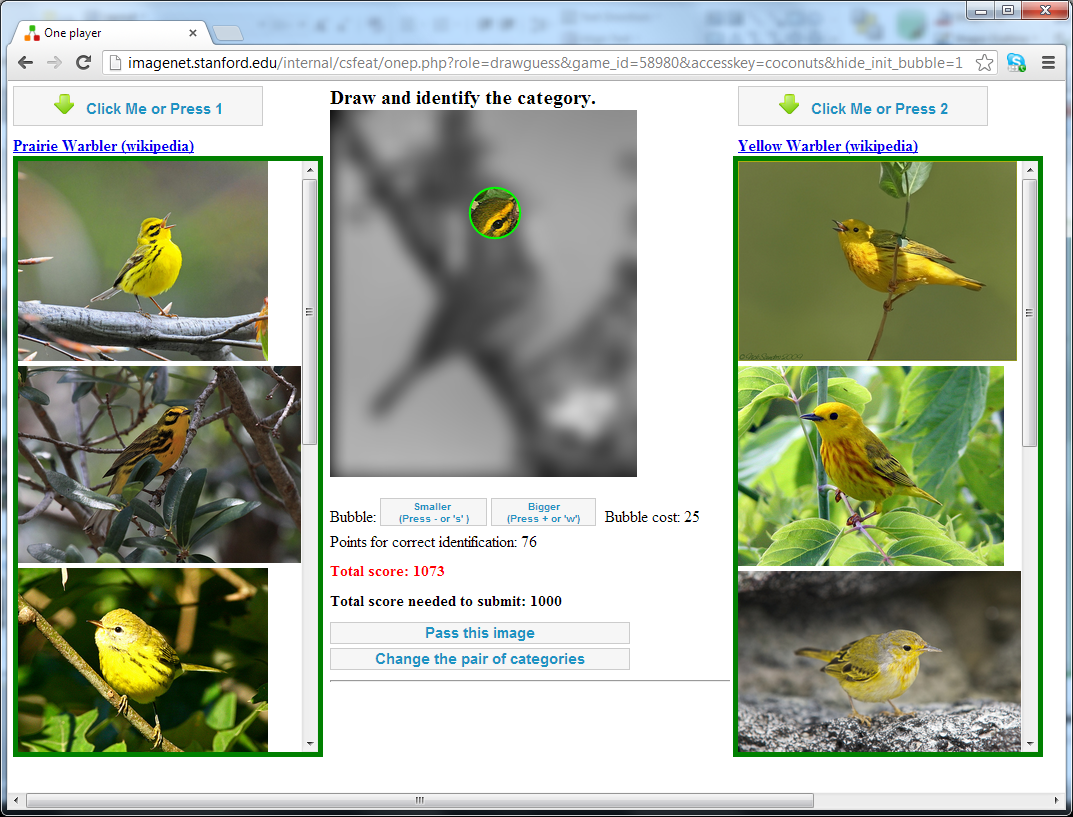 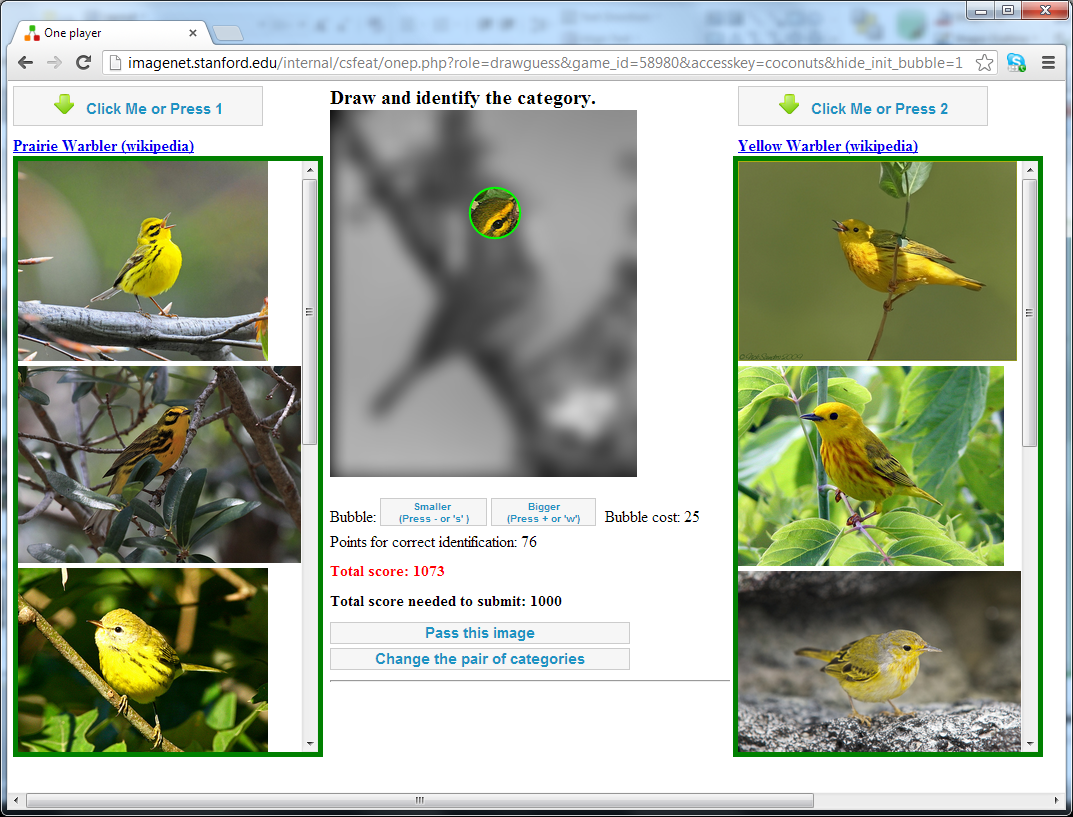 VS
Machine Learning with Crowd-picked Bubbles
The BubbleBank Representation
Training Images
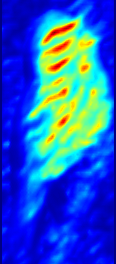 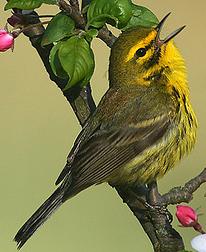 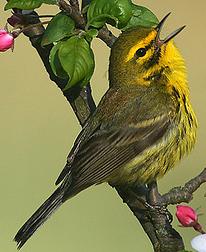 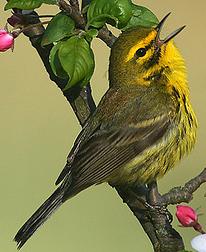 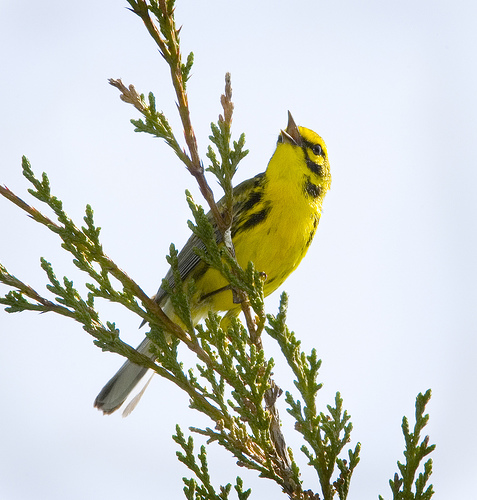 Test Image
?
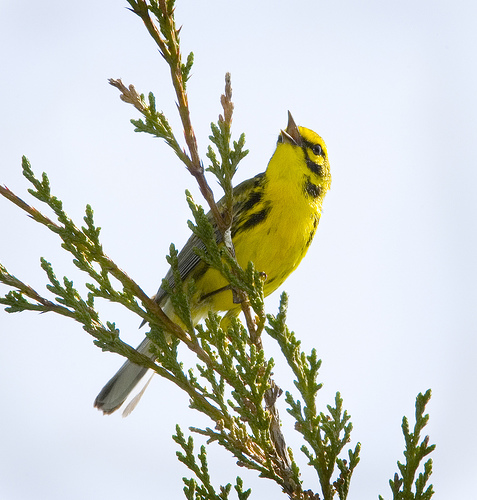 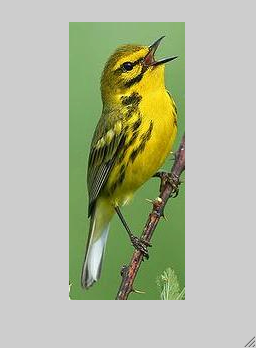 …
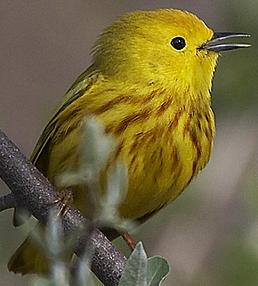 Linear SVM
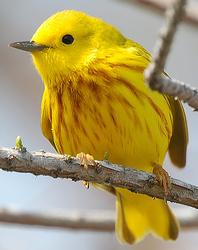 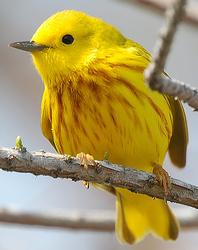 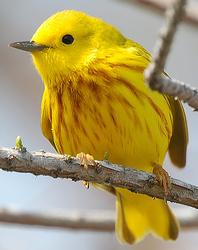 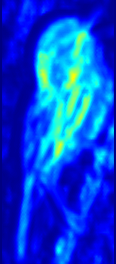 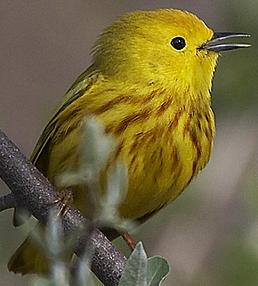 Deng, Krause, & Fei-Fei, CVPR2013
b
b
MKL [Branson et al. ‘10]
LLC [Wang et al. ‘09]	
RF [Yao et al. '11]	
MultiCue [Khan et al.'11]
KDES [Bo et al. ’10]	
Tricos [Chai ’12]
MKL [Branson et al. '10]	
Birdlet [Farrell et al. '11]	
CFAF [ Yao et al.'12]
Deng, Krause, & Fei-Fei, CVPR2013
How many bubbles?
3000 random templates per class  [Yao et al. 2012]
With ~100 bubbles per class, BubbleBank beats the state of the art.
Top Activated Bubbles (successful predictions)
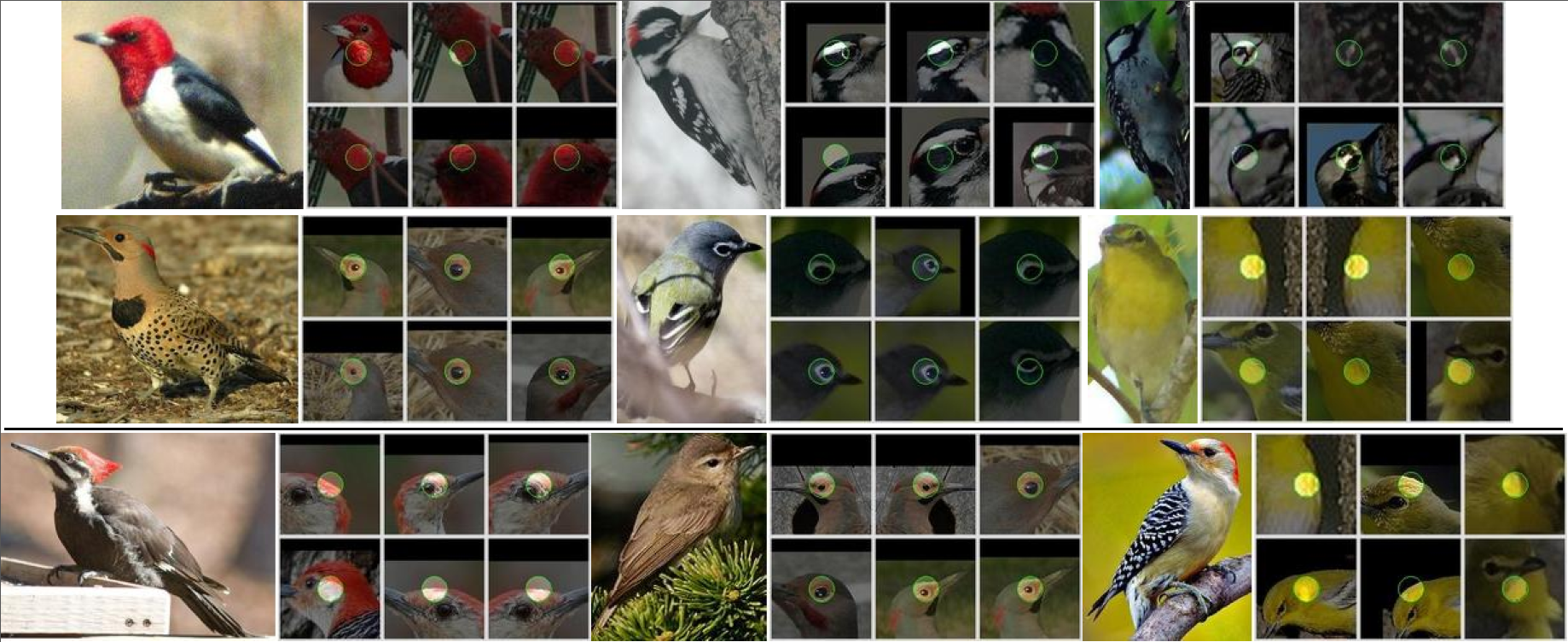 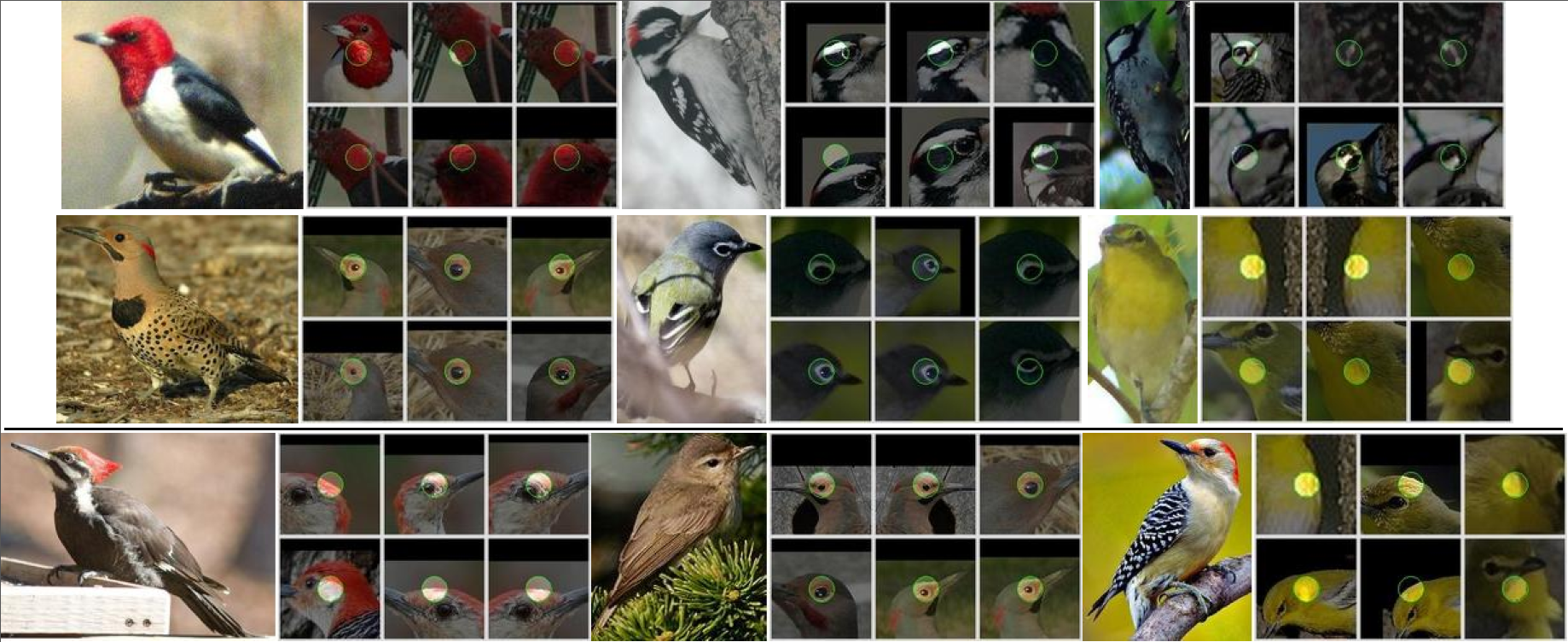 Deng, Krause, & Fei-Fei, CVPR2013
Top Activated Bubbles (Failure Cases)
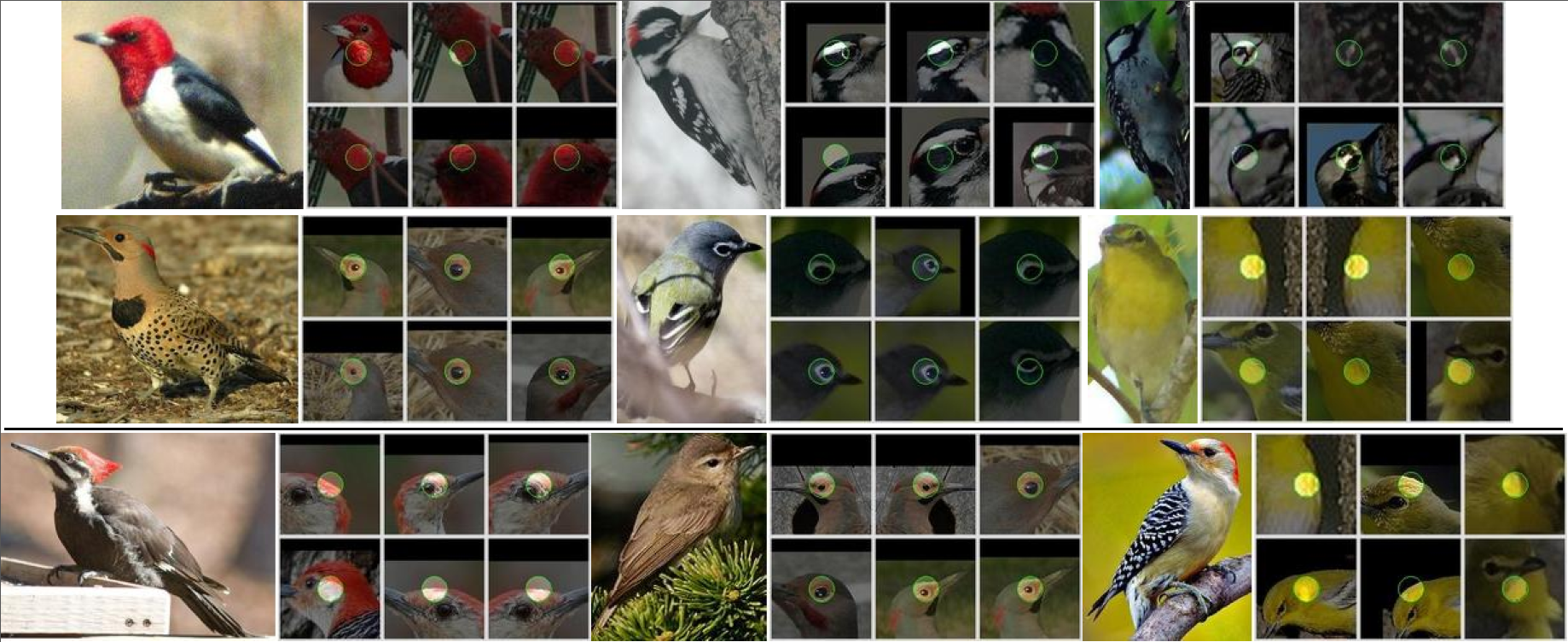 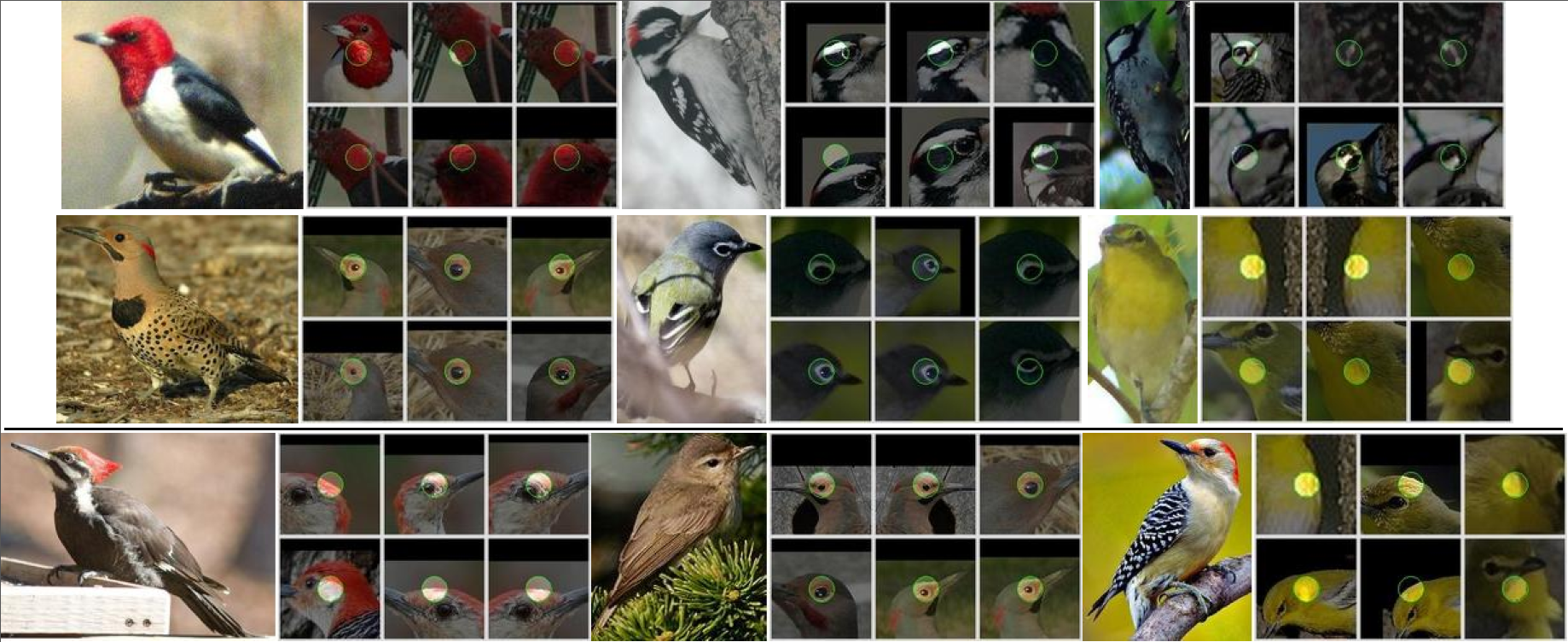 Deng, Krause, & Fei-Fei, CVPR2013
Conclusion
- Crowd-Machine Collaboration for Fine-Grained Recognition
- Large improvements over the previous state of the art
BubbleBank
Bubbles Game
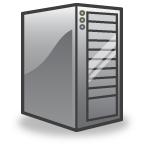 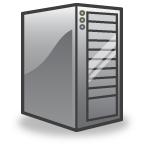 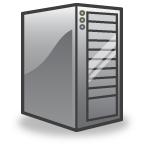 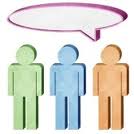 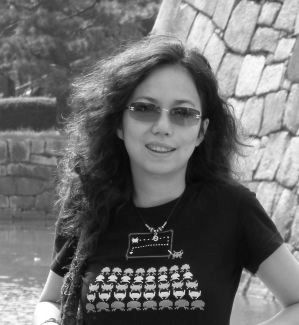 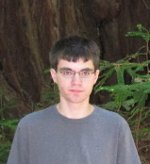 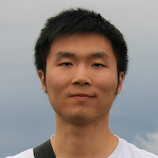 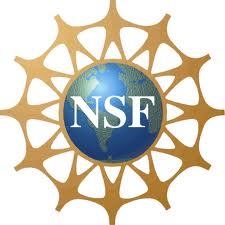 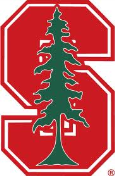 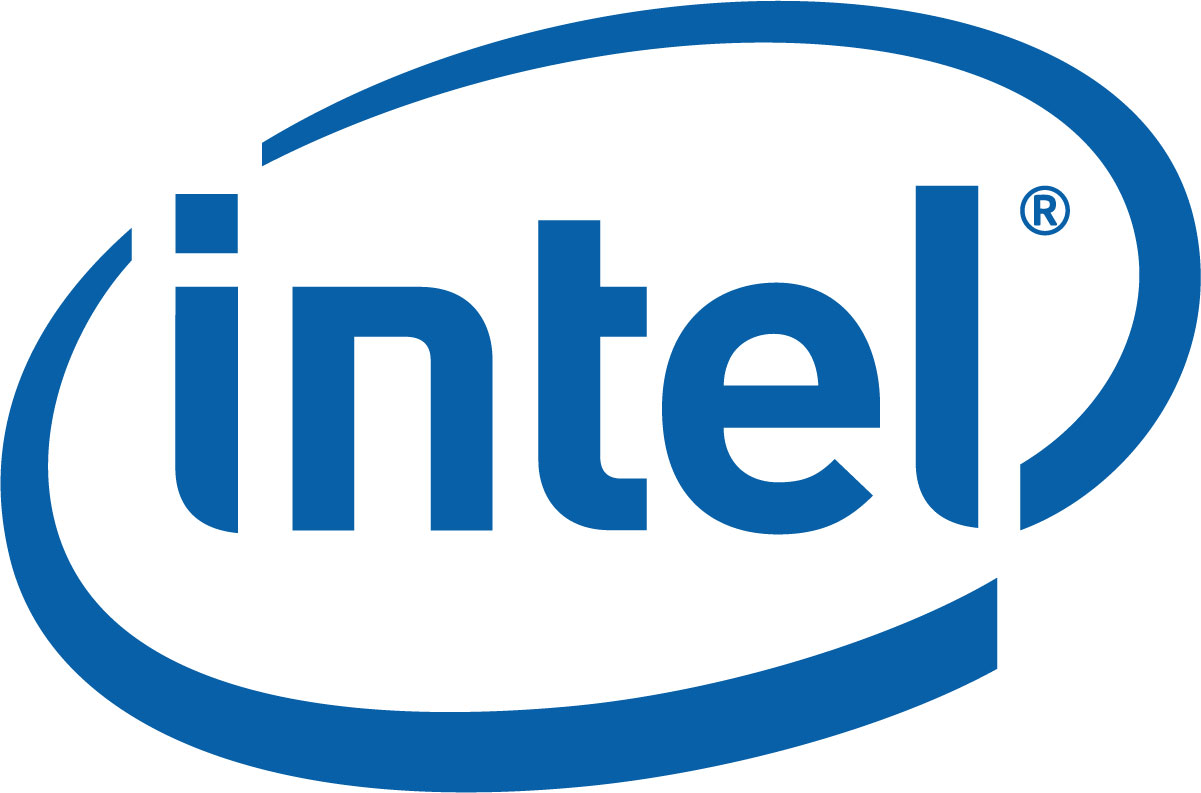 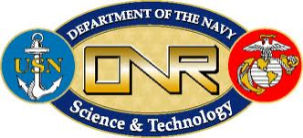